Storia ARTE e archeologiadel Nuovo TestamentoR 03parte B:  ARTE, ambiente, vita ai tempi di Gesù, archeologia
Presentazione originale in italiano
di Claudio Gobbetti

Liceo d’Arte di Guidizzolo
ITC Castiglione St.
13 dic 2020
Il tempo del Nuovo Testamento

6 – 7 circa    a.C.    A Betlemme nasce  Gesù
27 circa  d.C    Ministero di Giovanni Battista, 
Battesimo di Gesù e inizio del suo ministero pubblico 
30 c.  d.C. Morte e resurrezione di Gesù
37  c.  d.C. Conversione di  Paolo (Saul di Tarso)
65  c.  d.C. finale imprigionamento e morte di Paolo
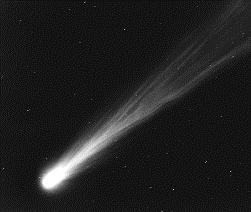 *
*
*
*
*
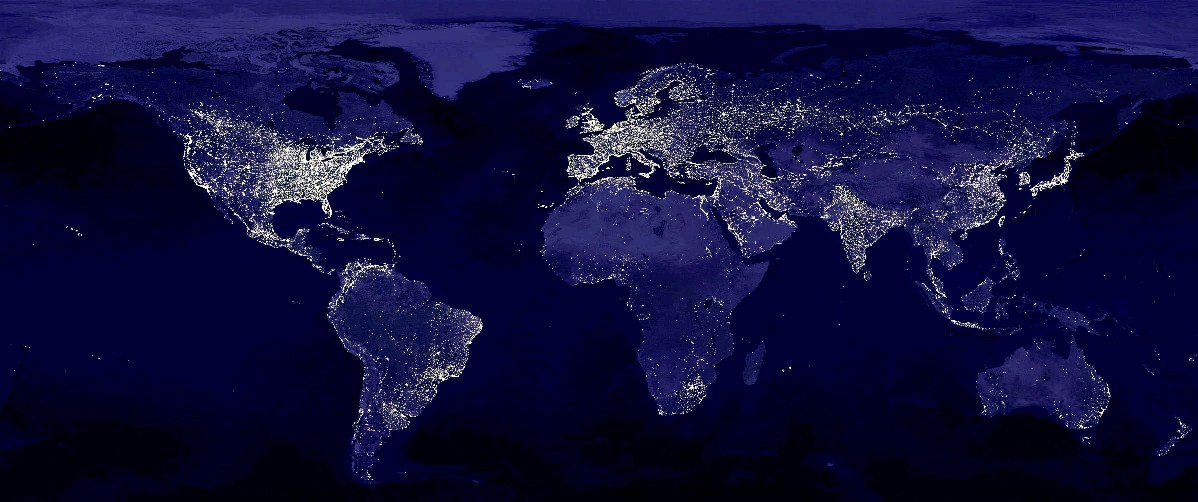 Betlemme
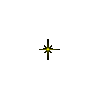 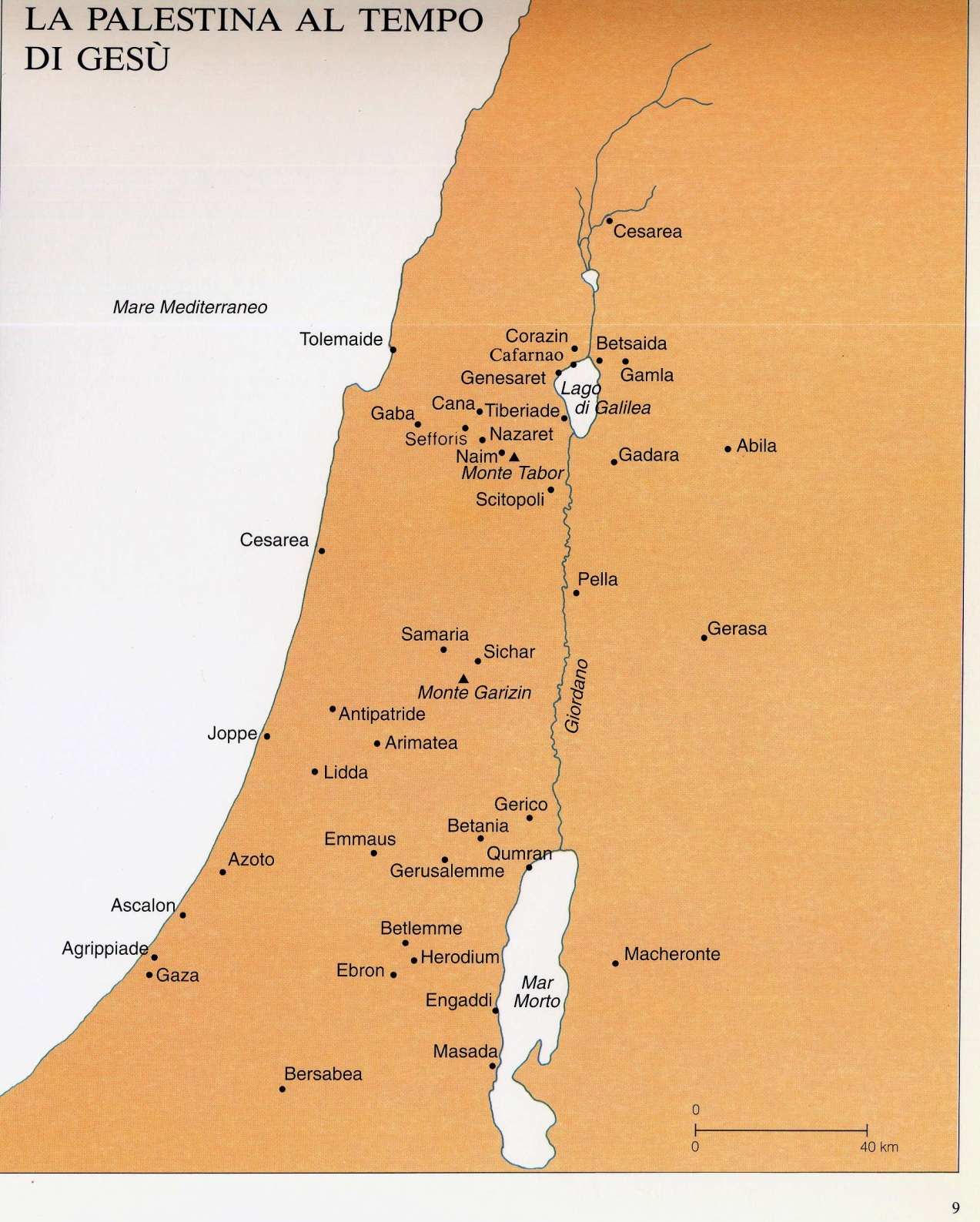 Nazaret
di Galilea dove Gesù ha vissuto come carpentiere
Betlemme 
di Giudea 
dove Gesù è nato
Gerusalemme
dove Gesù fu condannato alla crocifissione
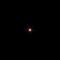 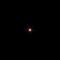 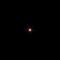 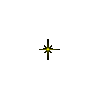 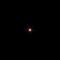 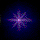 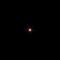 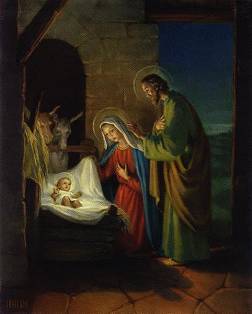 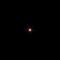 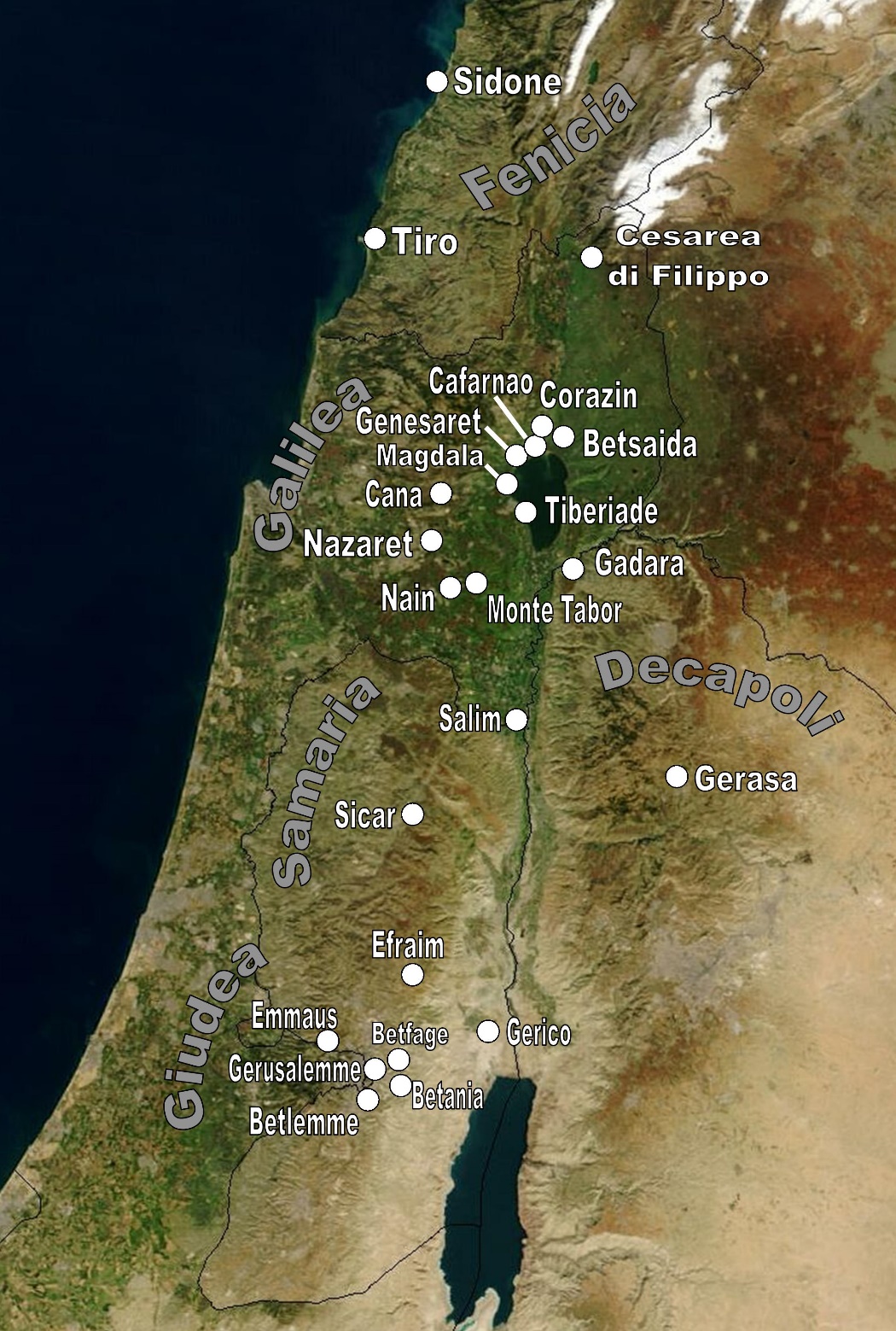 Betlemme 
di Giudea
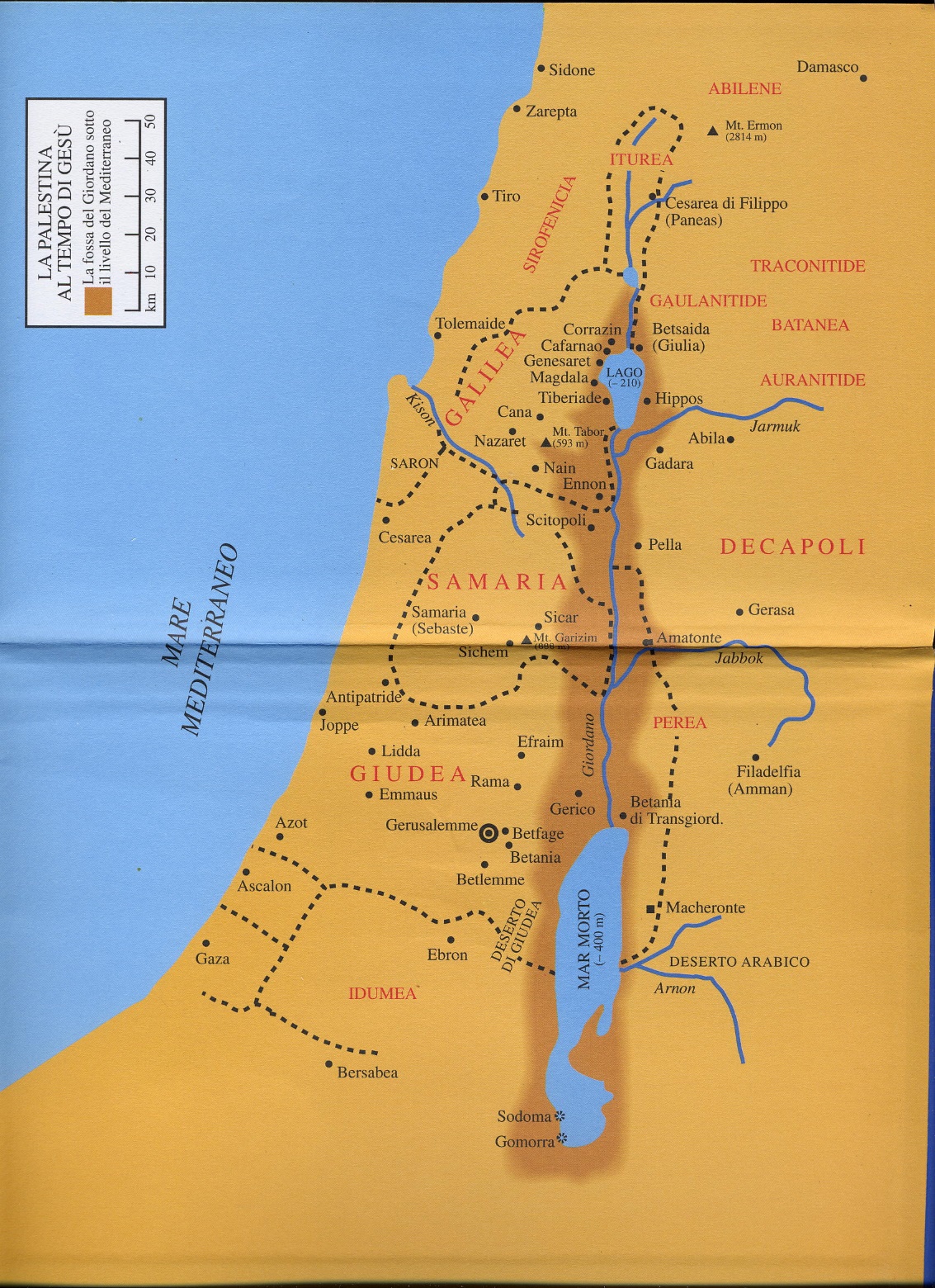 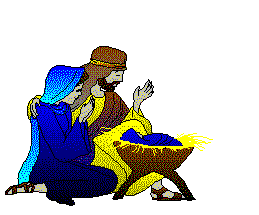 Betlemme di Giudea:
il paese dove è nato Gesù
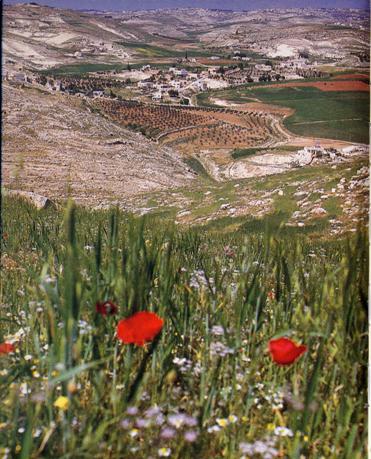 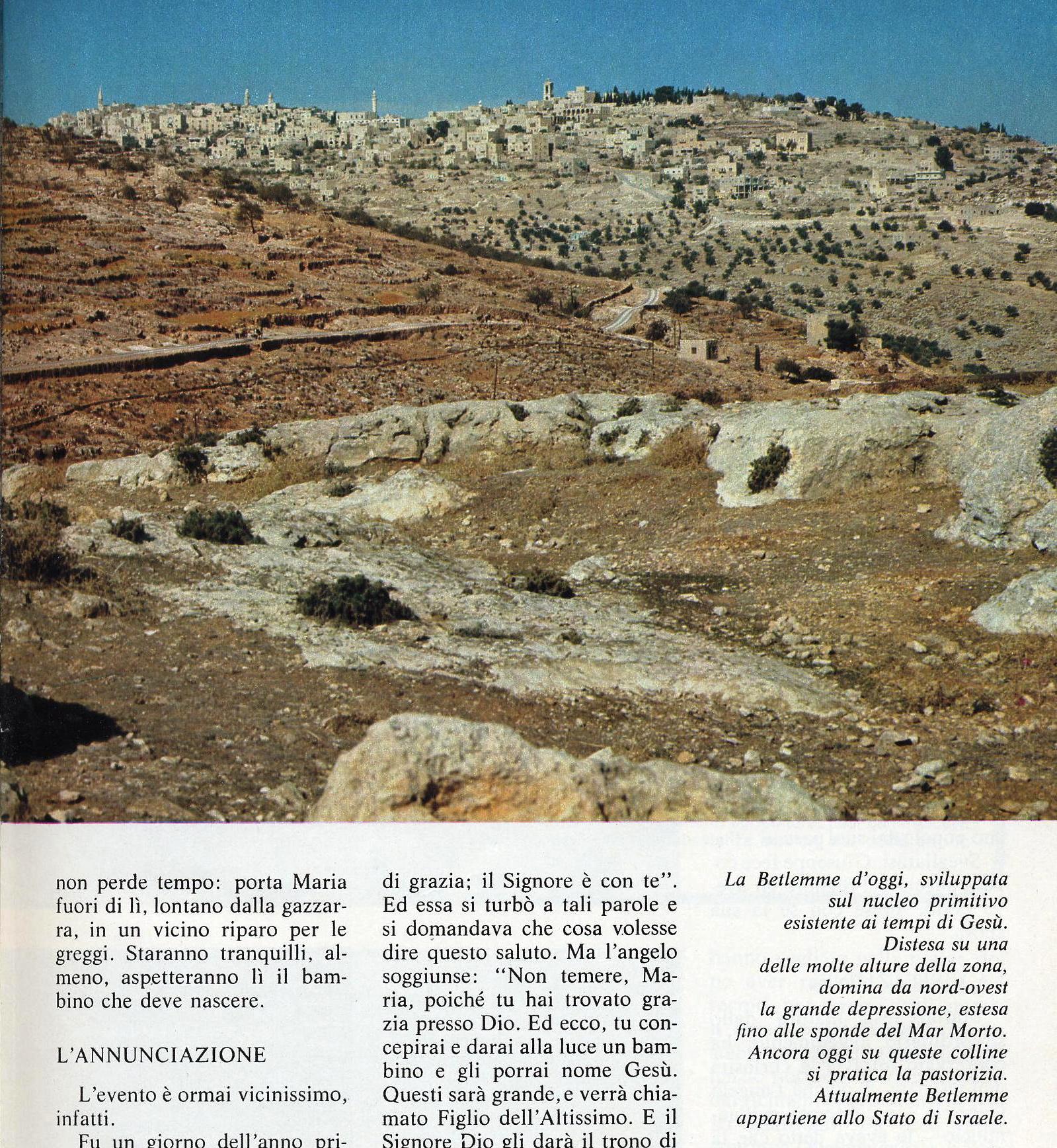 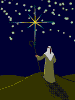 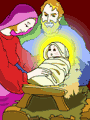 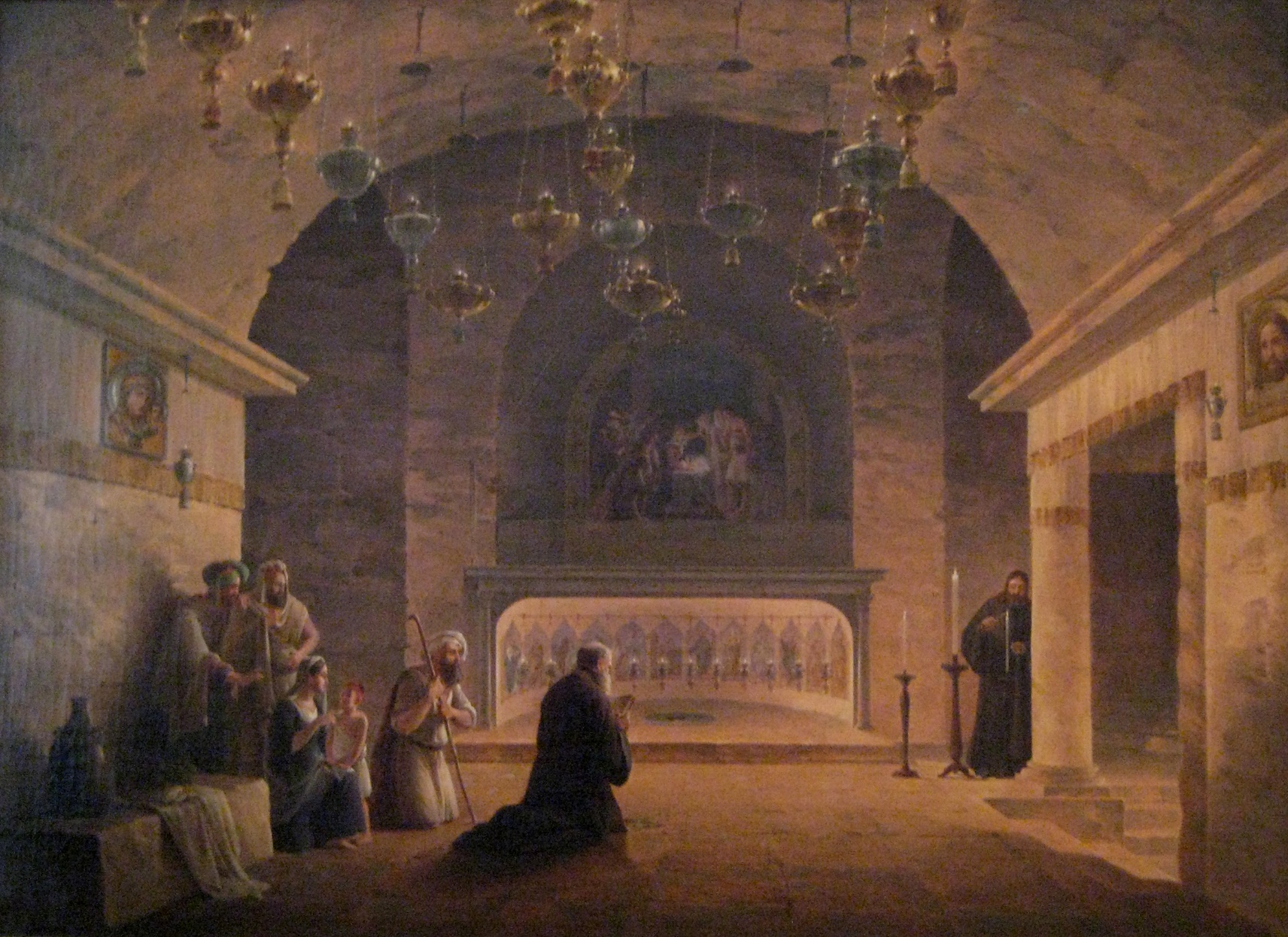 Vista della chiesa della Natività nel 1833, dipinto da M. N. Vorobiev
Veduta di Betlemme nel  1898
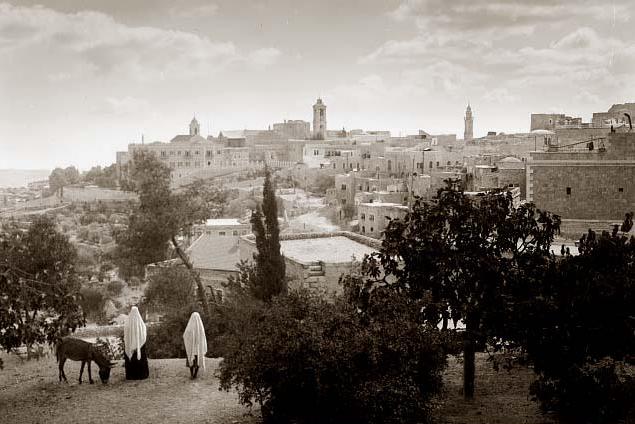 [Speaker Notes: Veduta di Betlemme nel  1898]
Betlemme 1978, soldati israeliani in città
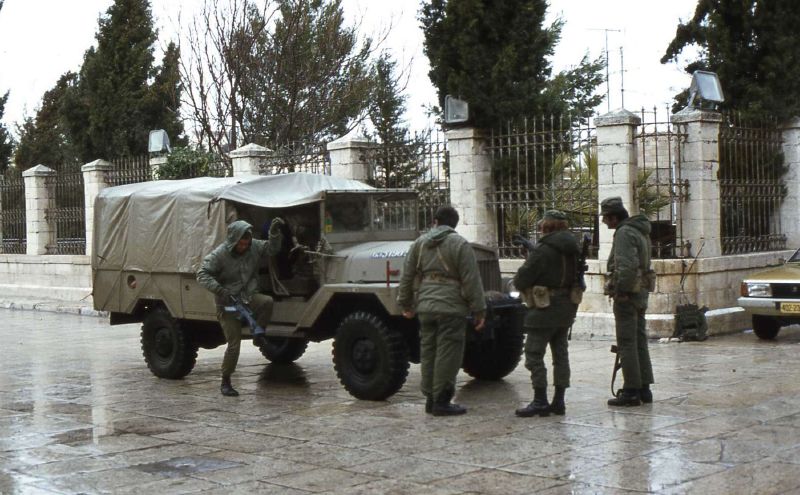 Betlemme: posizione territoriale di oggi
Betlemme è una città della Cisgiordania, capitale del Governatorato di Betlemme dell'Autorità Nazionale Palestinese, vi è la Basilica della Natività di Gesù.
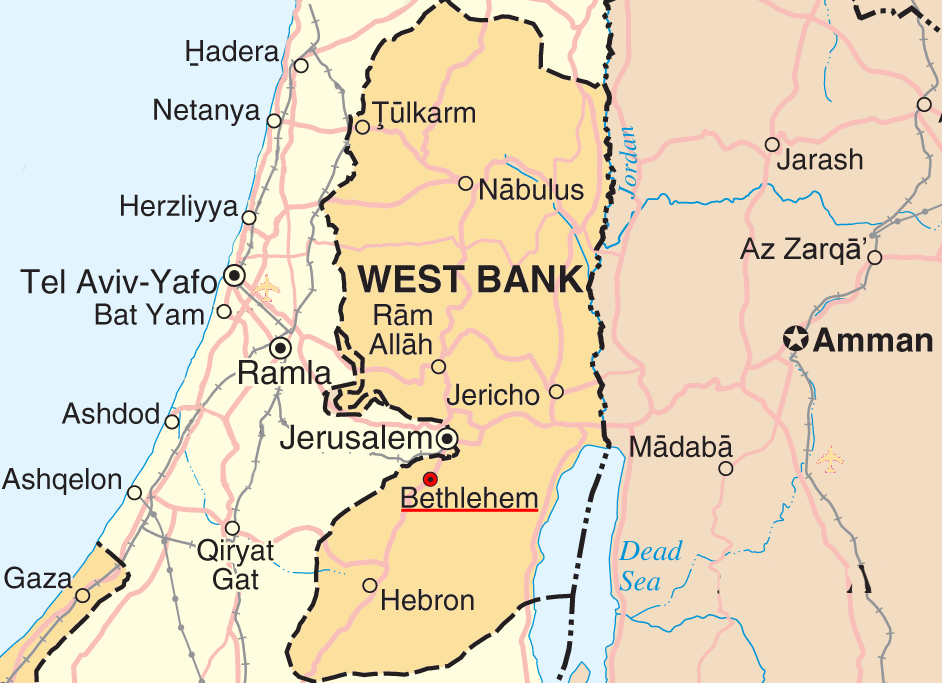 [Speaker Notes: Betlemme è una città della Cisgiordania, capitale del Governatorato di Betlemme dell'Autorità Nazionale Palestinese, vi è la Basilica della Natività di Gesù]
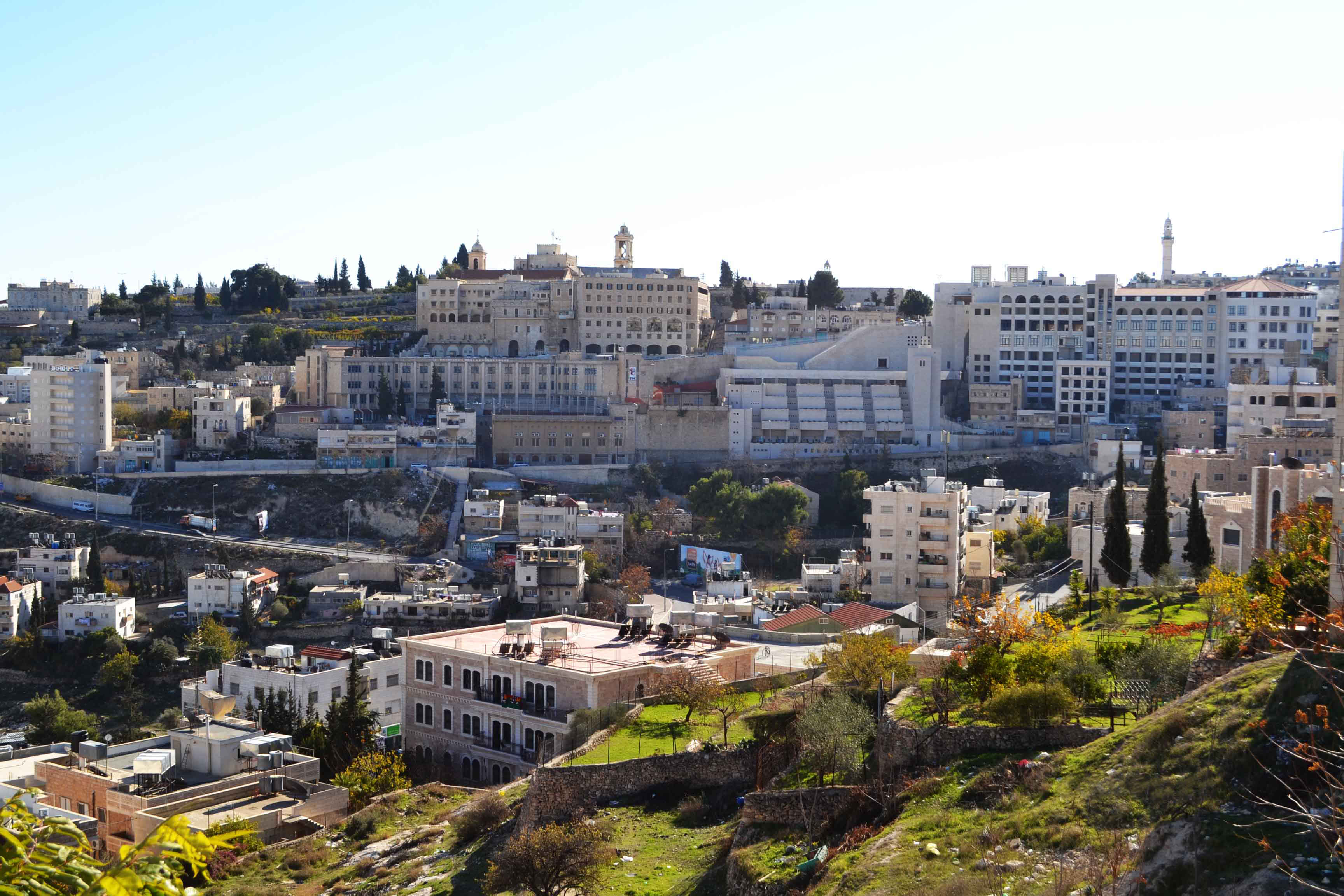 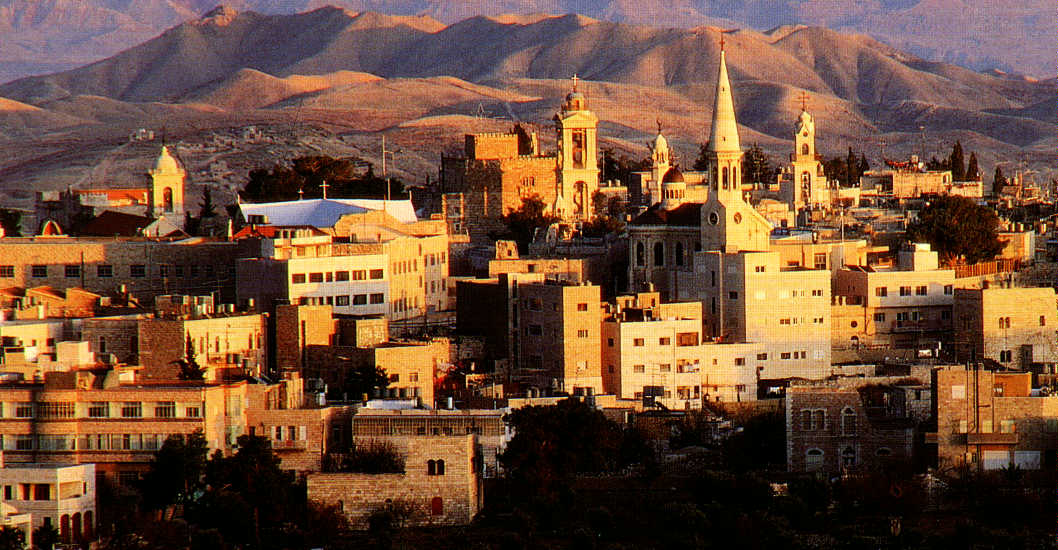 Vista di Betlemme da Gerusalemme, è visibile il muro che circonda Betlemme
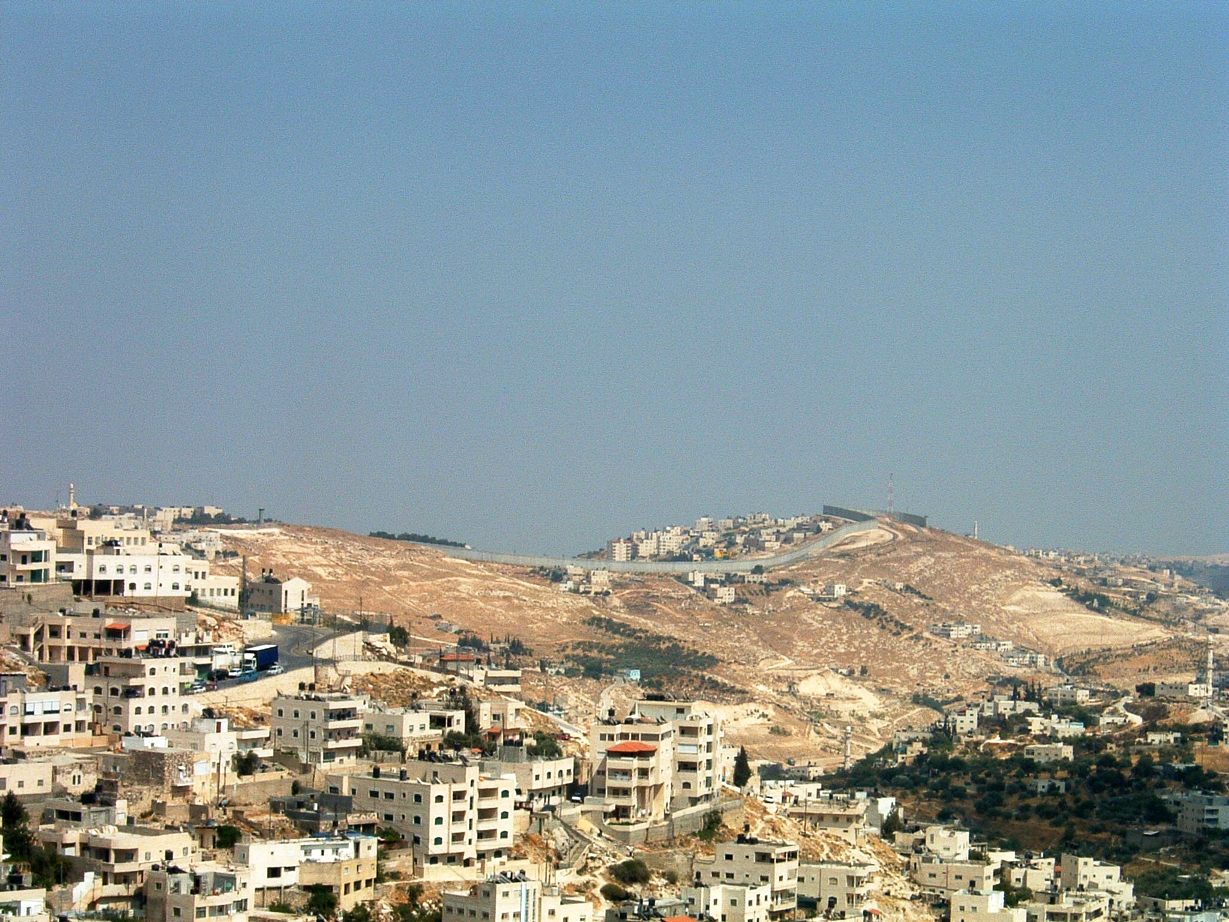 Muro che circonda Betlemme visto dal territorio d’ Israele
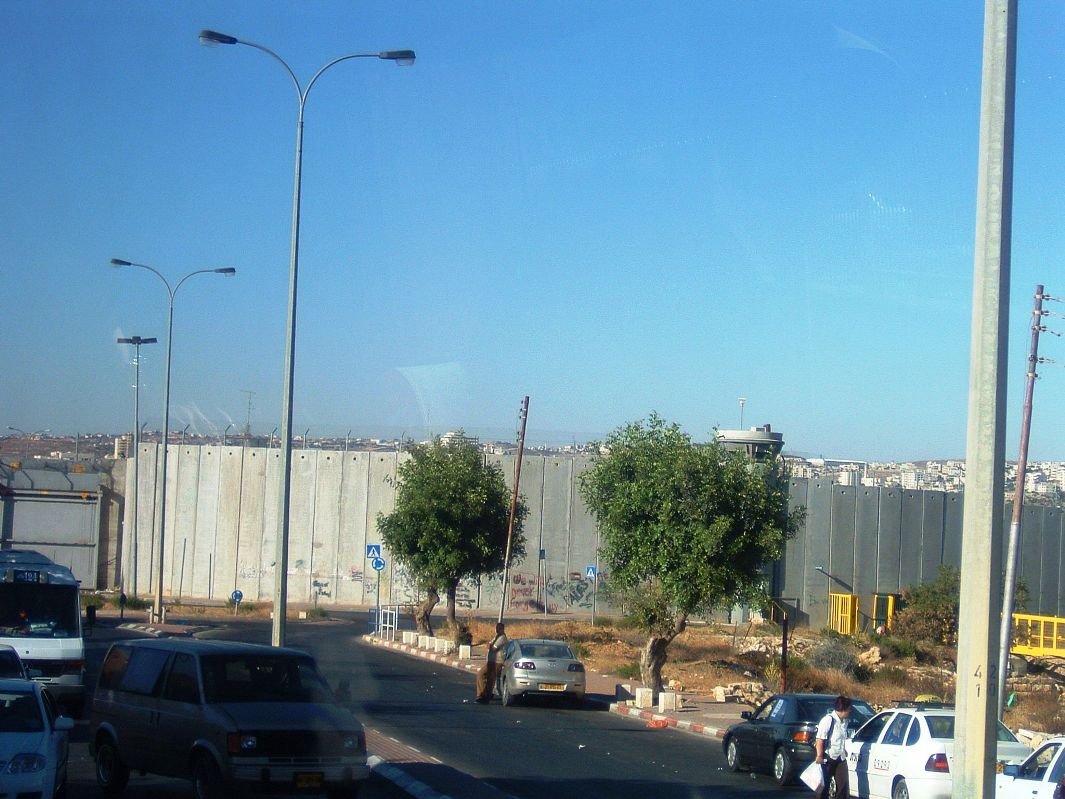 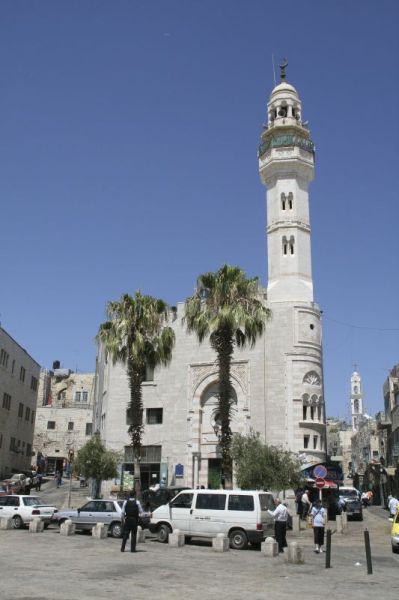 Moschea a Betlemme 
costruita nel 1860


Fu costruita per commemorare la visita del califfo ‘Omar a Betlemme, al momento della sua conquista da parte dei musulmani. 
È l'unica moschea di Betlemme.
Betlemme: Basilica della Natività
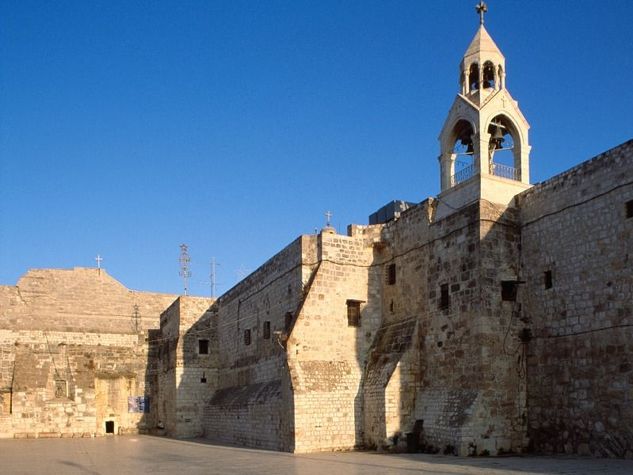 [Speaker Notes: Basilica della Natività]
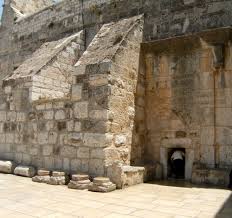 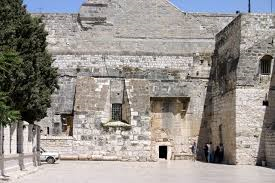 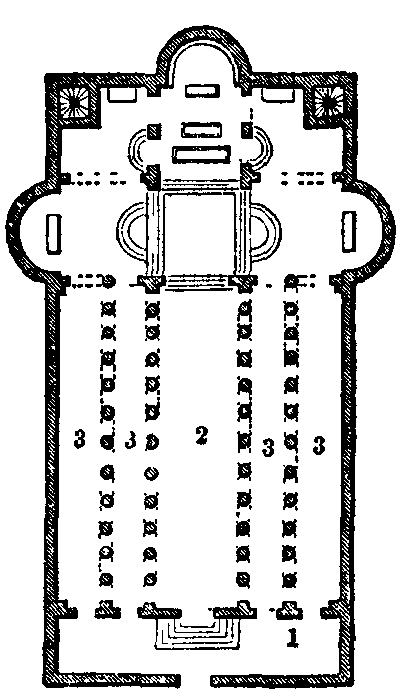 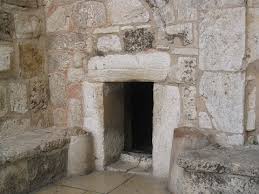 La prima testimonianza di una grotta a Betlemme come luogo di nascita di Cristo è negli scritti di Giustino martire intorno al 160 d.C. 
La tradizione è attestata anche da Origene ed Eusebio nel 3 ° secolo. 
Nel 326, Costantino e sua madre S. Helena commissionarono uno chiesa sopra la grotta.
 Questa prima chiesa, del 339, aveva una pianta ottagonale. 
San. Gerolamo ha vissuto e lavorato a Betlemme dal 384 dC, e fu sepolto in una grotta sotto la chiesa della Natività. 
La chiesa costantiniana fu distrutto da Giustiniano nel 530 d.C, che ha costruito la chiesa molto più grande che rimane oggi.
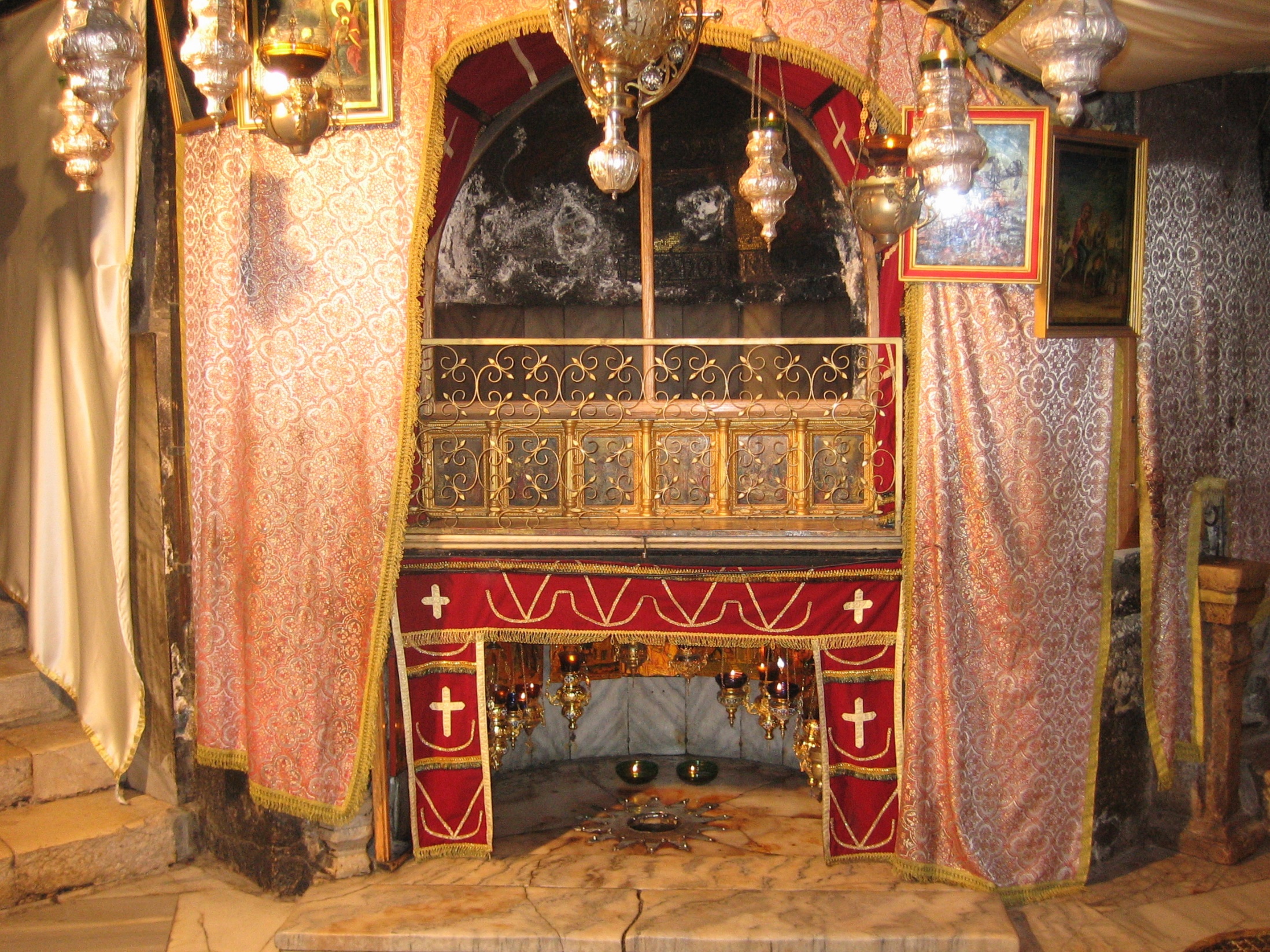 Betlemme
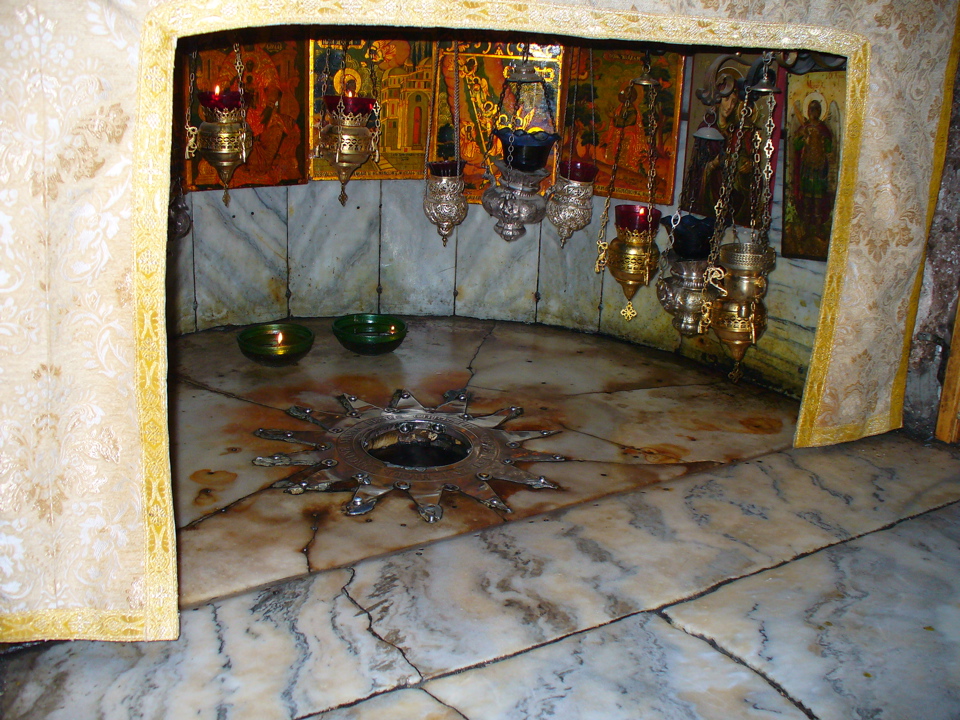 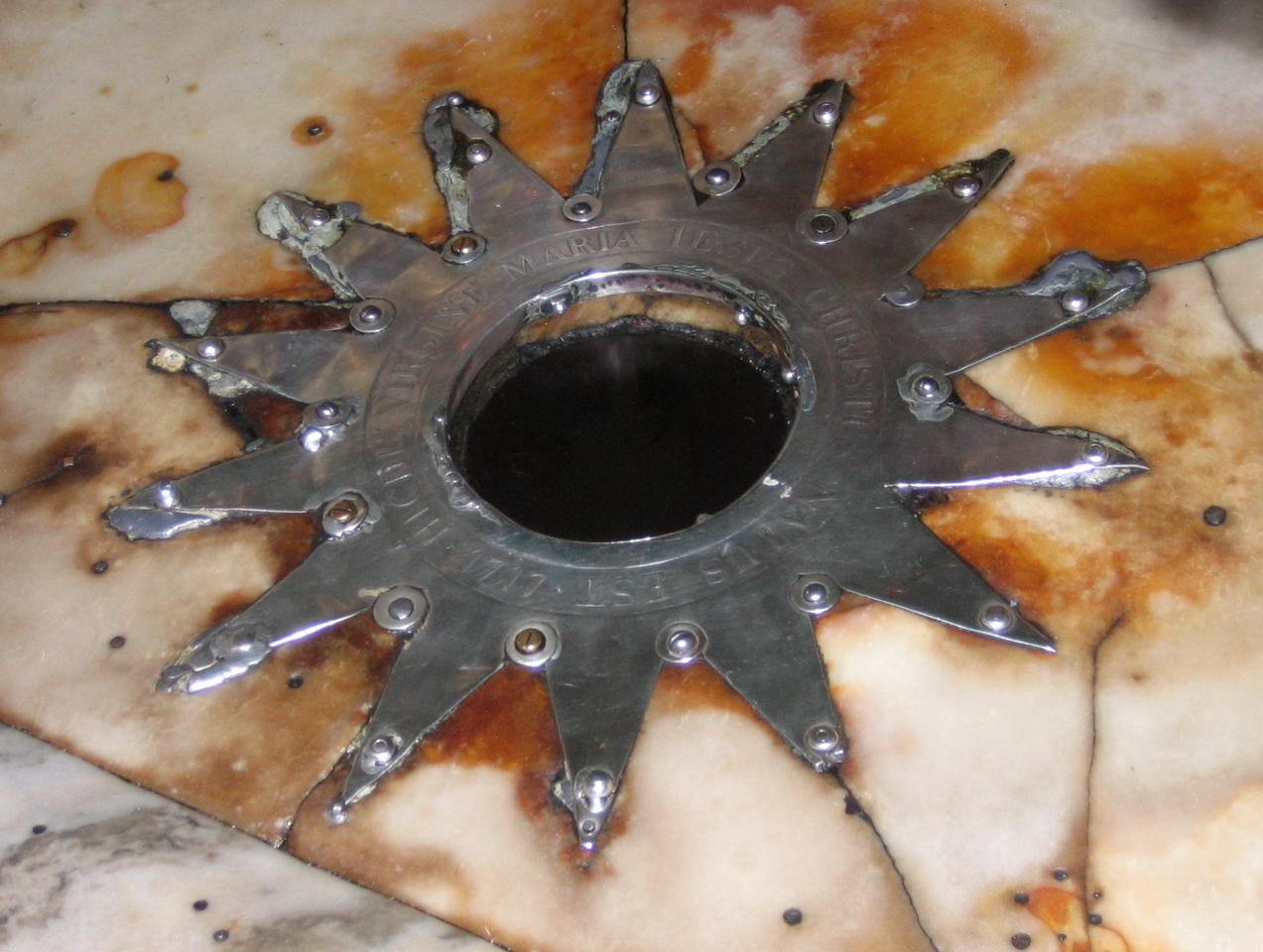 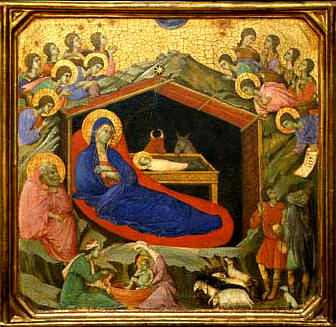 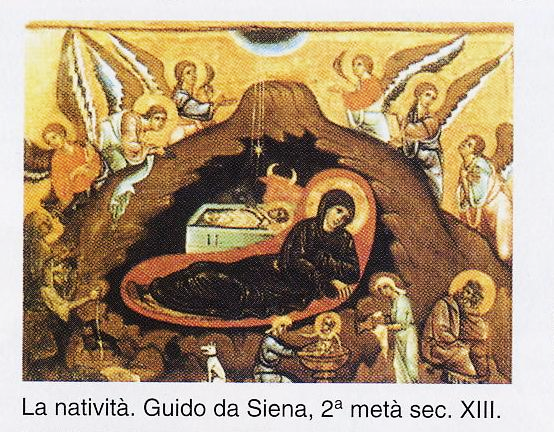 Duccio di Buoninsegna
Giotto, natività Cappella degli Scrovegni Padova
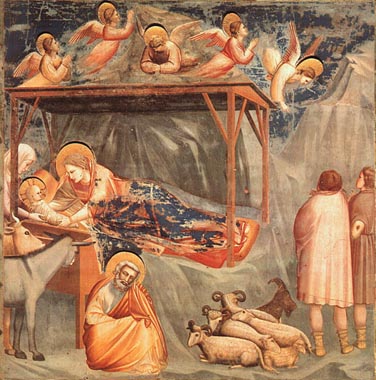 La natività del Ghirlandaio
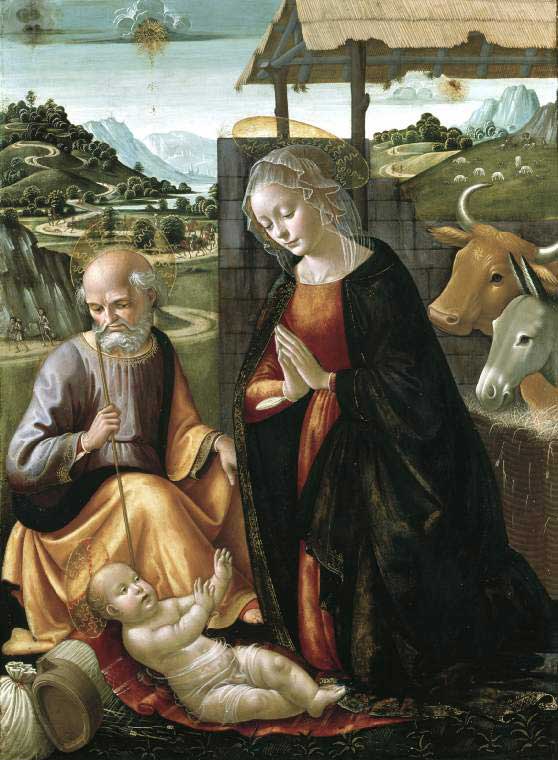 Vittore Carpaccio: Natività di Maria  1504-08Tempera su tela, 126 x 128 cm   Accademia Carrara, Bergamo
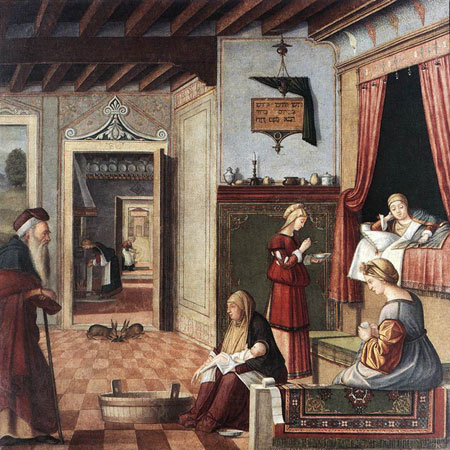 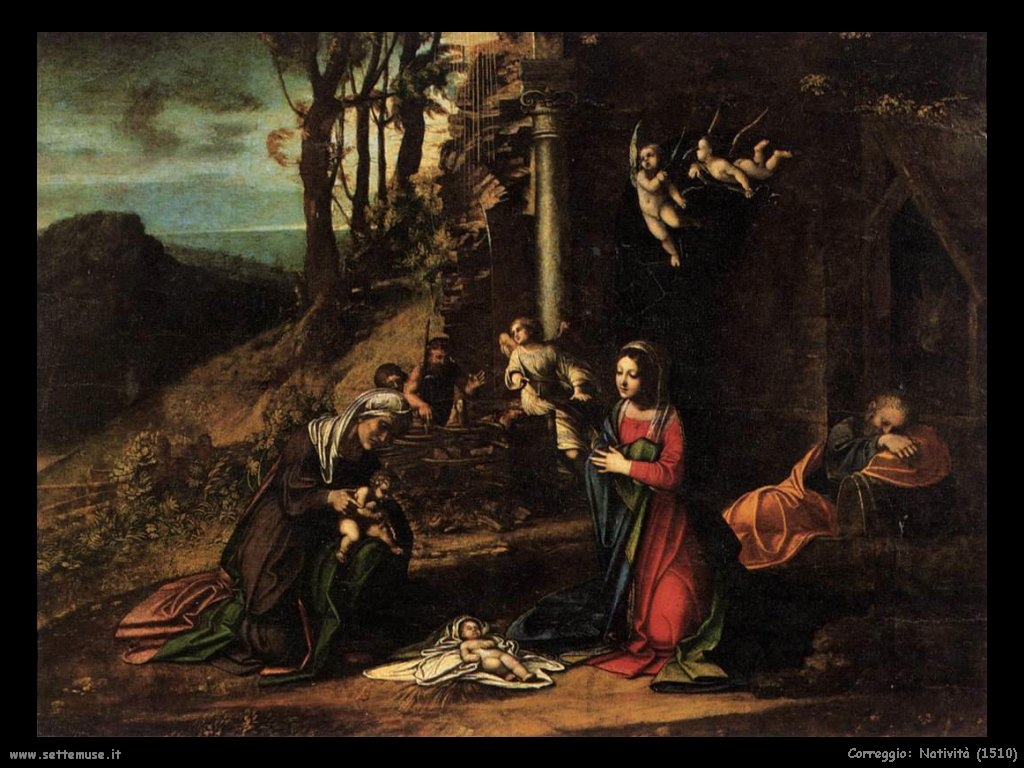 Natività di Bernardino di Betto, detto il Pinturicchio (cappella Baglioni a Spello)
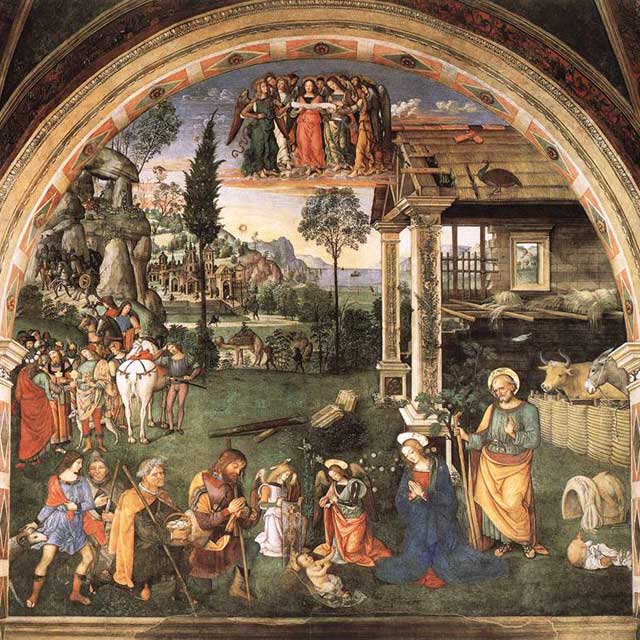 Natività del Caravaggio
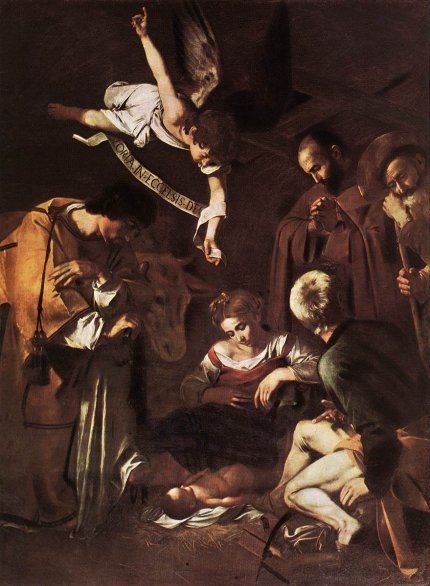 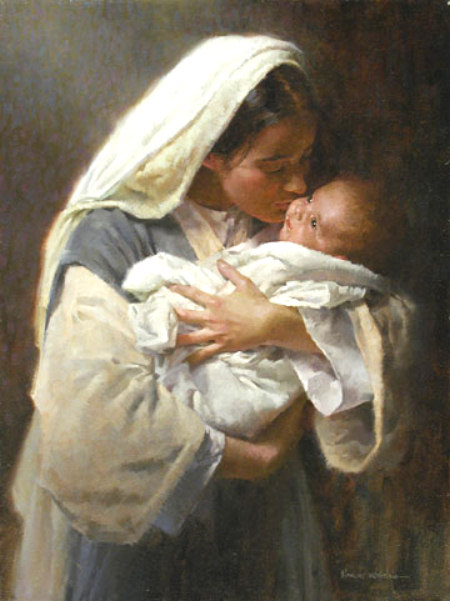 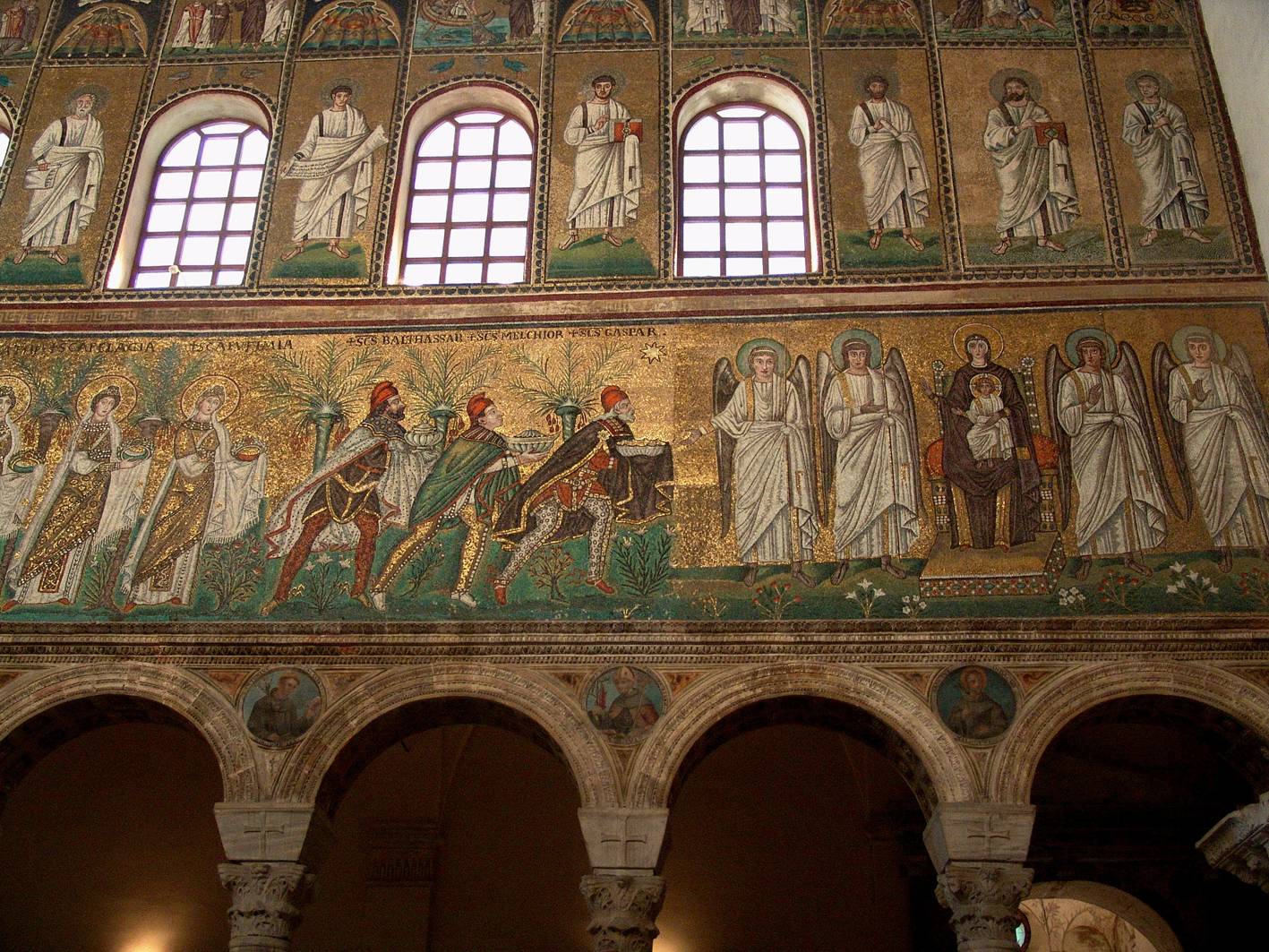 Ravenna: Basilica San Apollinare Sec. VI
I Re Magi  con la stella cometa senza la coda
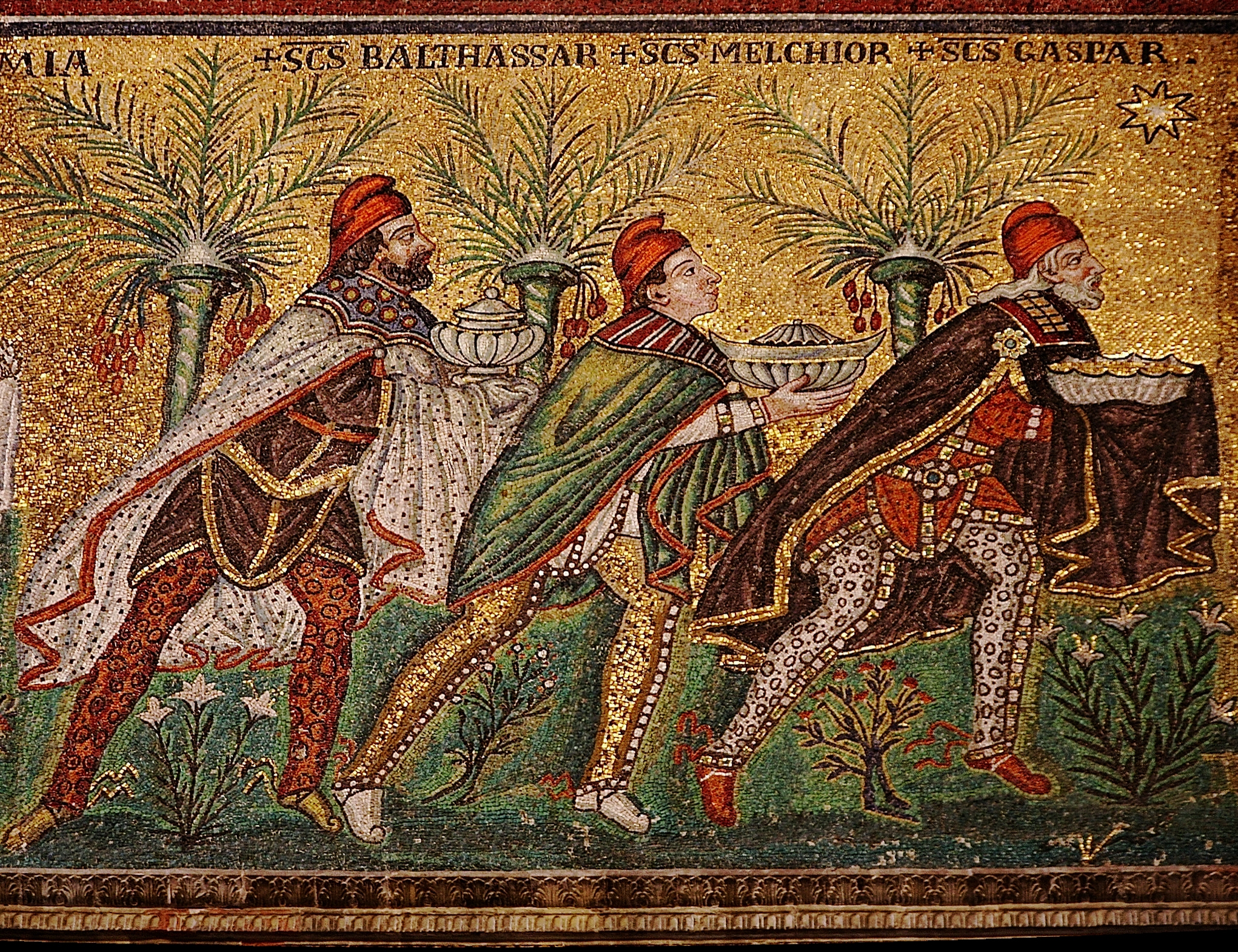 I tre Re Magi e la stella cometa
La stella cometa con la coda
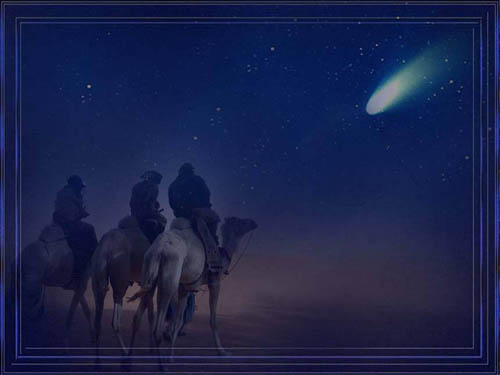 Curiosità sulla stella cometa
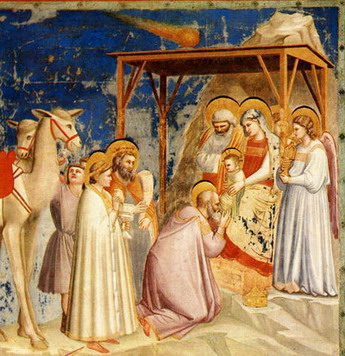 Nell’iconografia antica, la stella cometa non viene rappresentata con una coda. 

Fu Giotto il primo a dipingere la natività con una stella dotata di coda nella cappella degli Scrovegni a Padova.

L’affresco, riporta probabilmente un fenomeno che impressionò fortemente il pittore: il passaggio della cometa di Halley nel 1301.
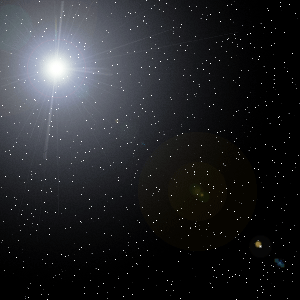 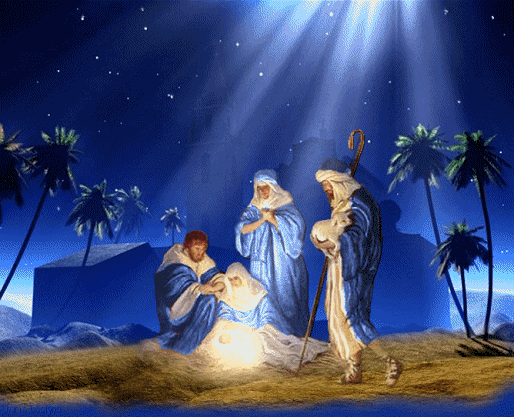 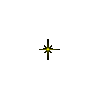 Le stelle su Gerusalemme  il 12 novembre 7 a.C.
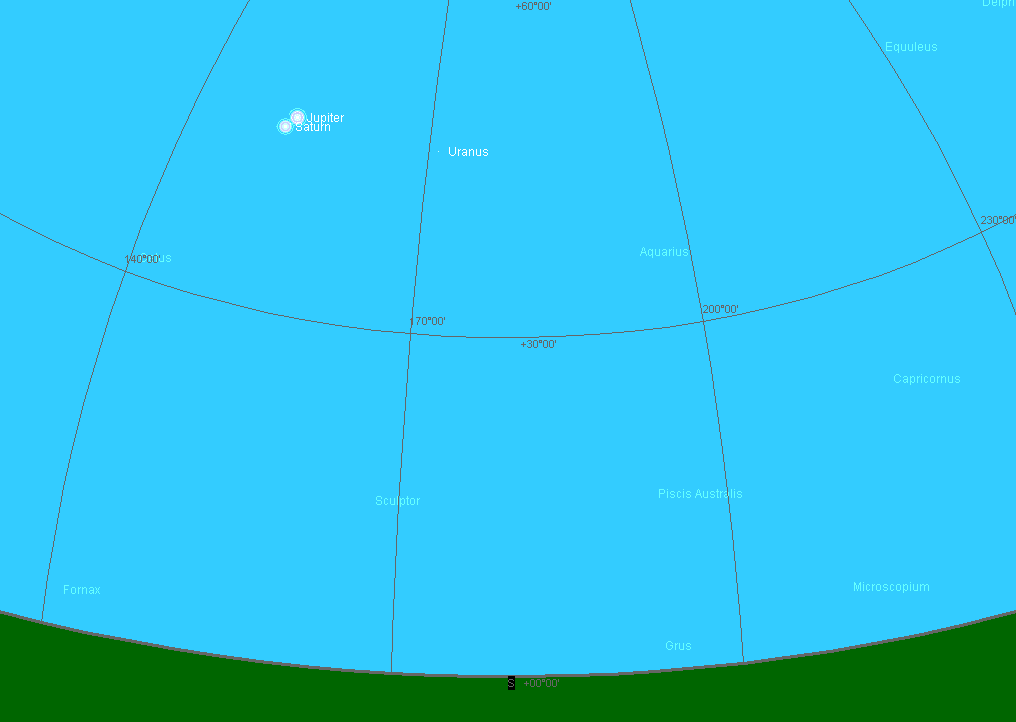 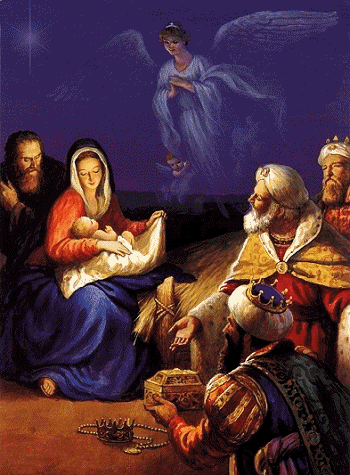 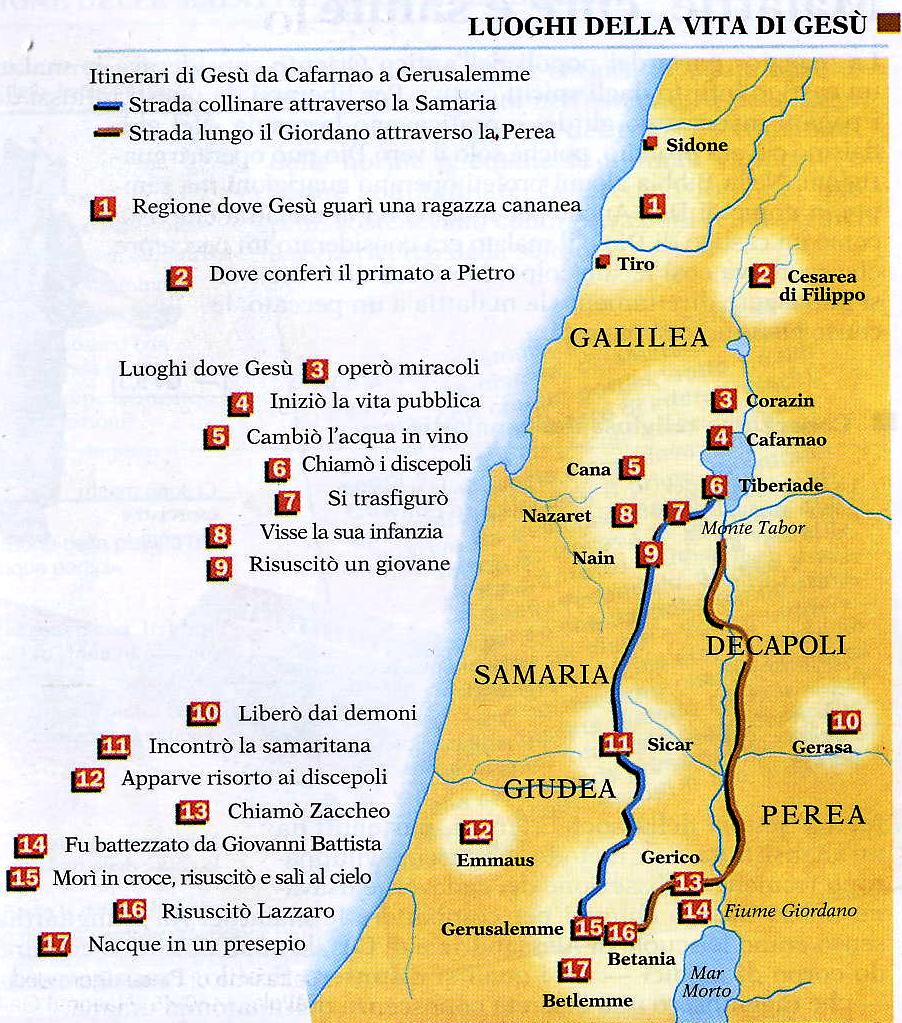 Nazaret
Nazaret oggi
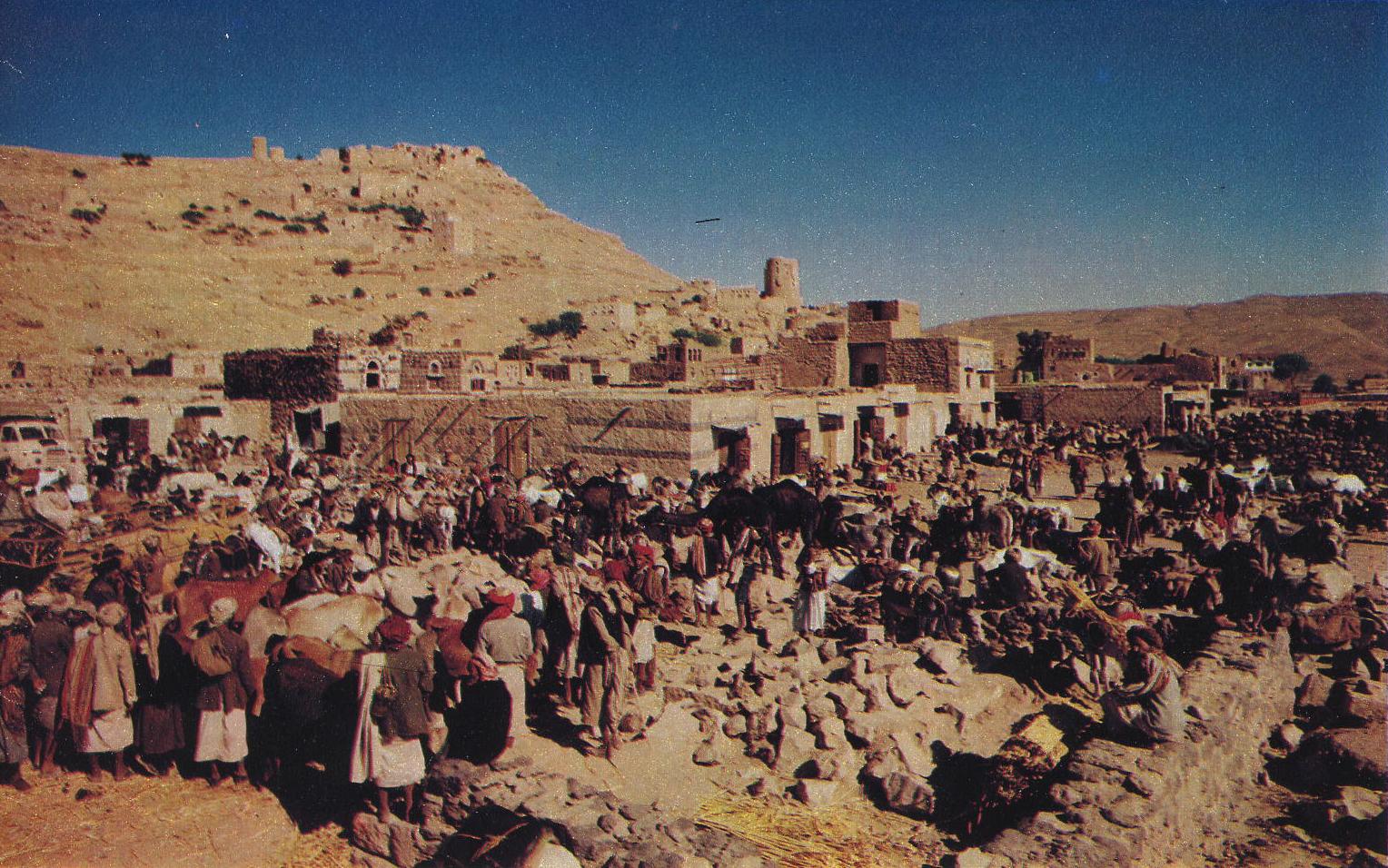 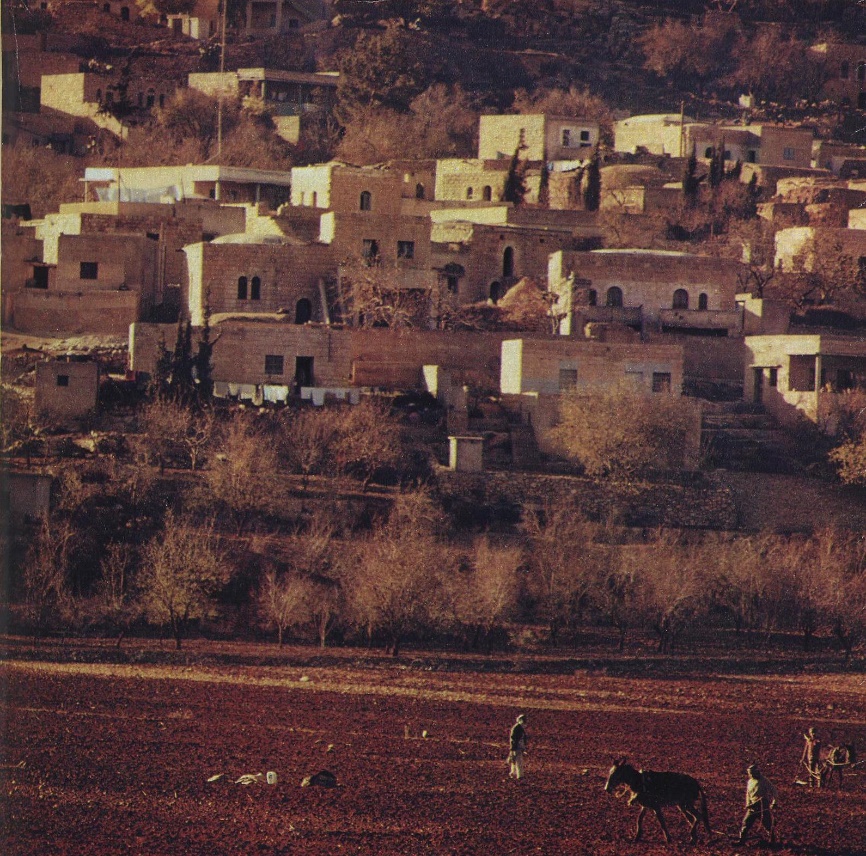 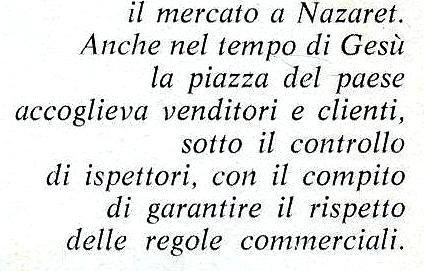 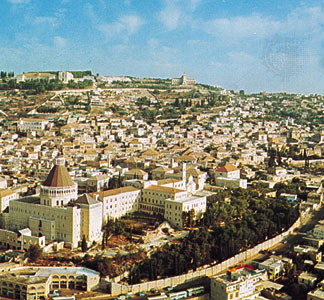 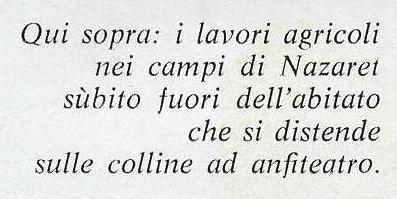 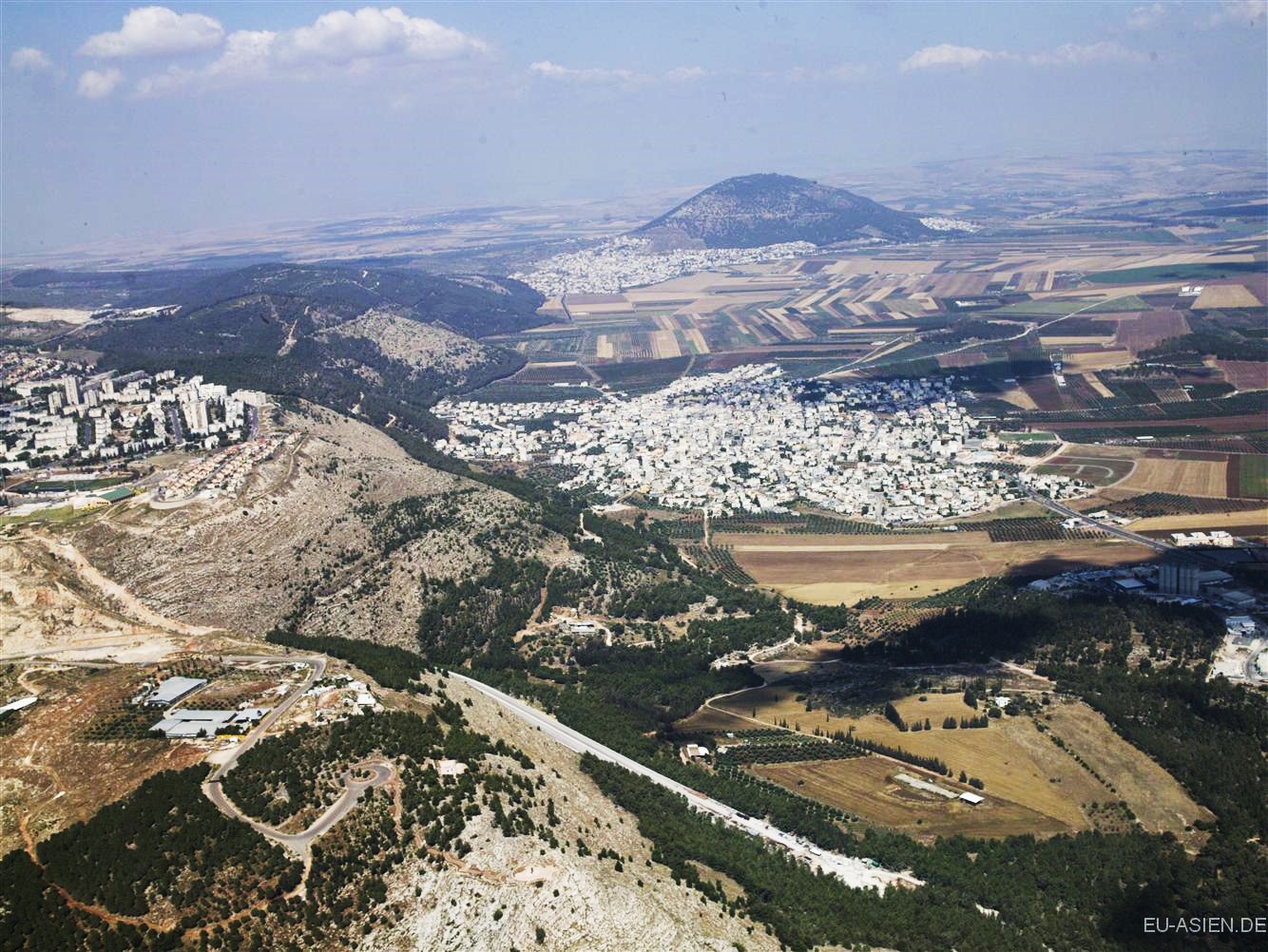 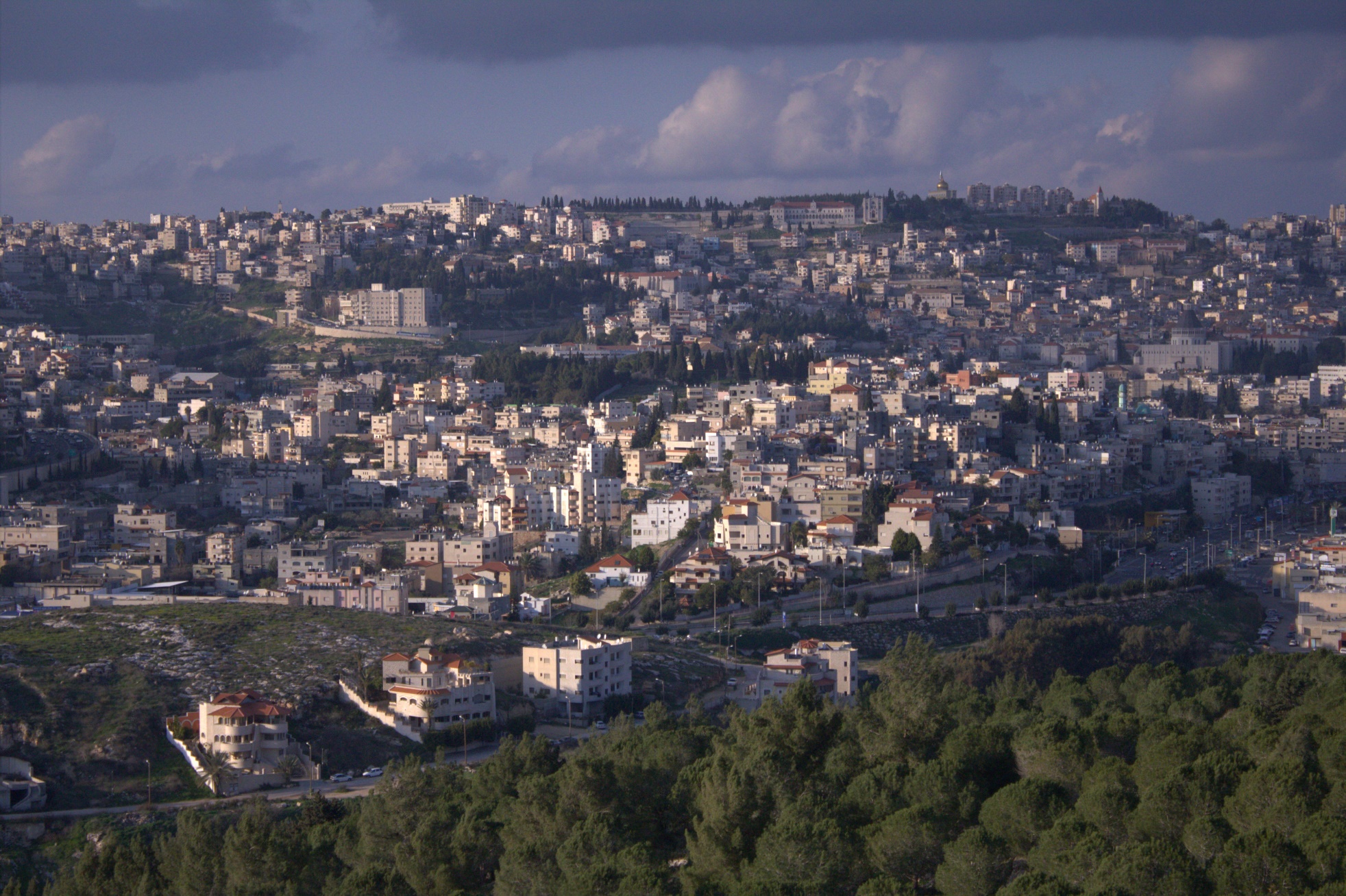 Nazareth: La fontana della Vergine. 
Antica fontana risalente al I secolo, al tempo di Maria
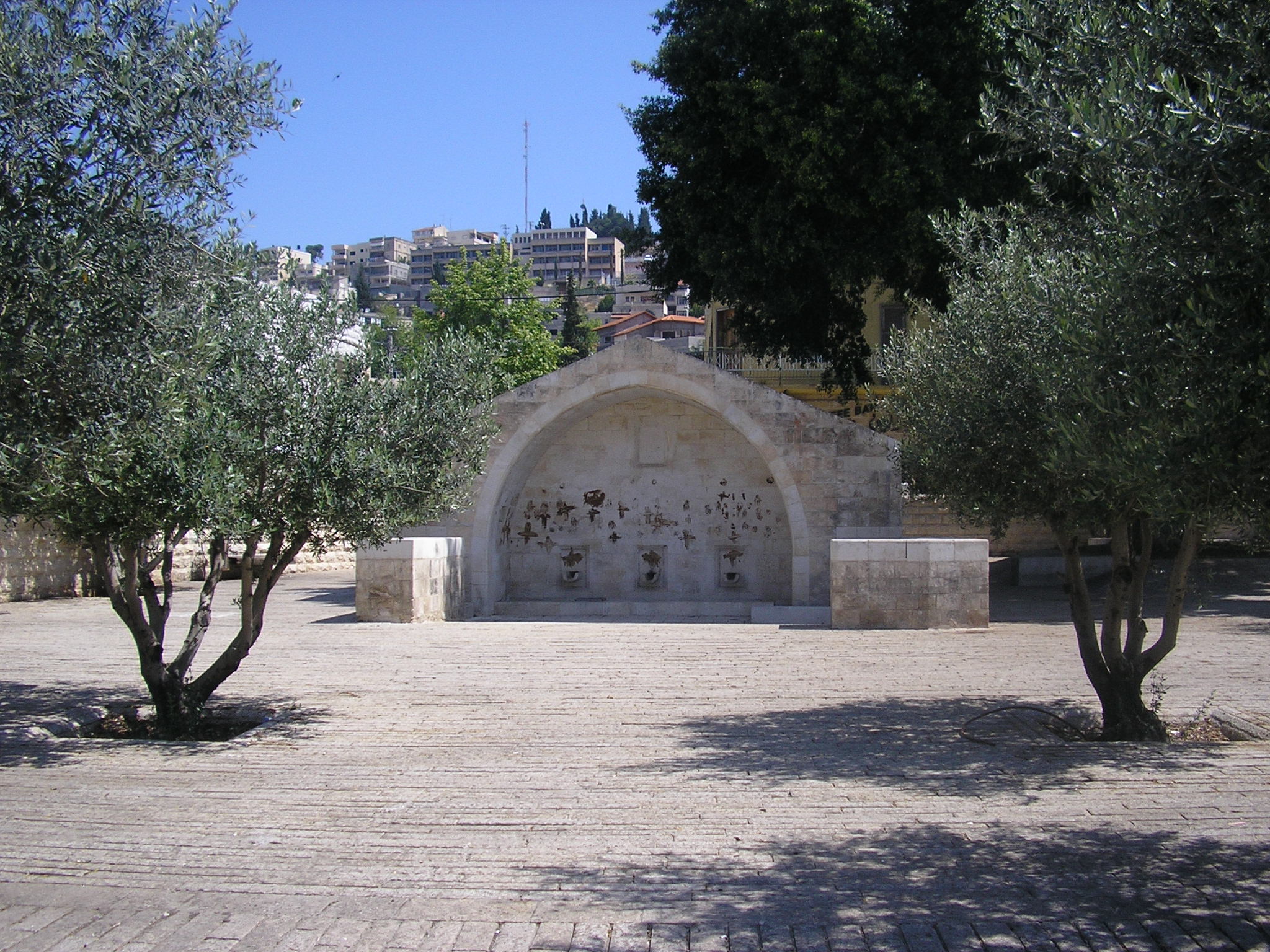 [Speaker Notes: La fontana della Vergine Antica fontana risalente al I secolo, al tempo di Maria]
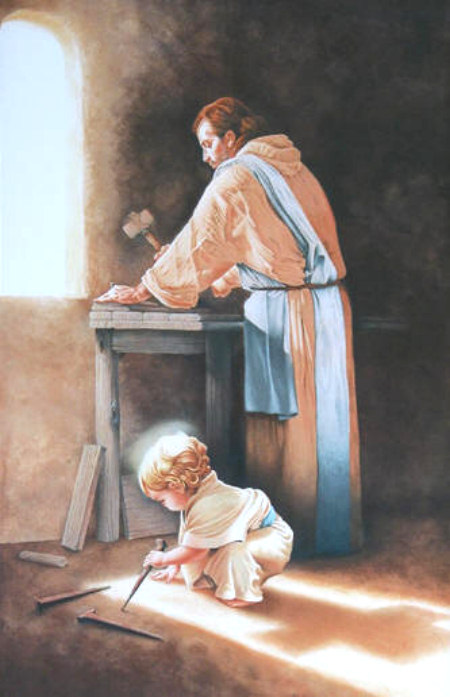 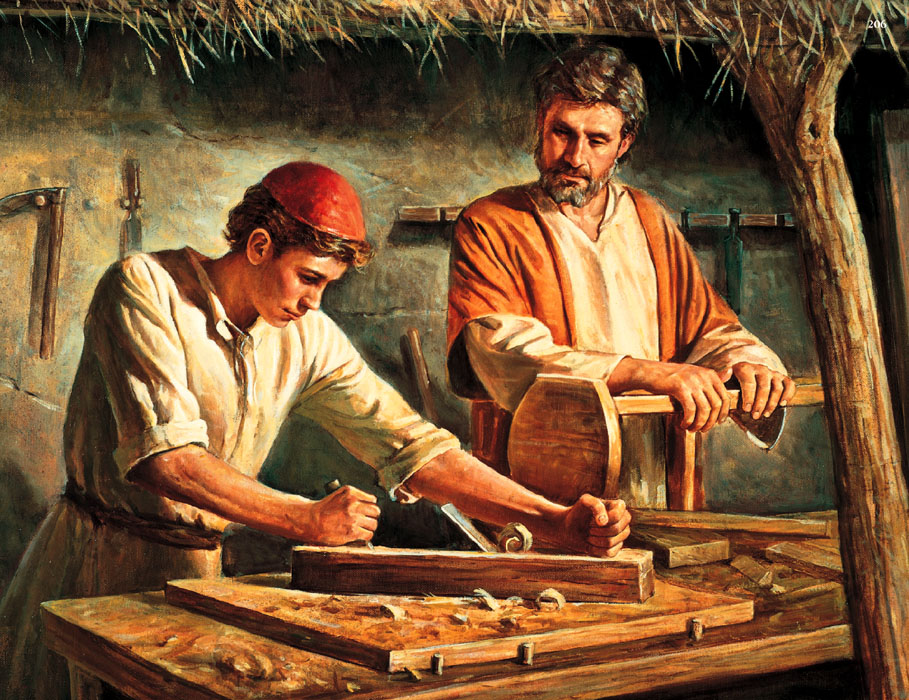 Duccio di Buoninsegna 1311 Opera del duomo di Siena
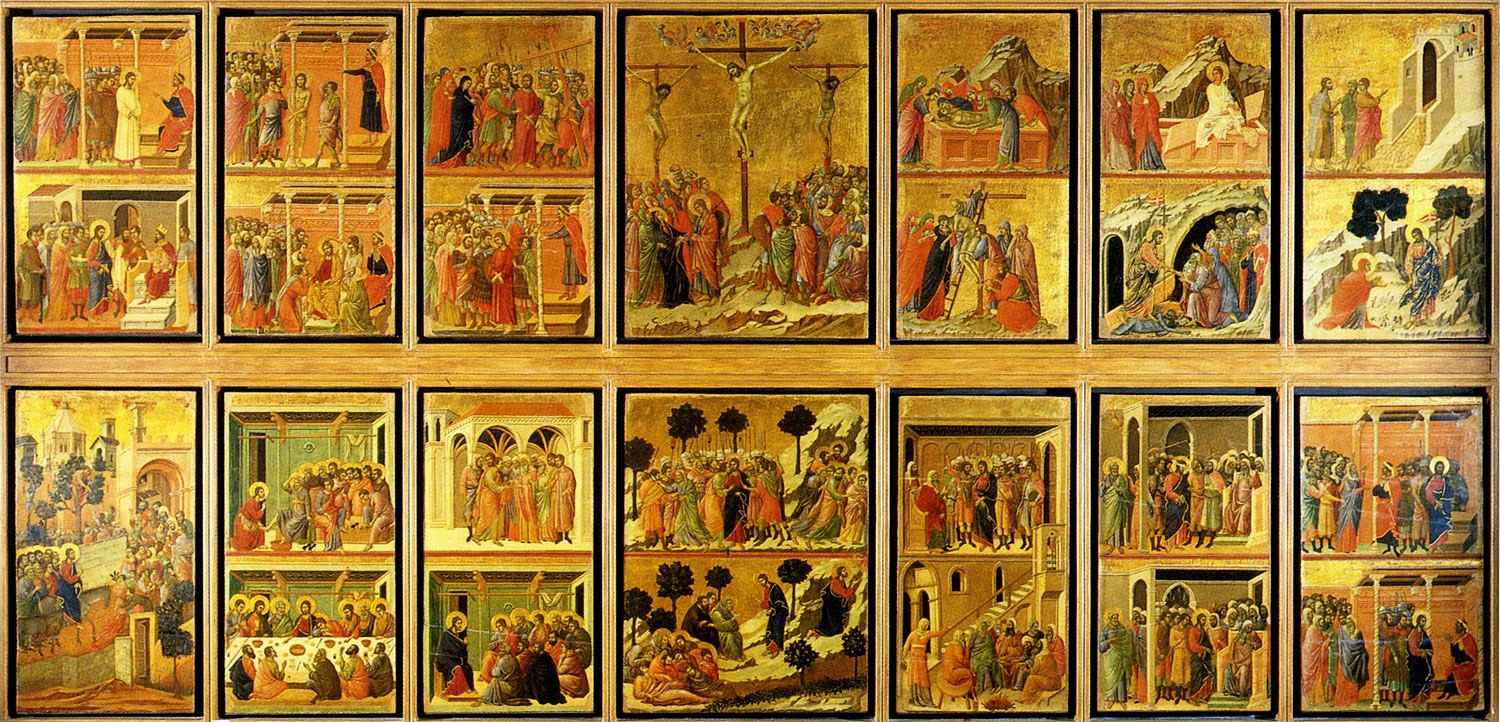 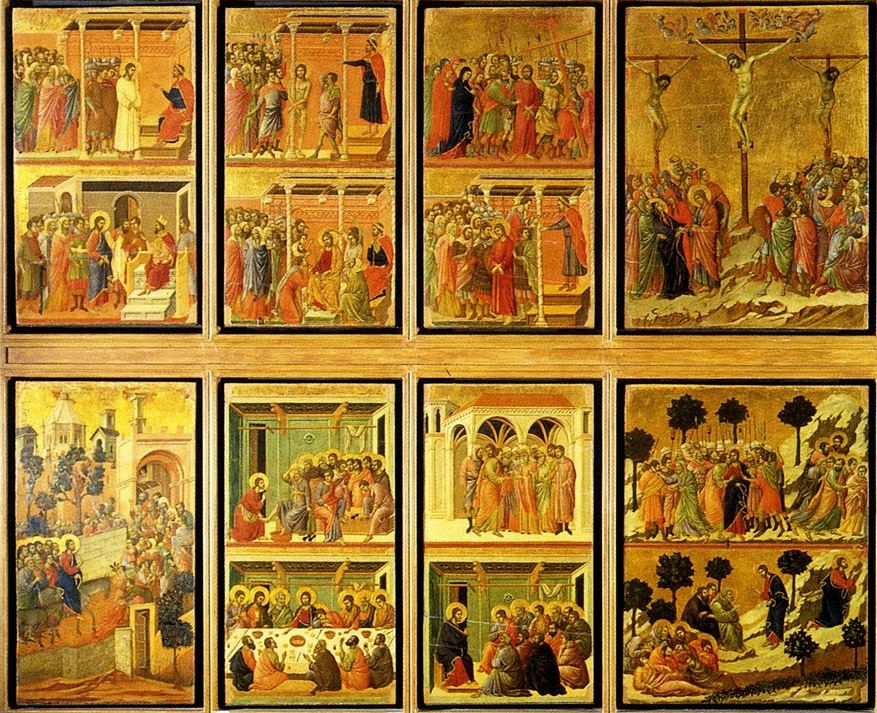 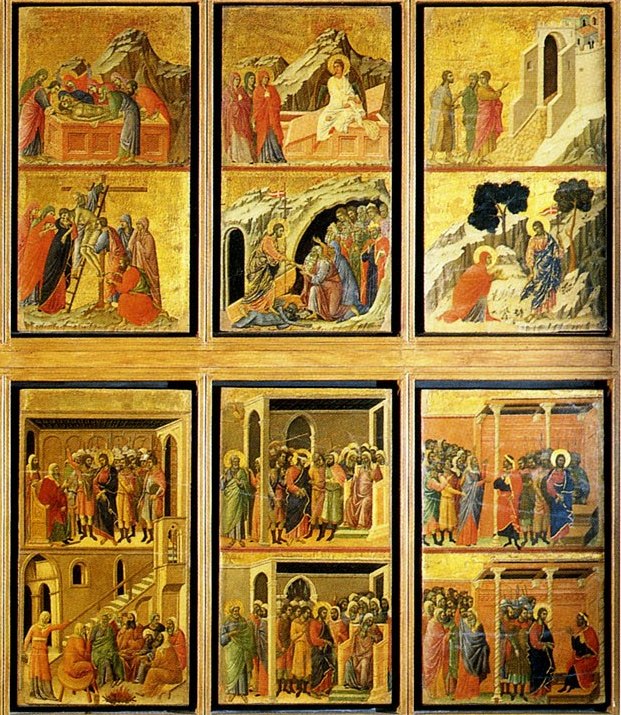 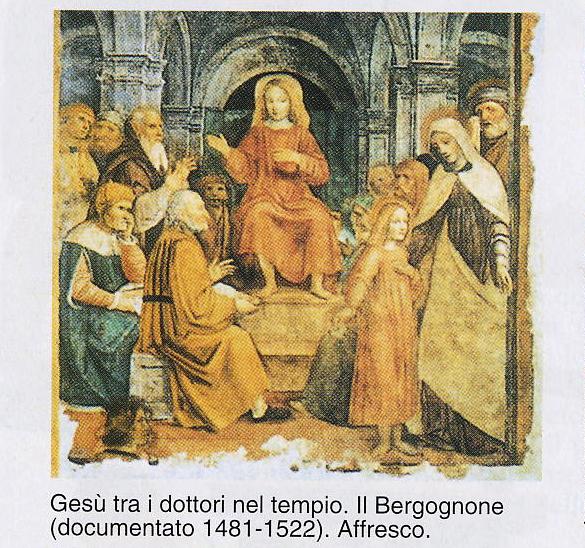 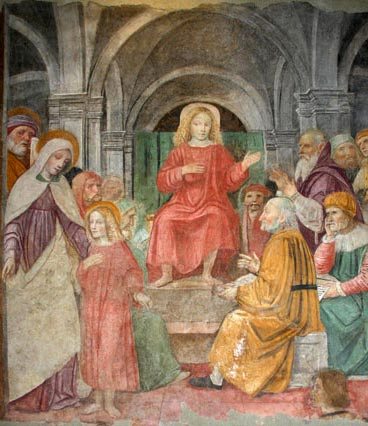 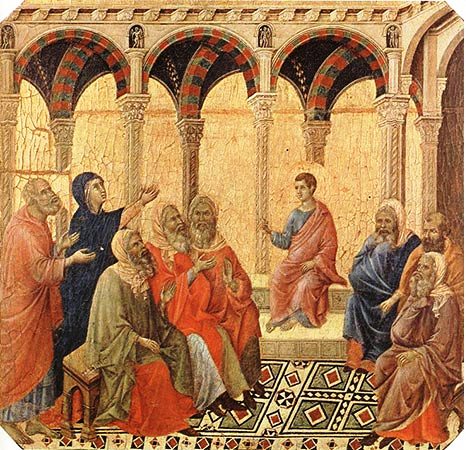 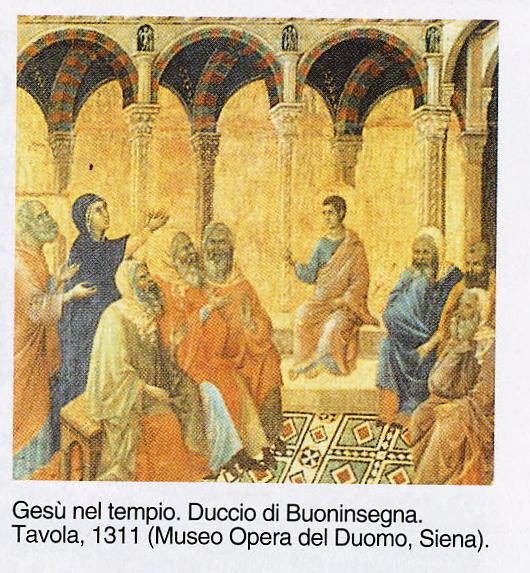 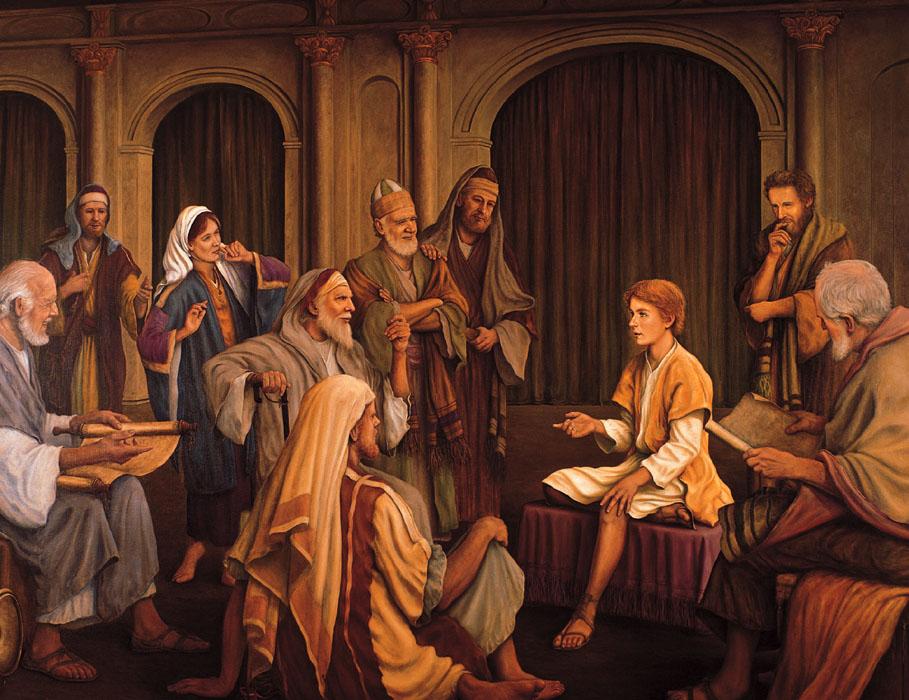 Episodio della samaritana
al pozzo di Sichem
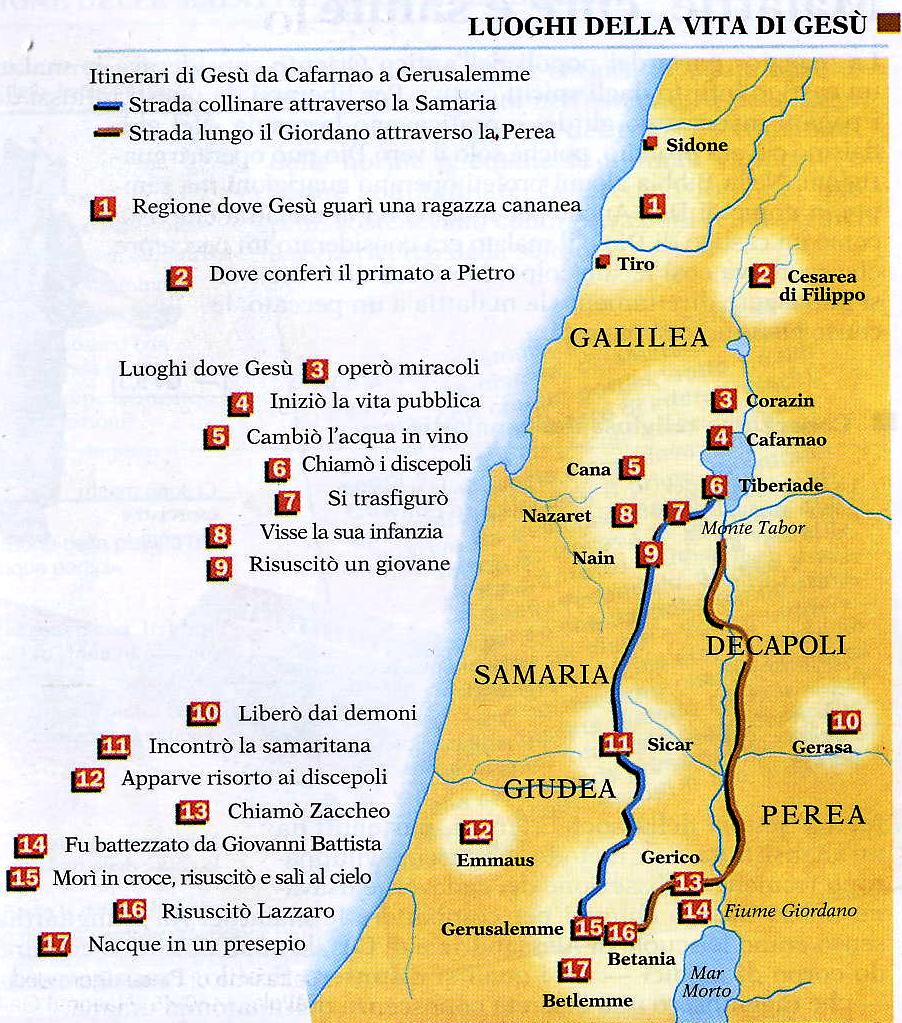 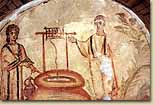 Cristo e la samaritana, Monte Athos sec XIII
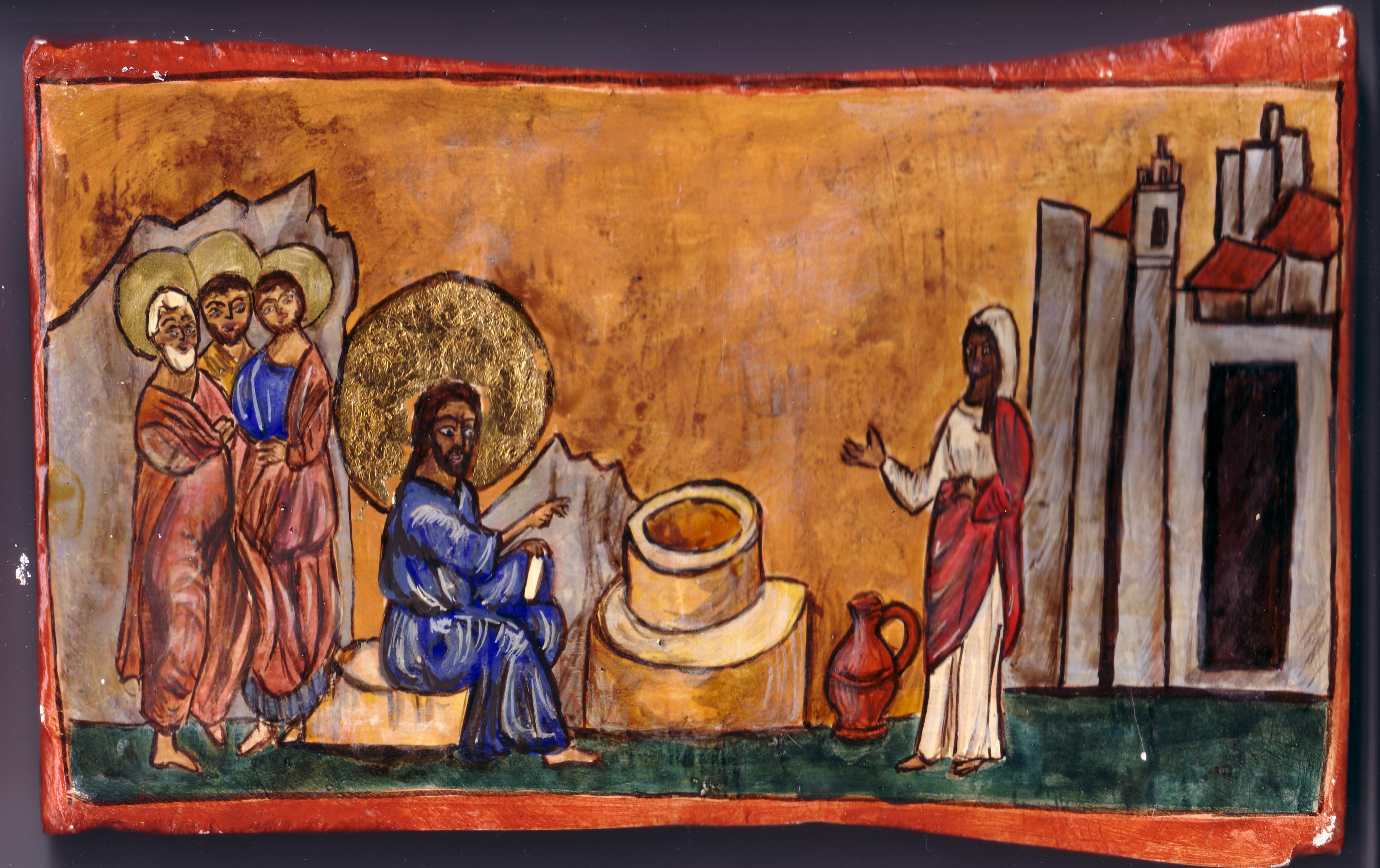 La samaritana
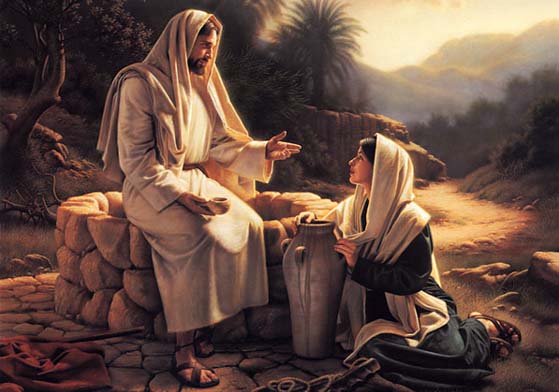 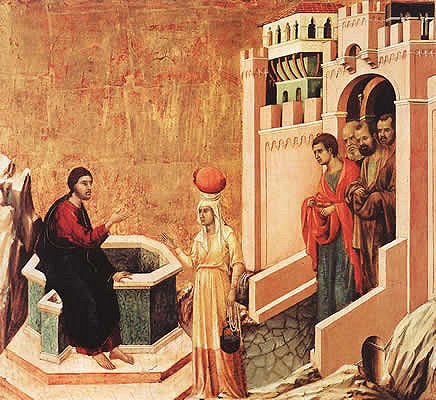 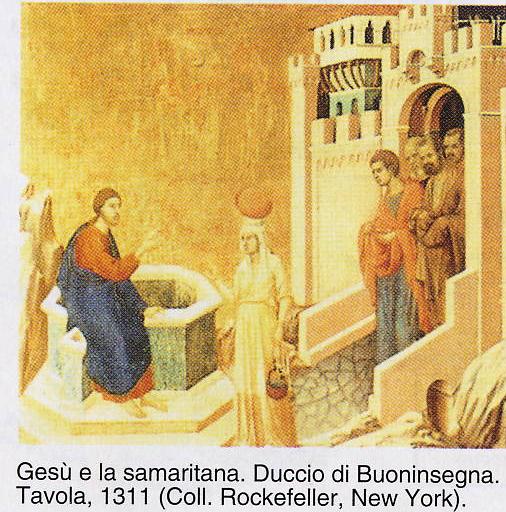 Testimonianza evangelica del “battesimo” di Gesù
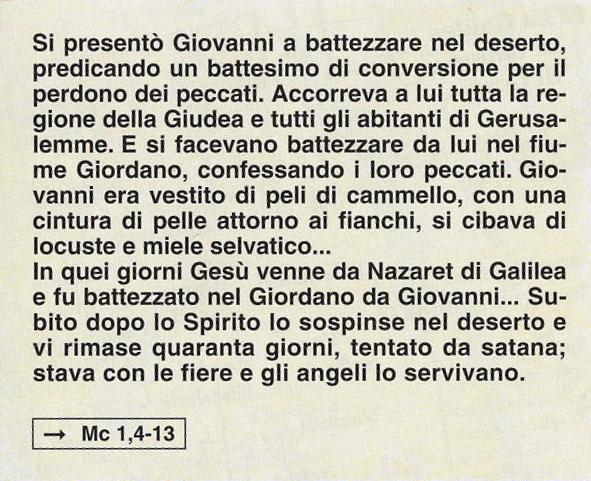 Le locuste sono le cavallette
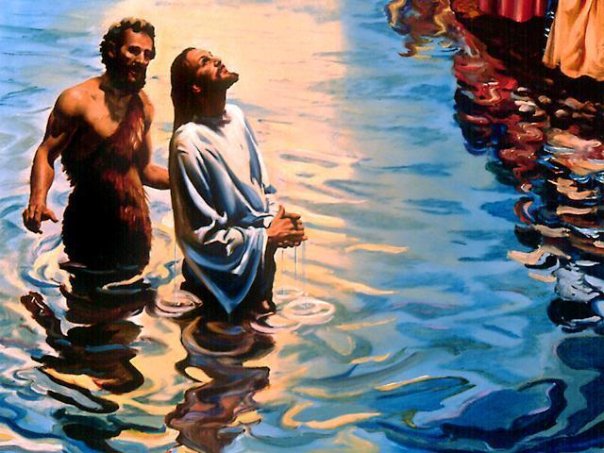 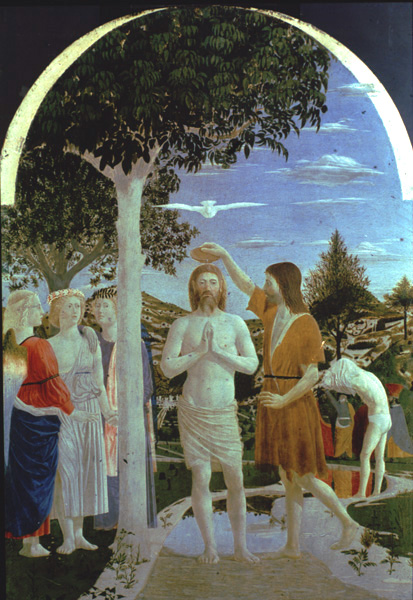 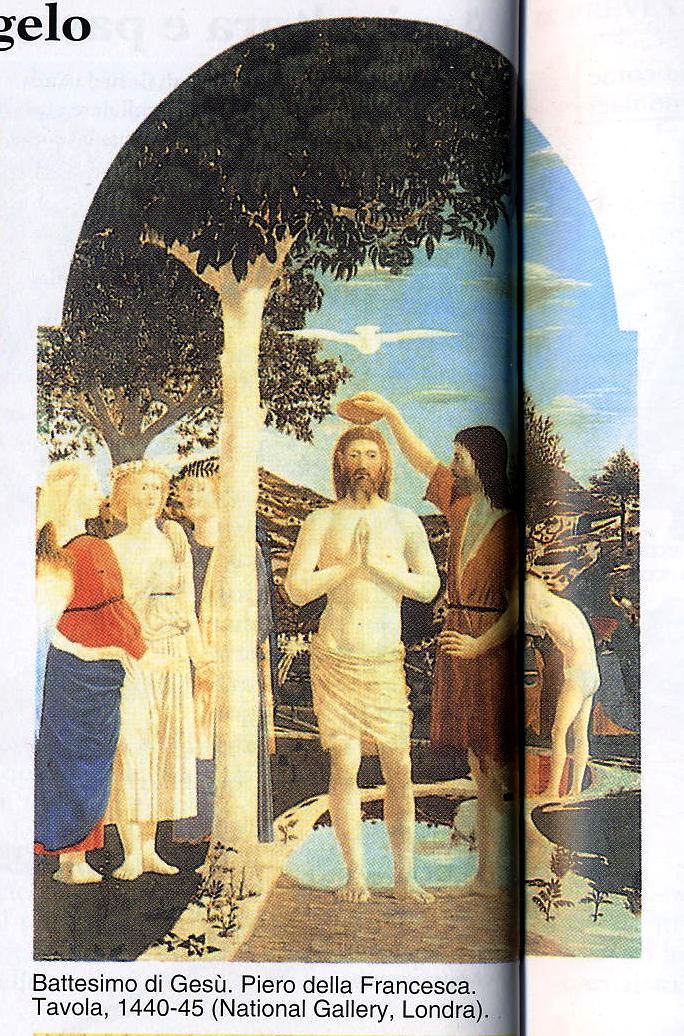 Domenico Ghirlandaio: Battesimo di Gesù (1486)
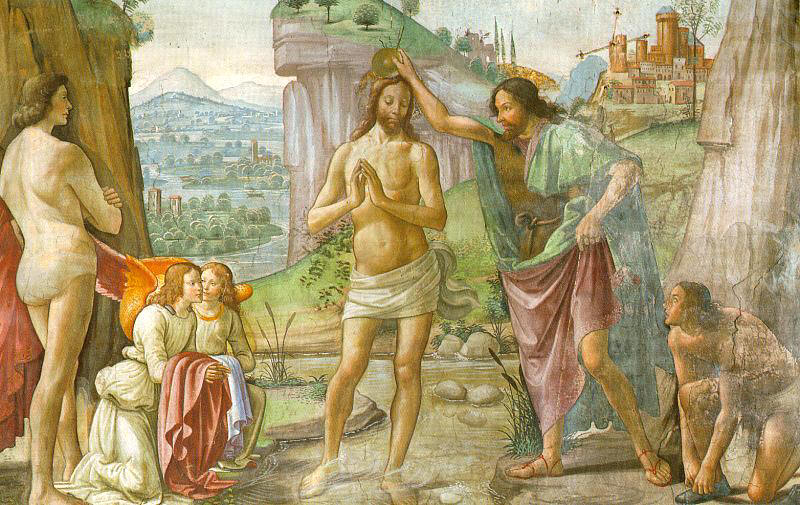 Guido Reni: "Battesimo del Cristo"
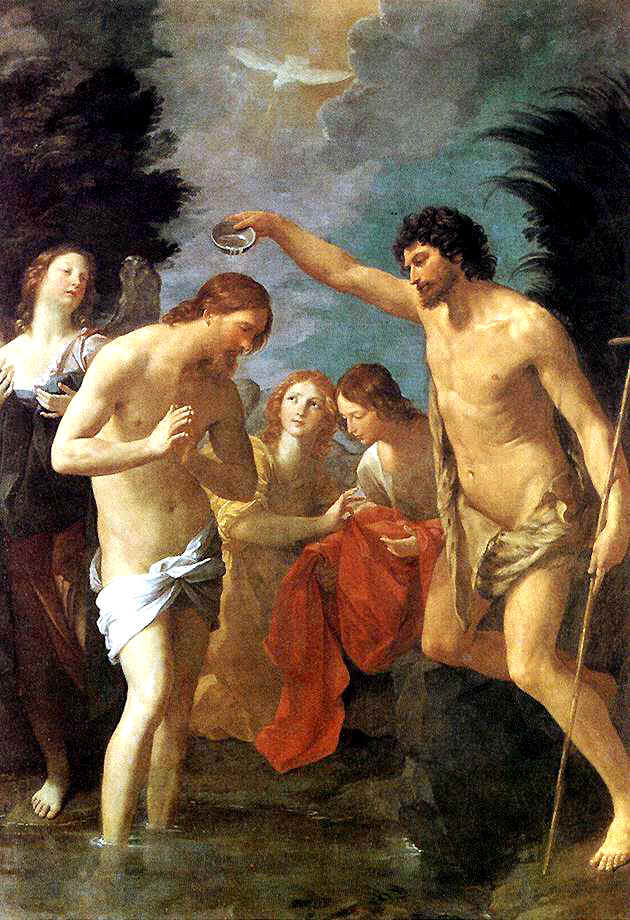 Pietro Vannucci, detto il Perugino: Il battesimo di Cristo
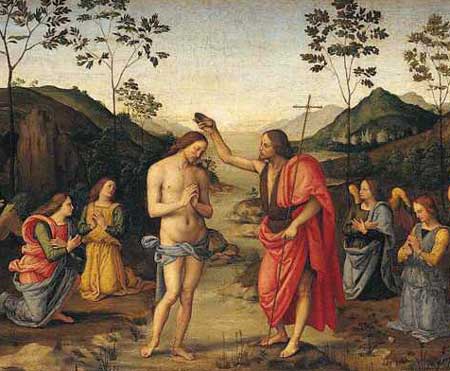 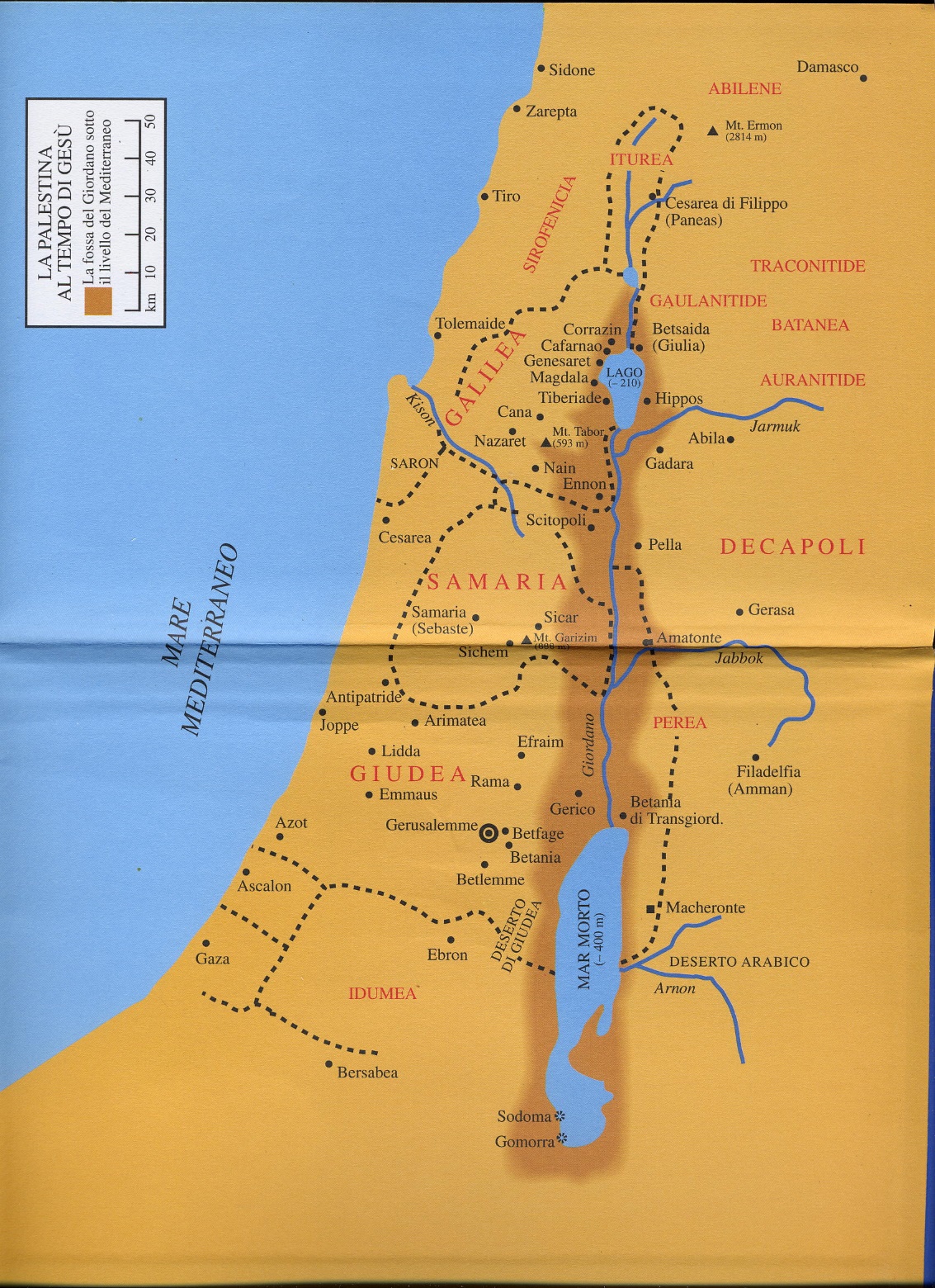 Galilea
Cafarnao 
situata sulle rive del lago di Tiberiade nell'odierno stato di Israele (e identificata con la località di Tell Hum) 
è il luogo dove Gesù di Nazareth 
riunì a sé i primi discepoli. 
Gli scavi archeologici hanno portato alla luce i resti di una sinagoga costruita tra il II e il IV secolo d.C., le cui numerose colonne testimoniano dell'influenza romana sulla regione.
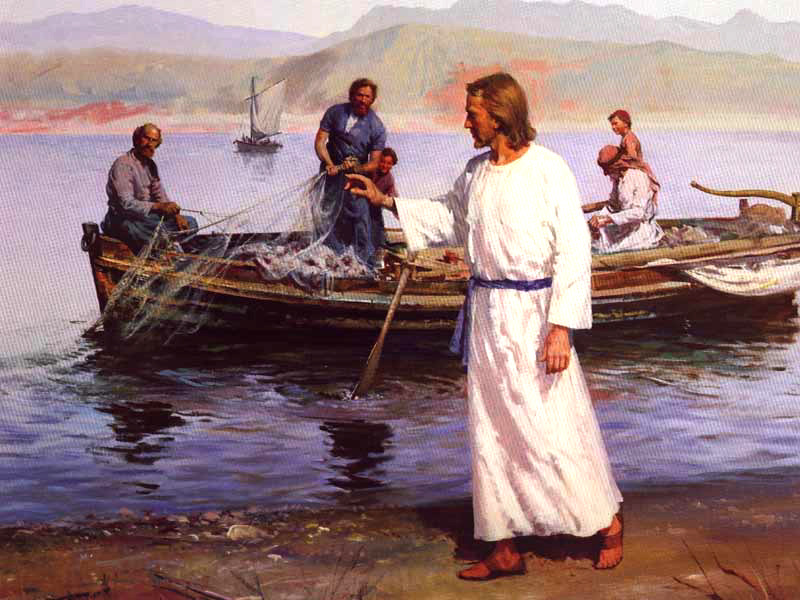 Cafarnao
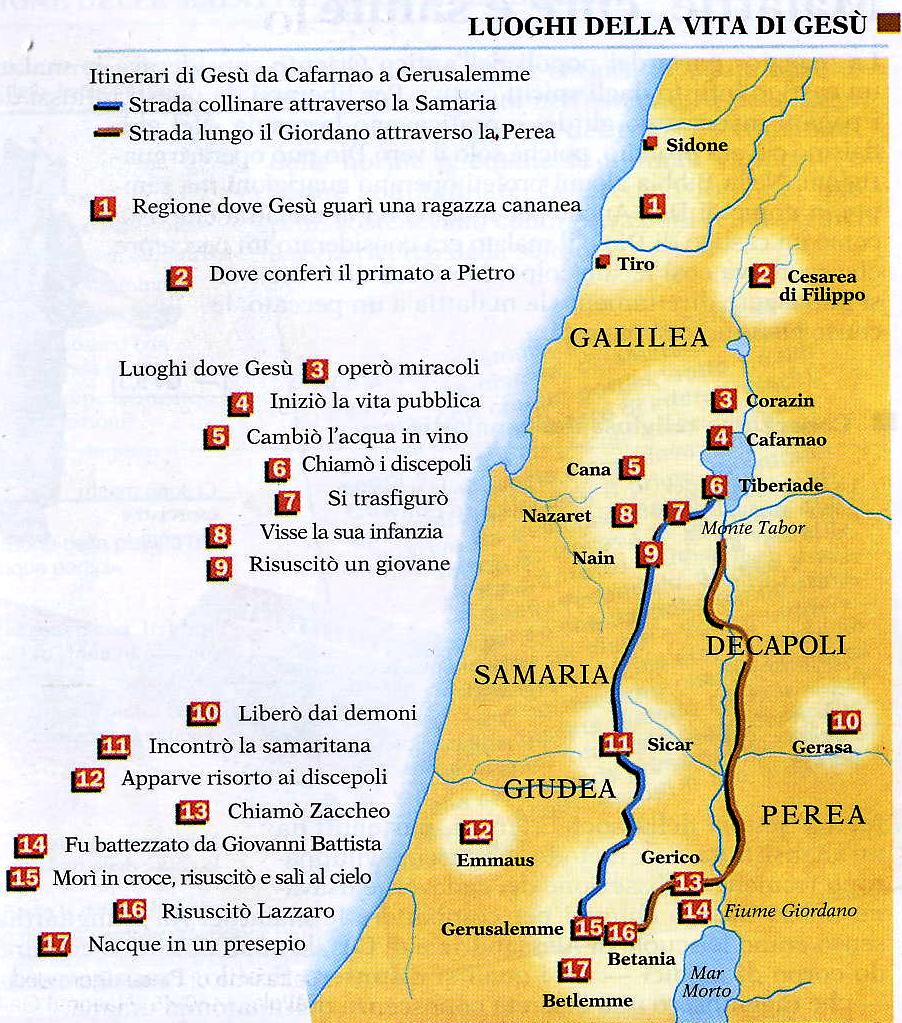 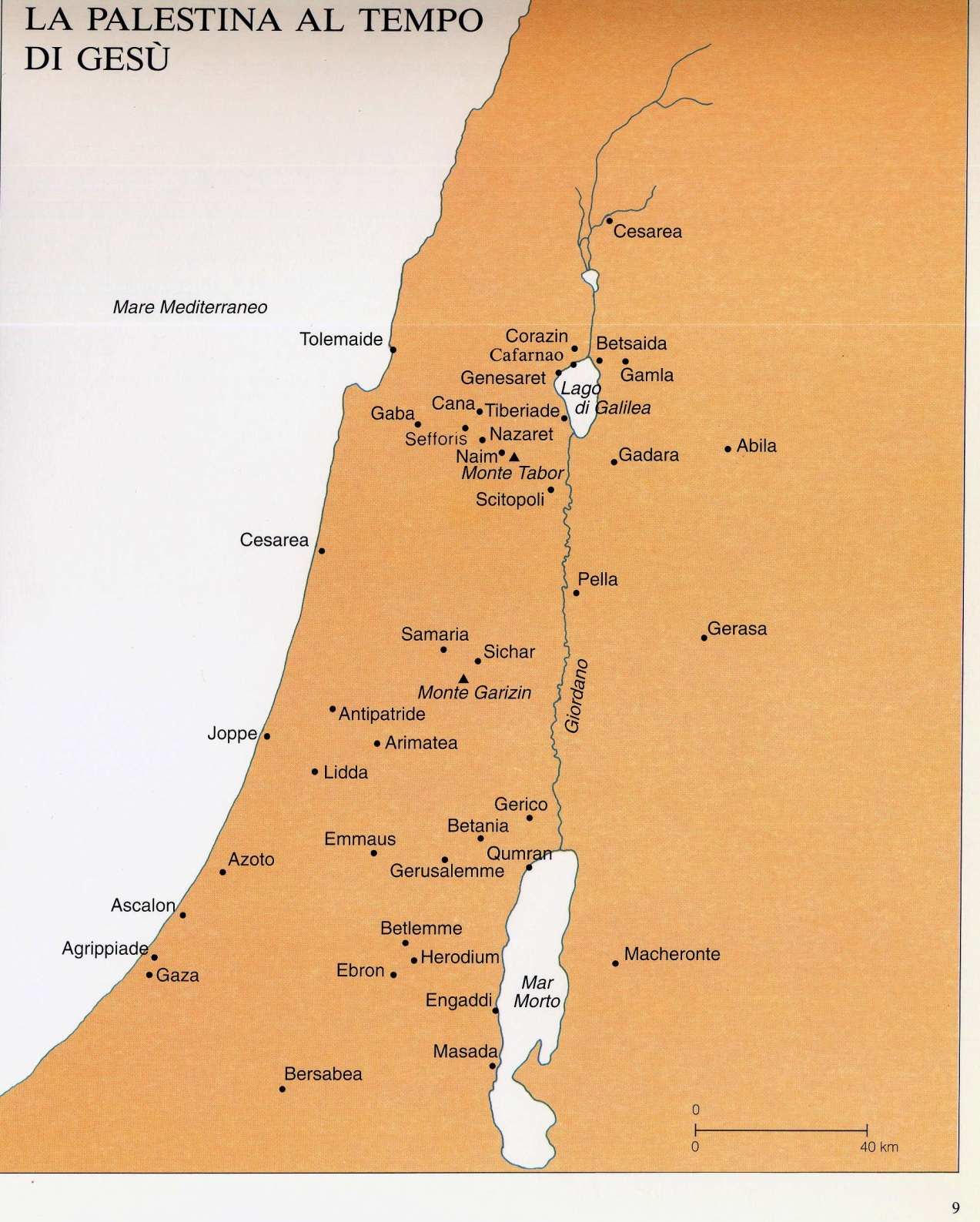 Cafarnao 
nei pressi del lago 
di Tiberiade
(o di Galilea)
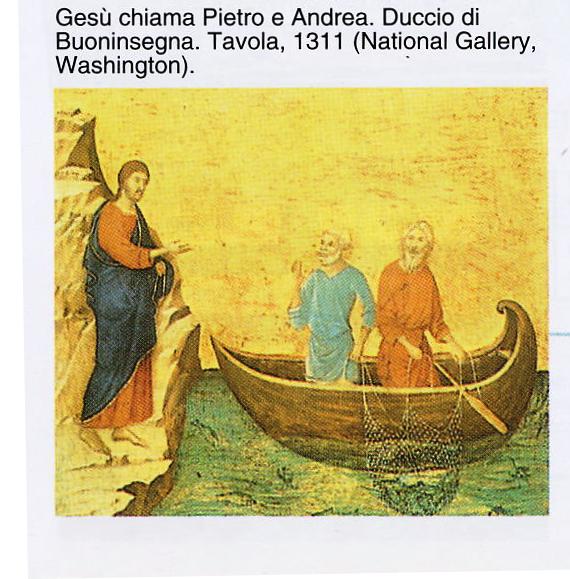 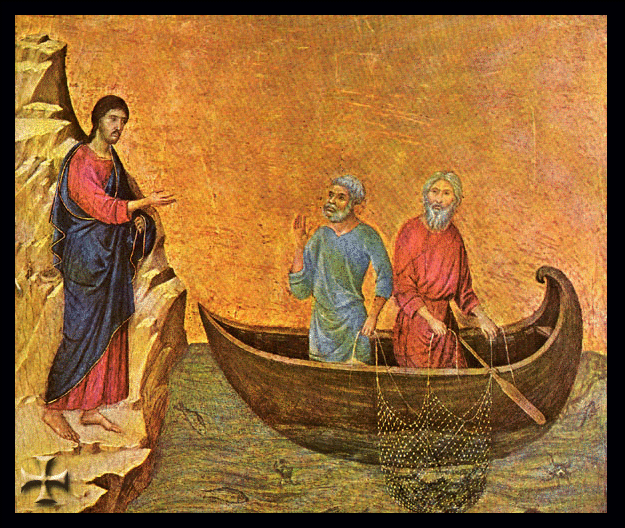 Domenico Ghirlandaio, vocazione dei primi apostoli,  Vaticano, Cappella Sistina
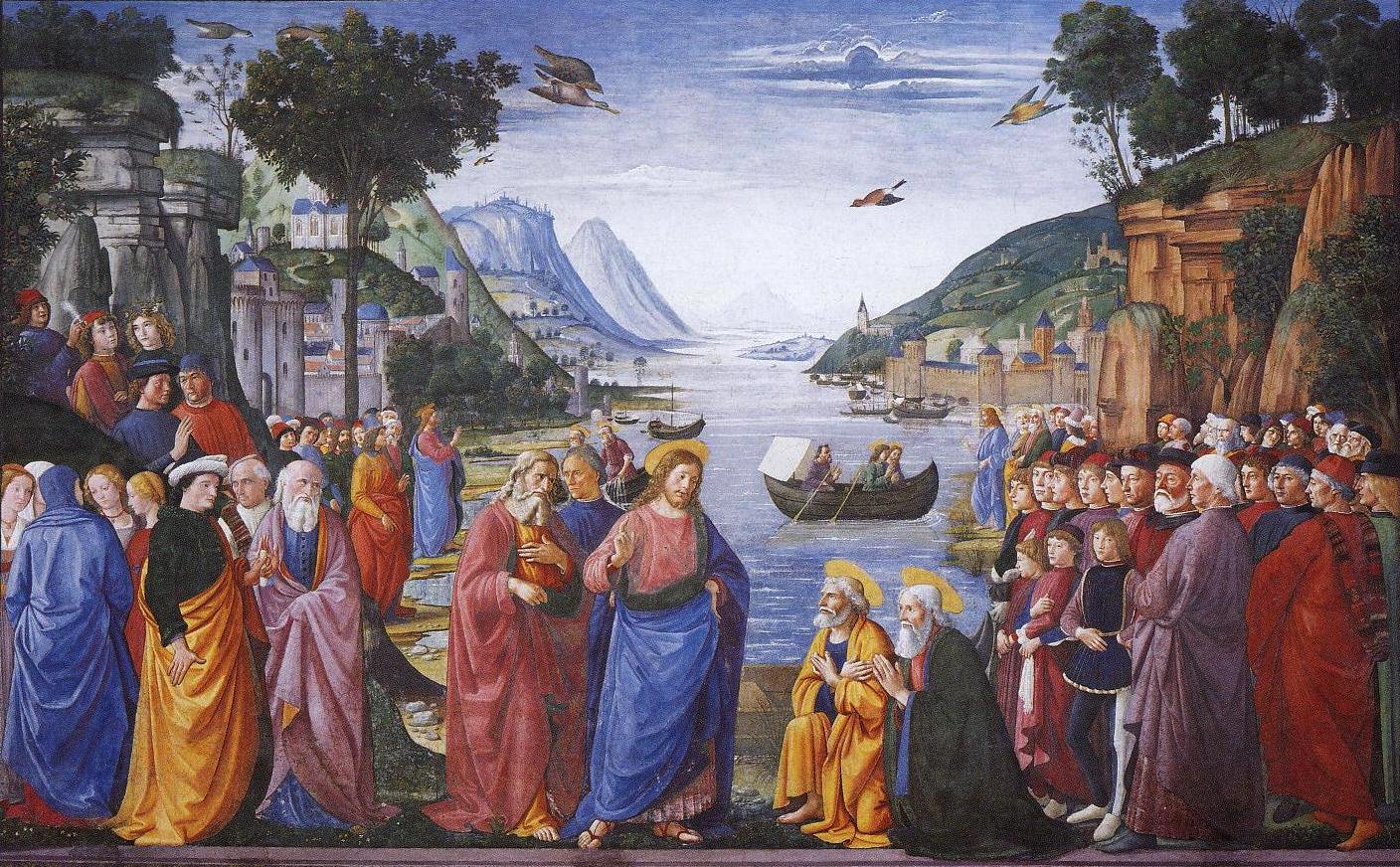 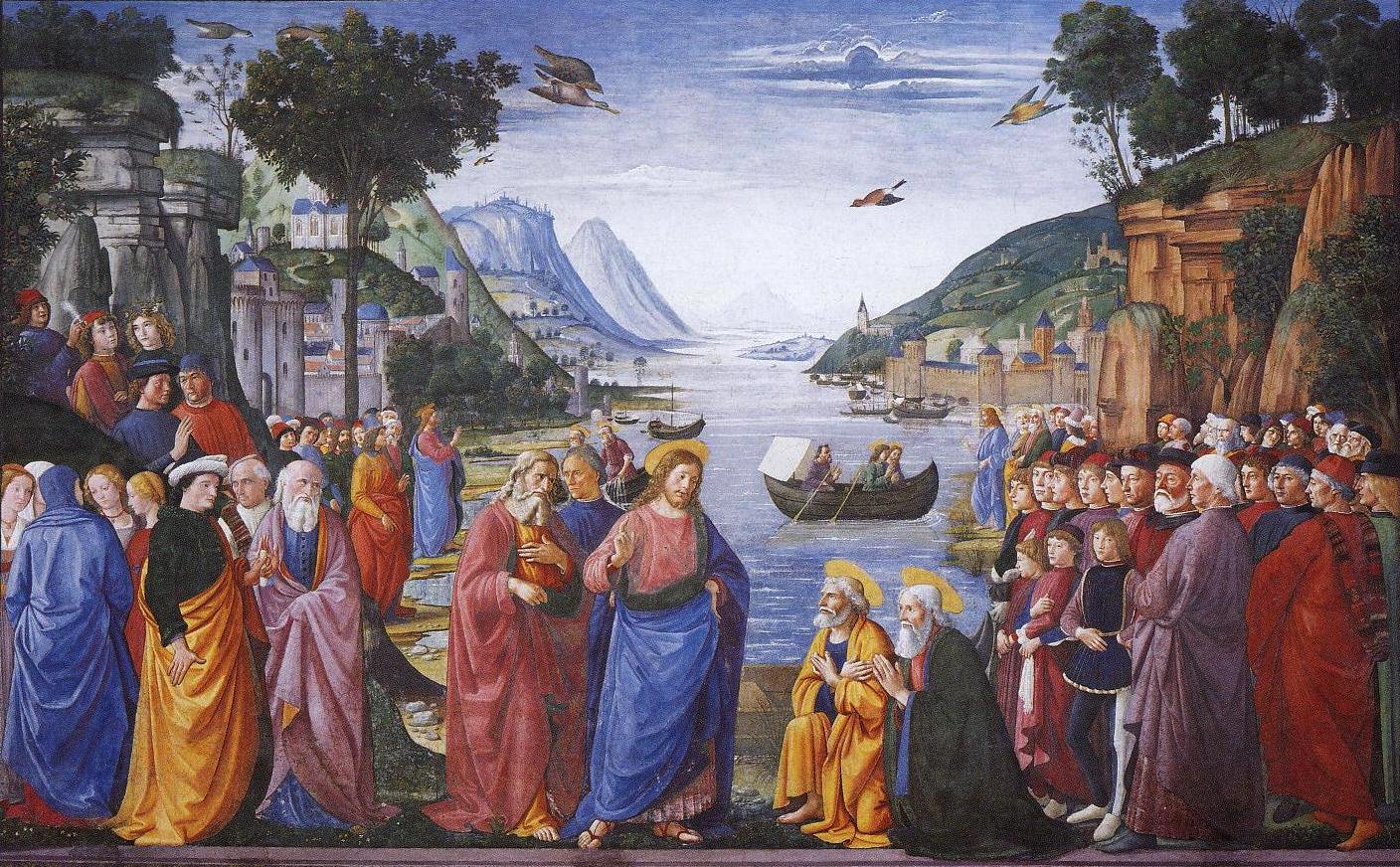 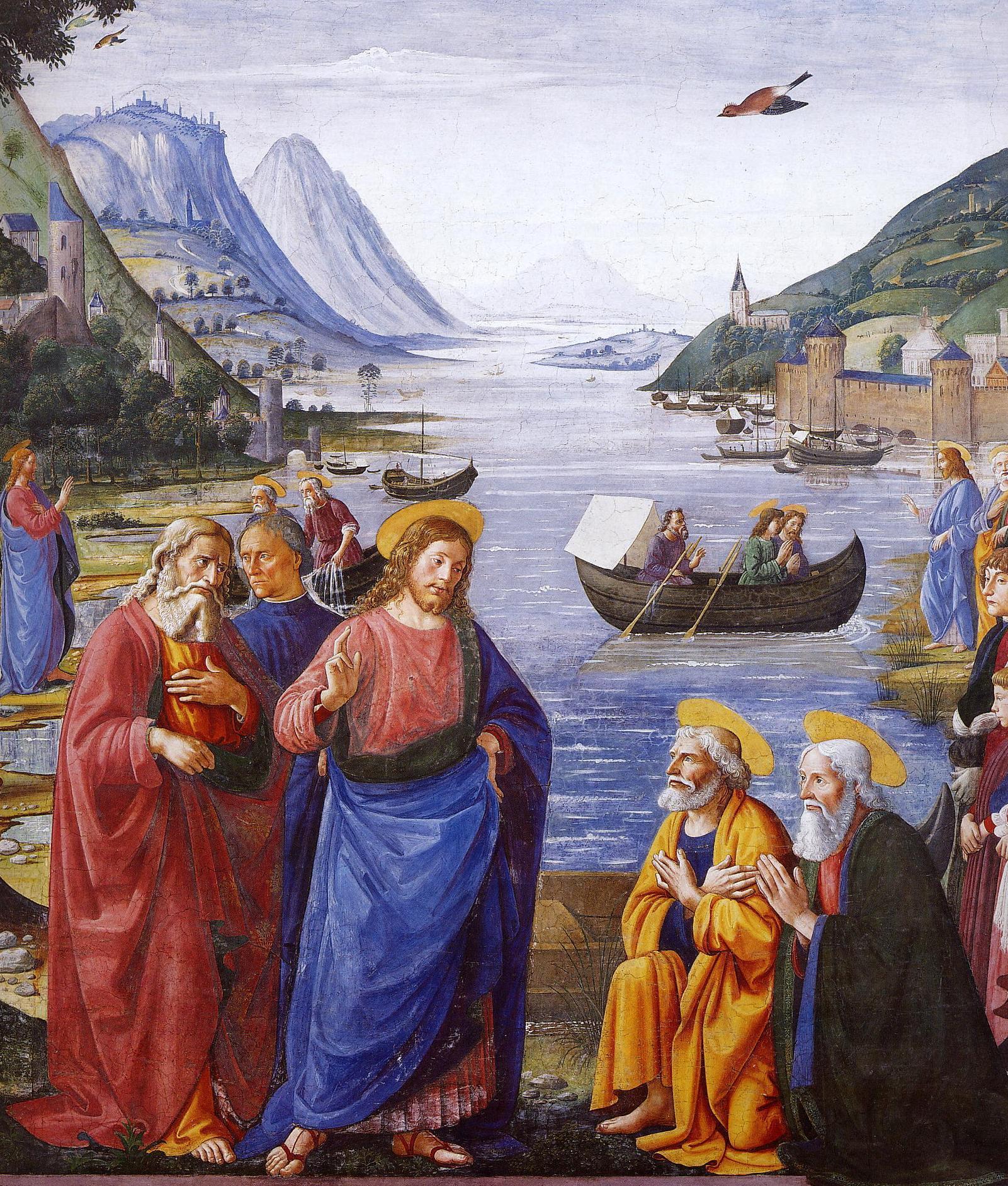 I particolari
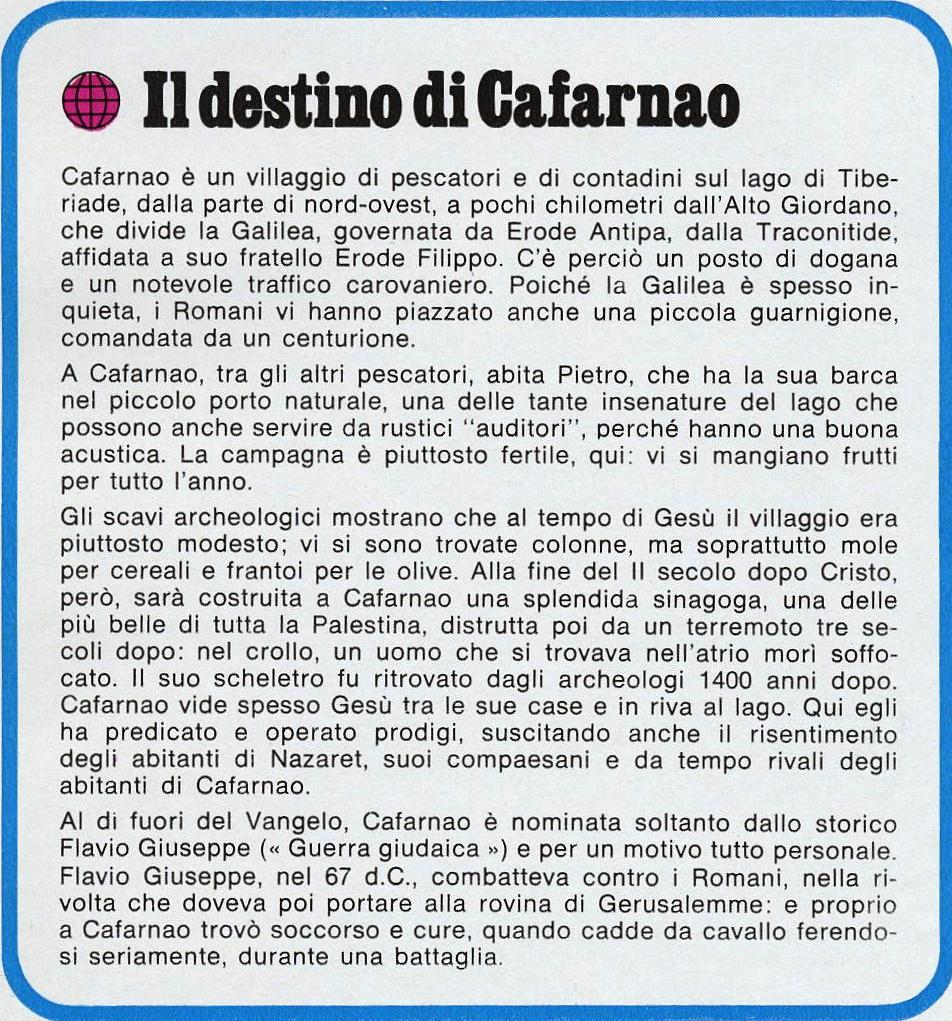 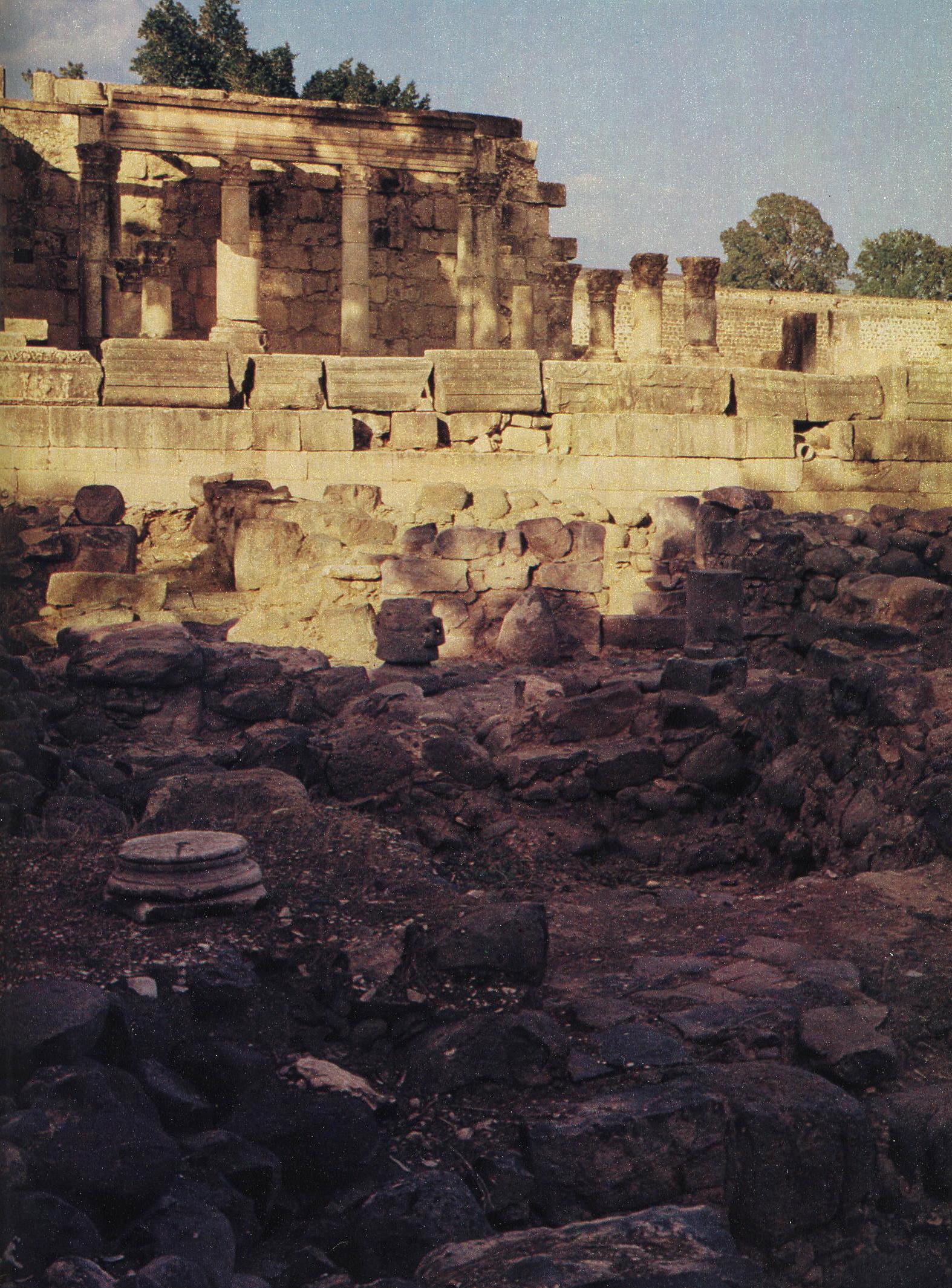 [Speaker Notes: Cafarnao]
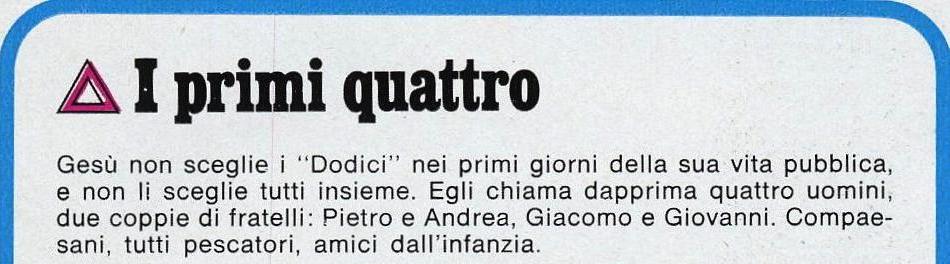 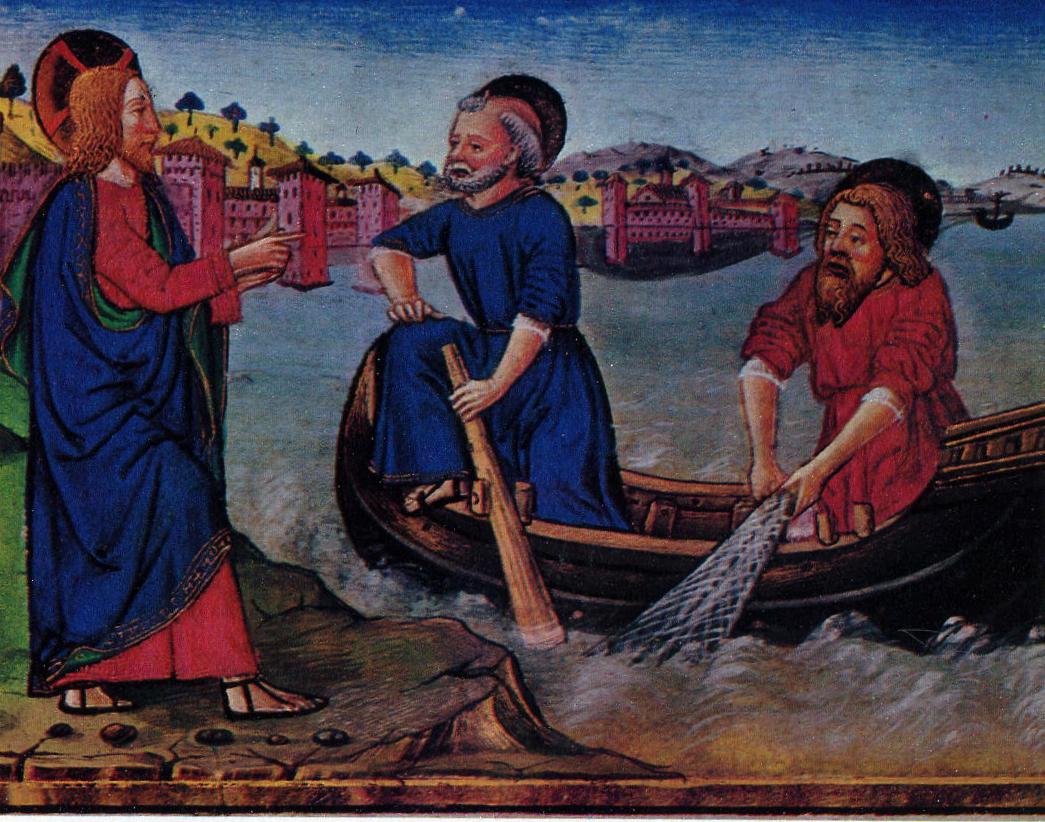 Pietro
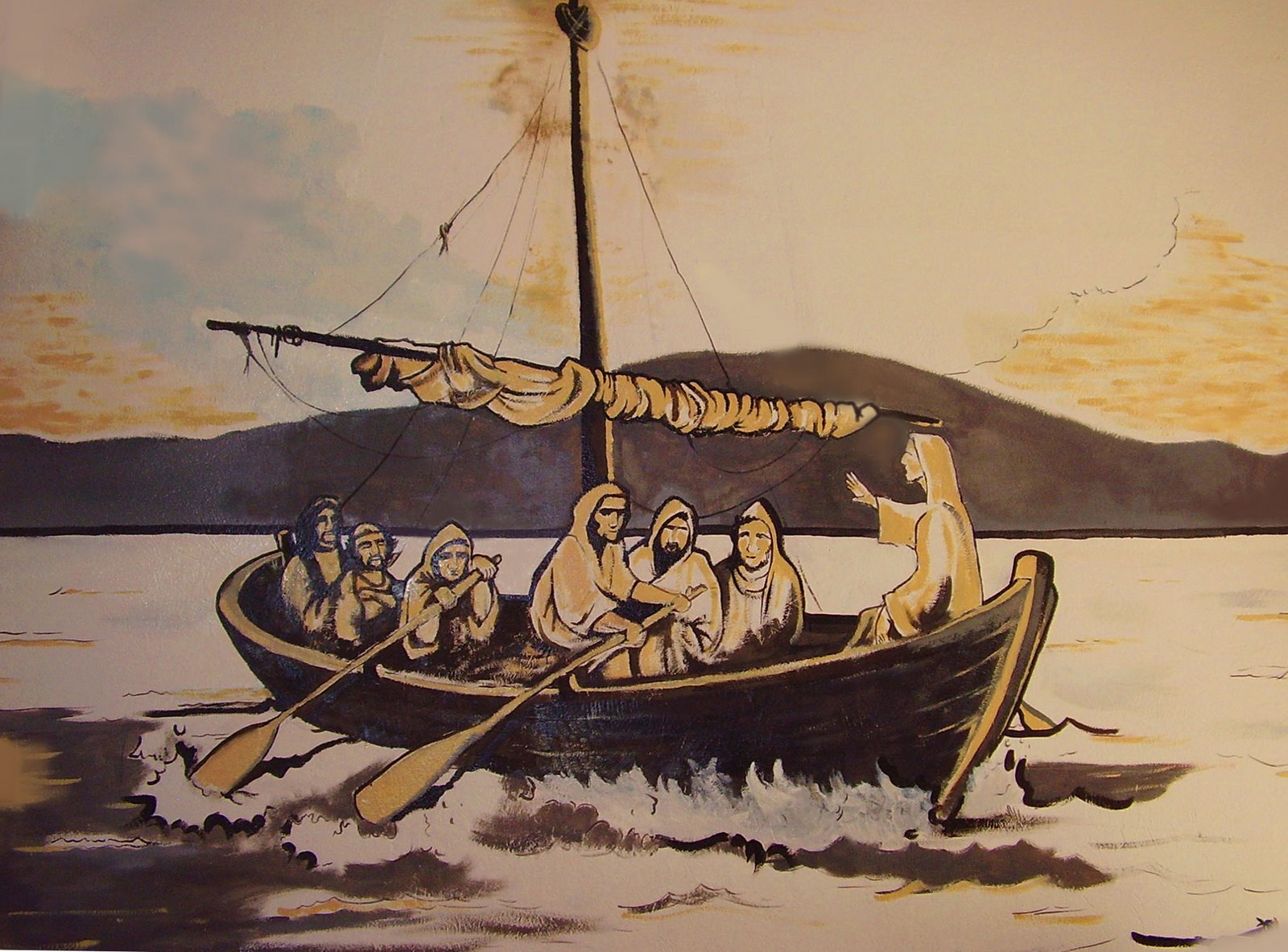 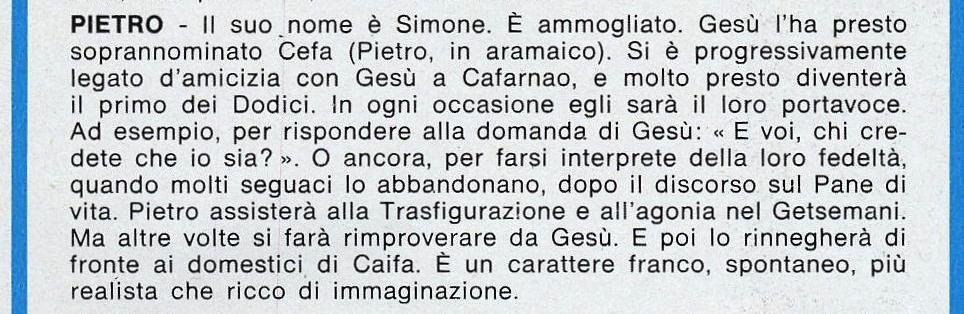 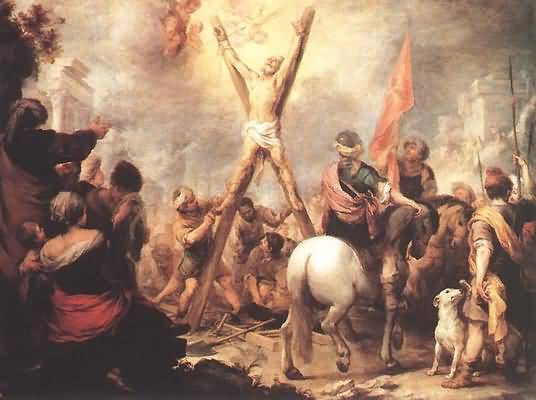 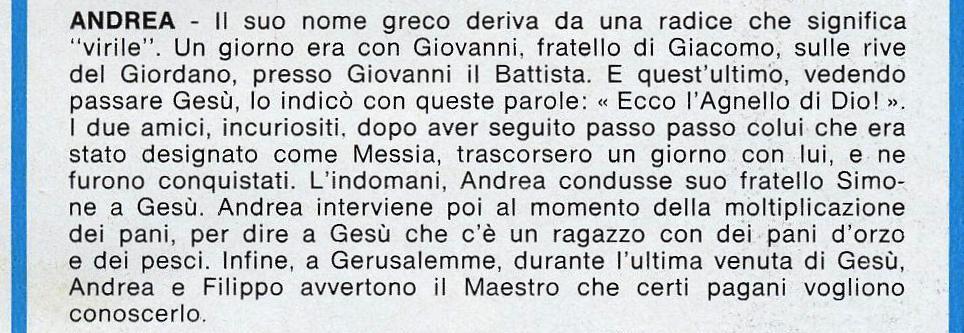 Concattedrale S. Andrea Mantova: la crocifissione dell’apostolo San Andrea
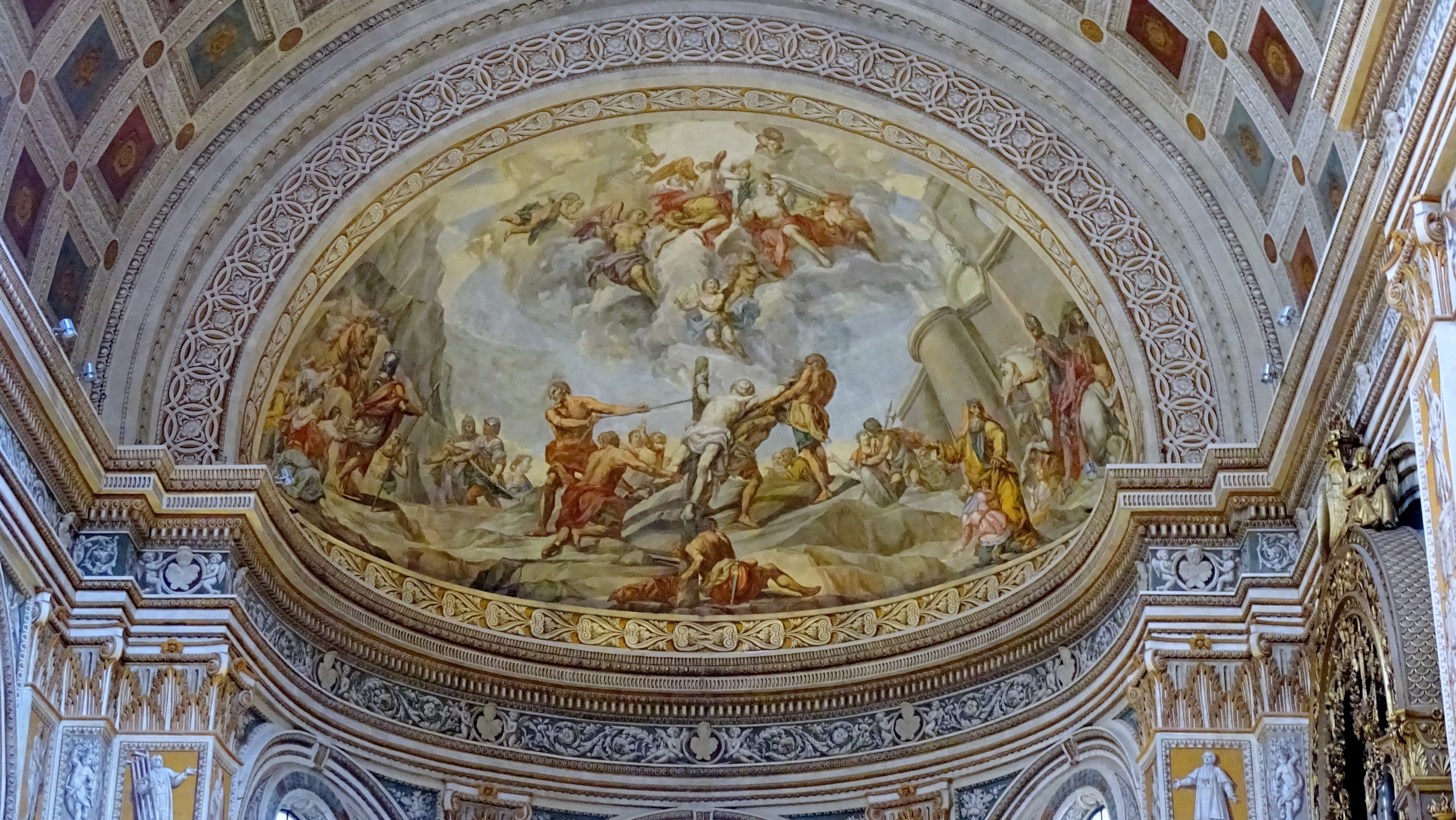 [Speaker Notes: Concattedrale S. Andrea Mantova]
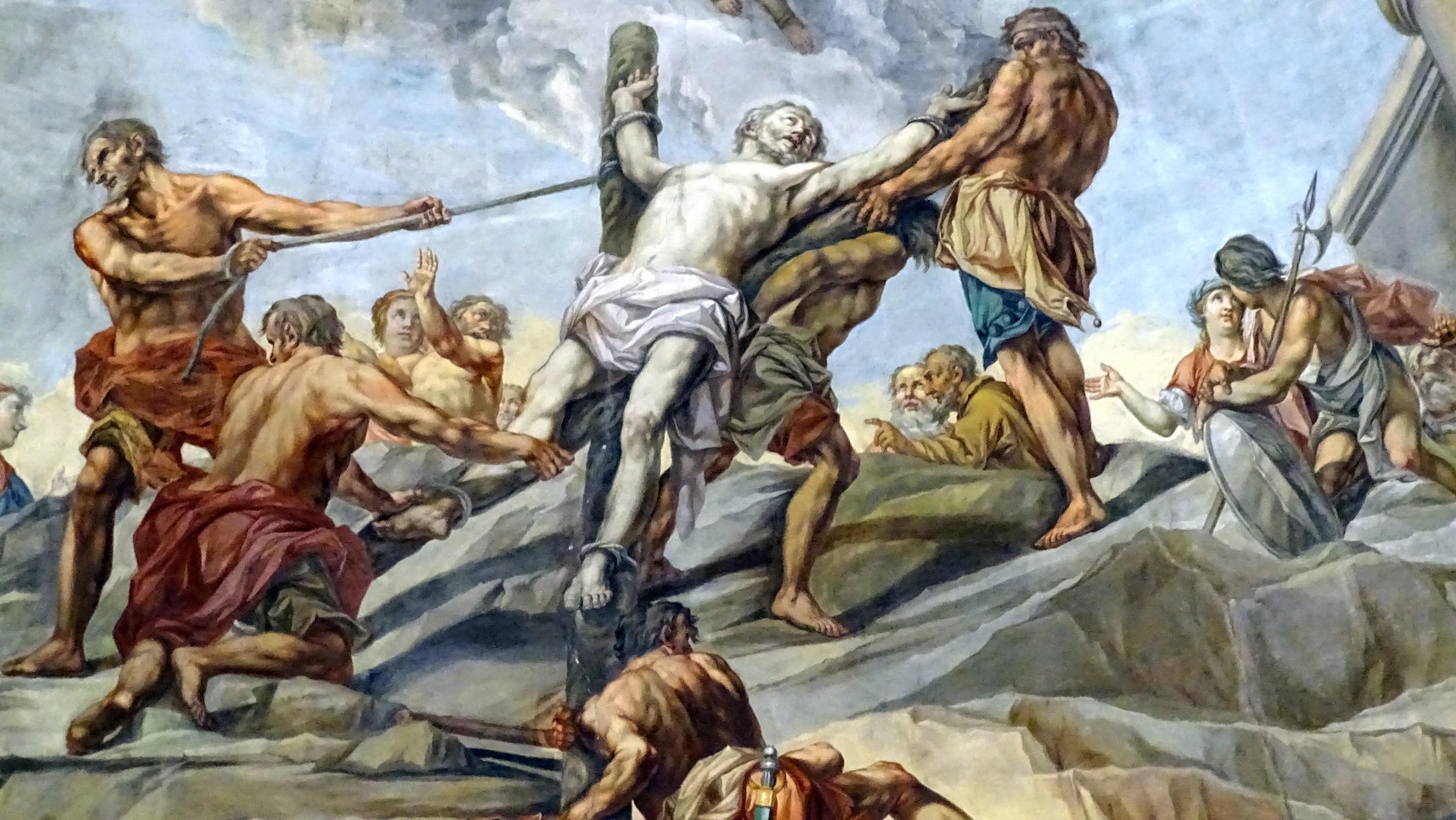 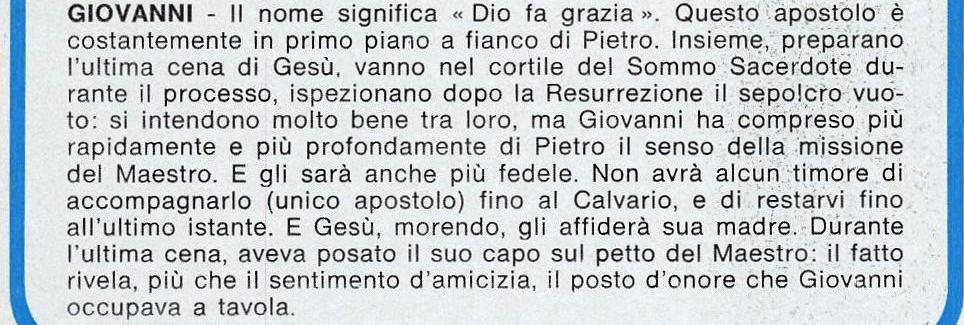 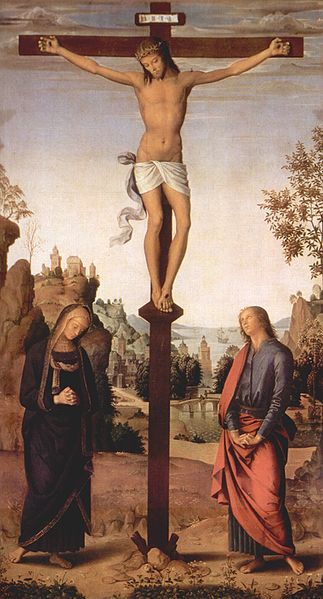 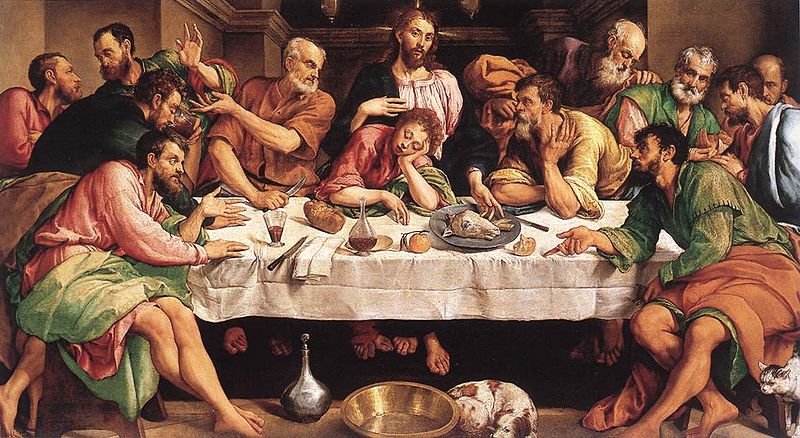 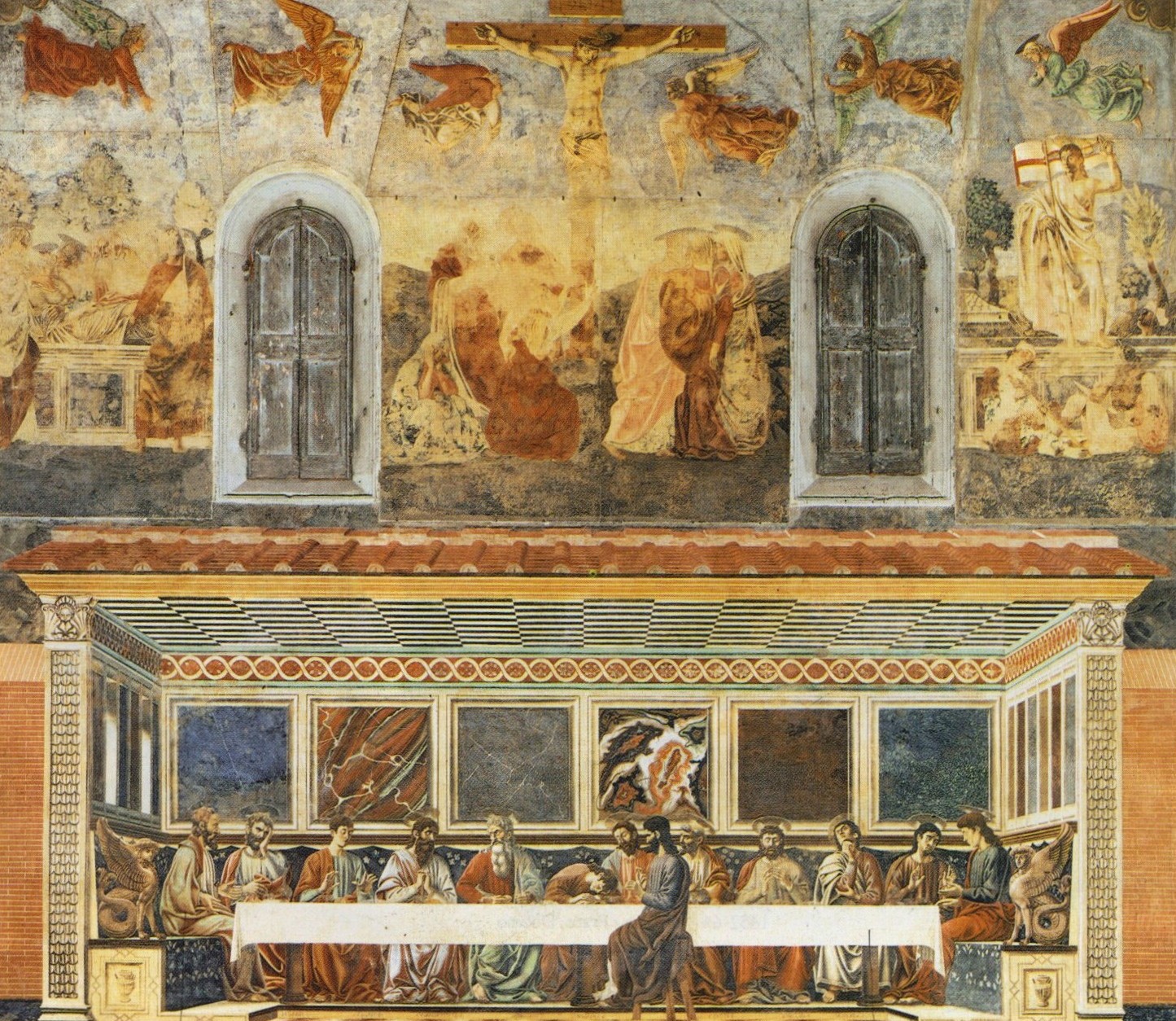 Andrea del Castagno, 1447, affresco, Firenze, Chiesa di S. Apollonia 
Deposizione – Crocifissione – Resurrezione – Ultima Cena
Andrea del Castagno: ultima cena 1447 Firenze Chiesa di S. Apollonia
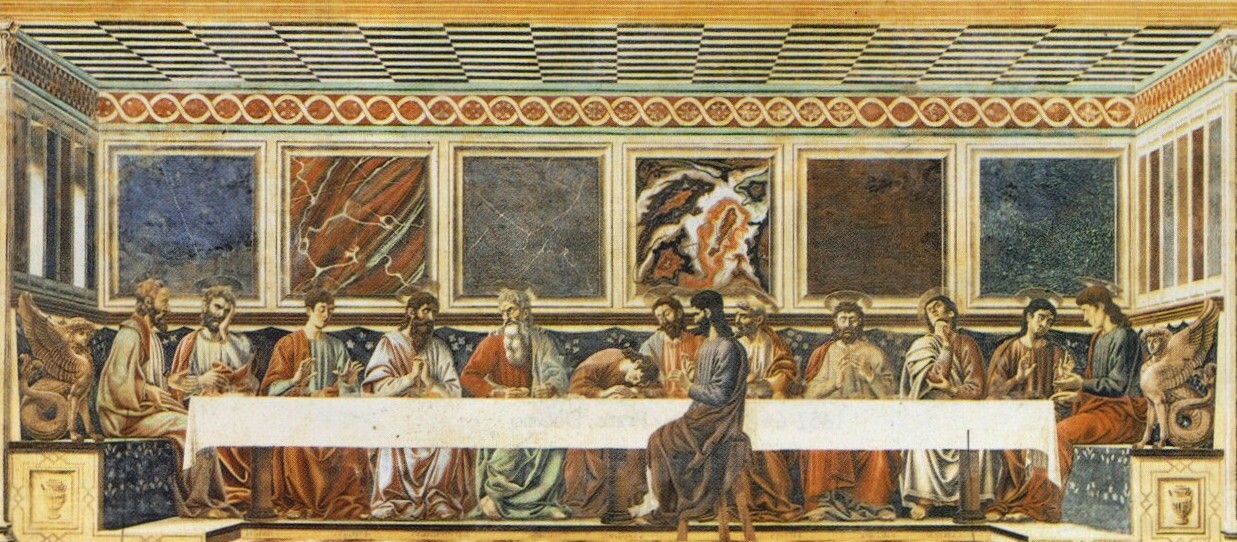 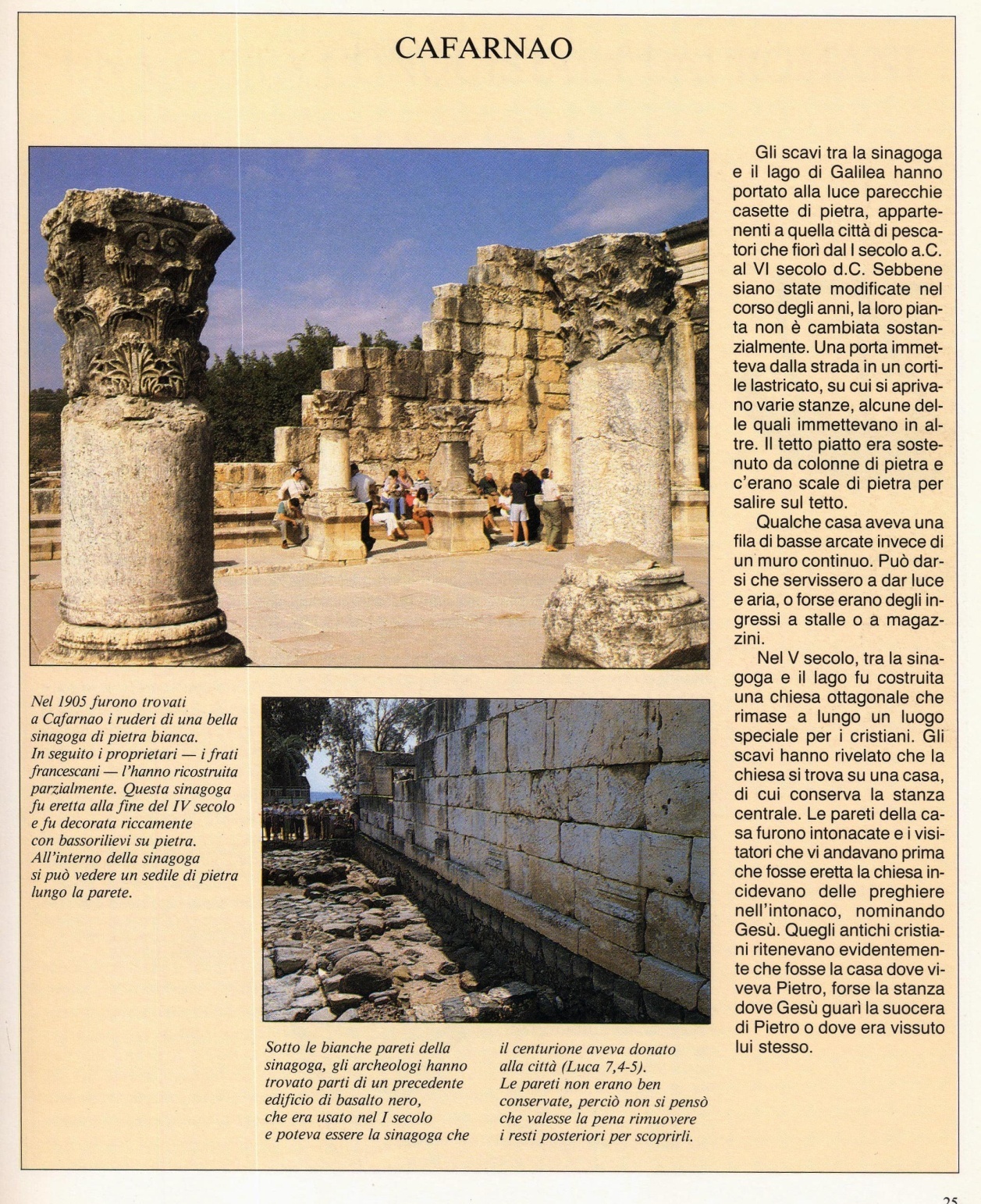 Cafarnao   resti archeologici
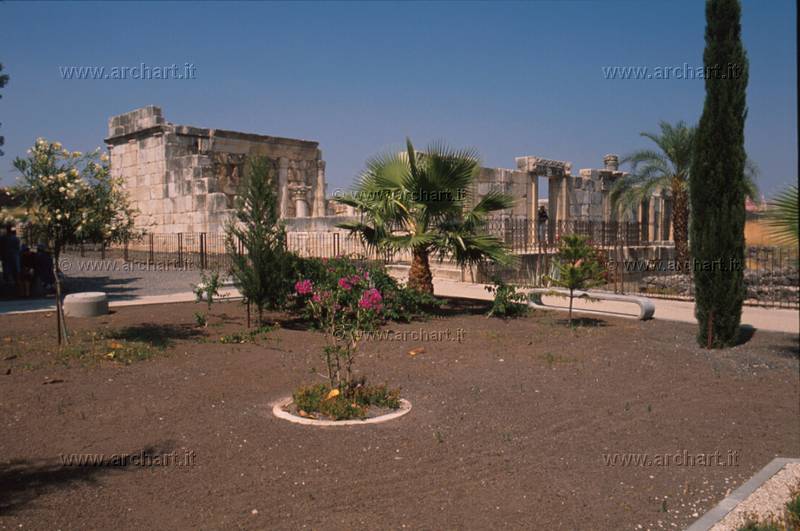 Cafarnao   resti archeologici
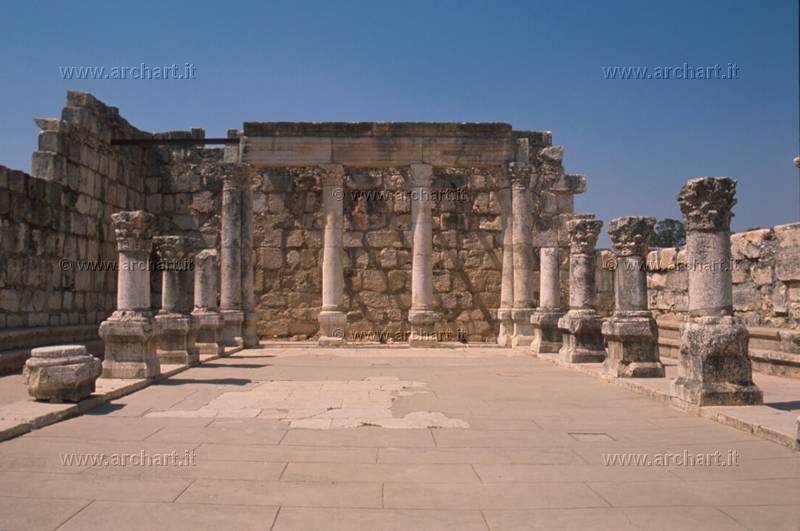 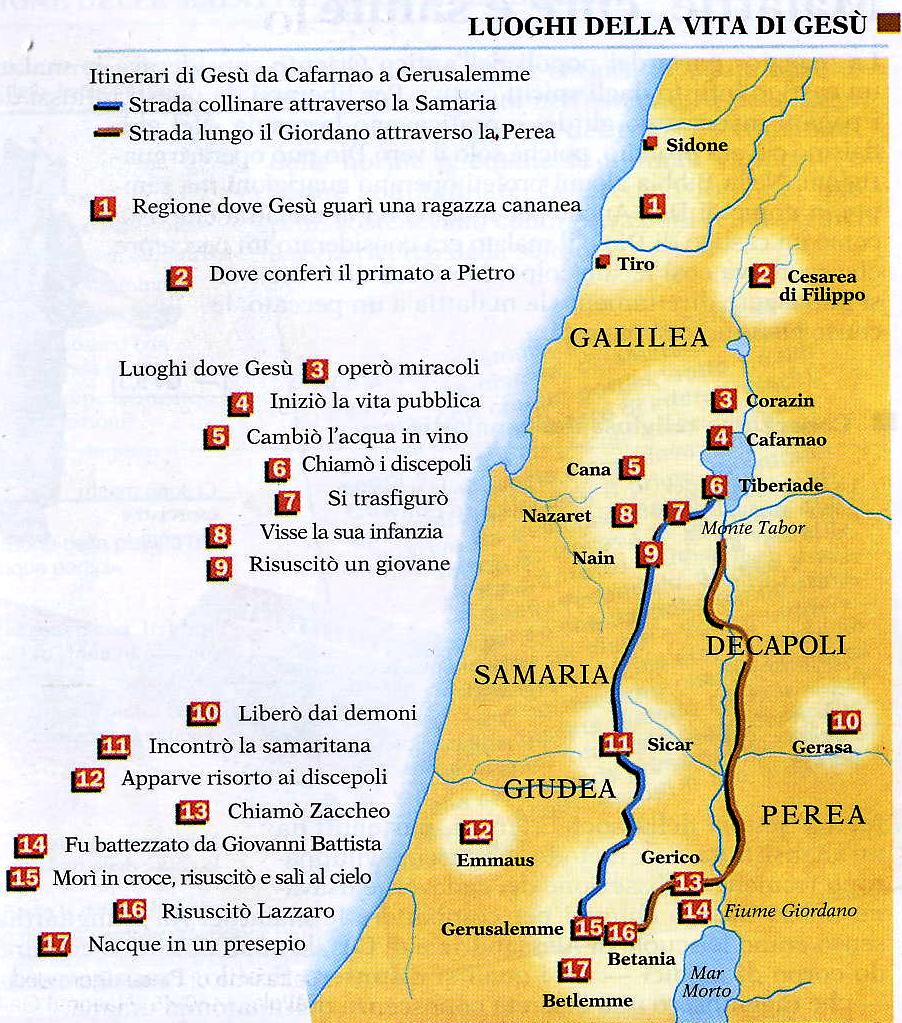 La trasfigurazione
sul monte Tabor
Attenzione

La trasfigurazione 
NON è la resurrezione!
Che cosa è la trasfigurazione?

Nel Nuovo Testamento  (Mt cap.17,   Mc cap. 9   e Lc cap.9) Gesù di Nazareth rivelò ufficialmente di essere il Figlio di Dio quando portò i suoi discepoli Pietro, Giacomo e Giovanni “su un alto monte” (secondo la tradizione, il monte Tabor).
In quel luogo Gesù  fu trasfigurato davanti a loro; 

“il suo volto brillò (“trasfigurò”) come il sole e le sue vesti divennero candide come la luce' (Matteo 17:2). 
Contemporaneamente, i profeti Mosè ed Elia apparvero ai discepoli e una “voce dalla nuvola” disse: 

“Questo è il Figlio mio prediletto, nel quale mi sono compiaciuto. Ascoltatelo”.   (Matteo 17:5).
La Trasfigurazione nell’arte
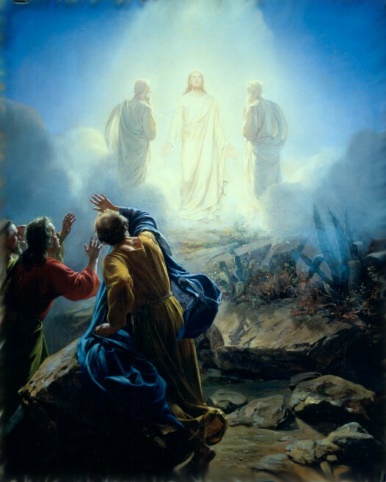 Ravenna: La Trasfigurazione,  Basilica San Apollinare in Classe VI sec.
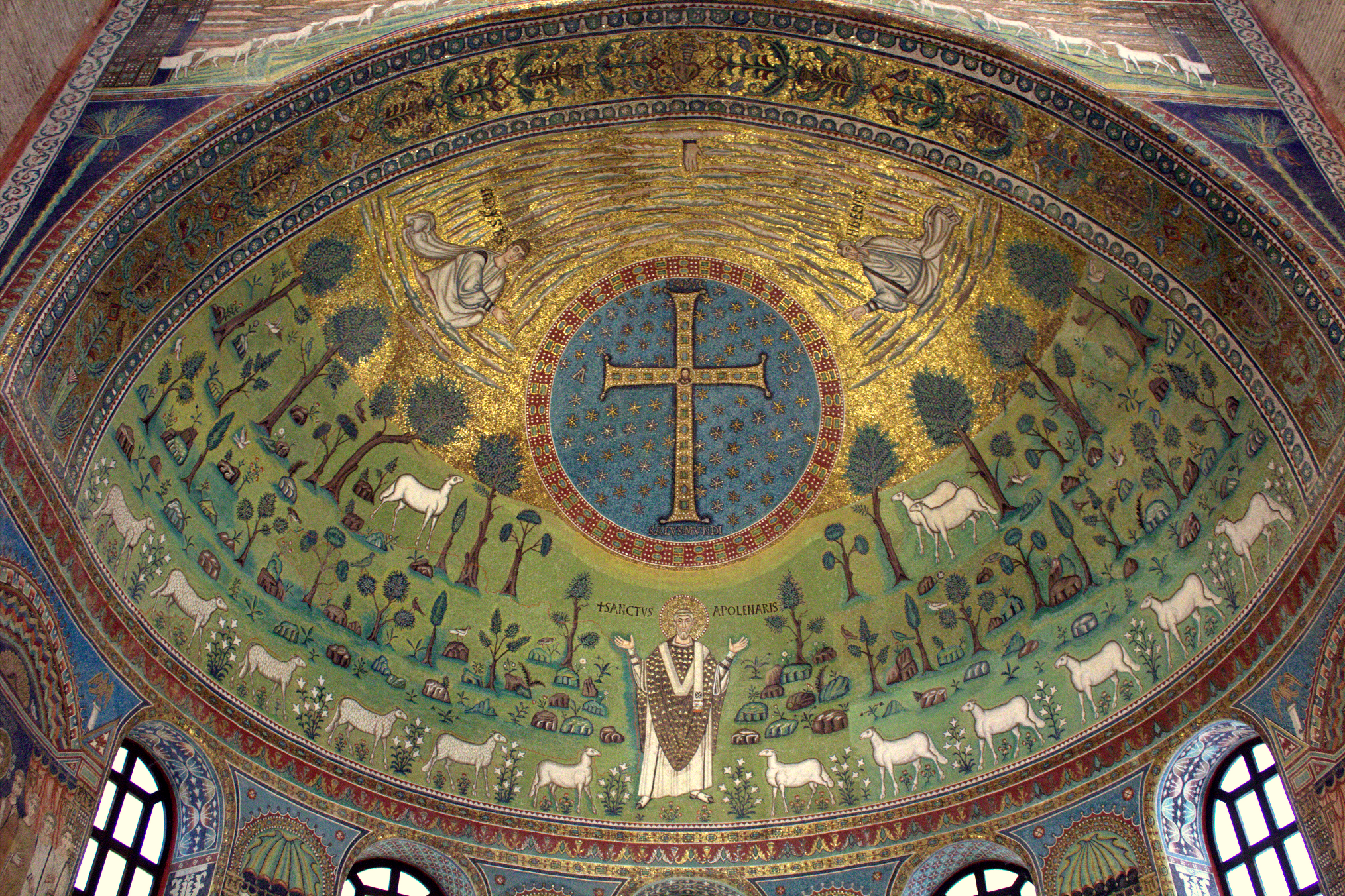 [Speaker Notes: Ravenna: La Trasfigurazione  Basilica San Apollinare - Classe]
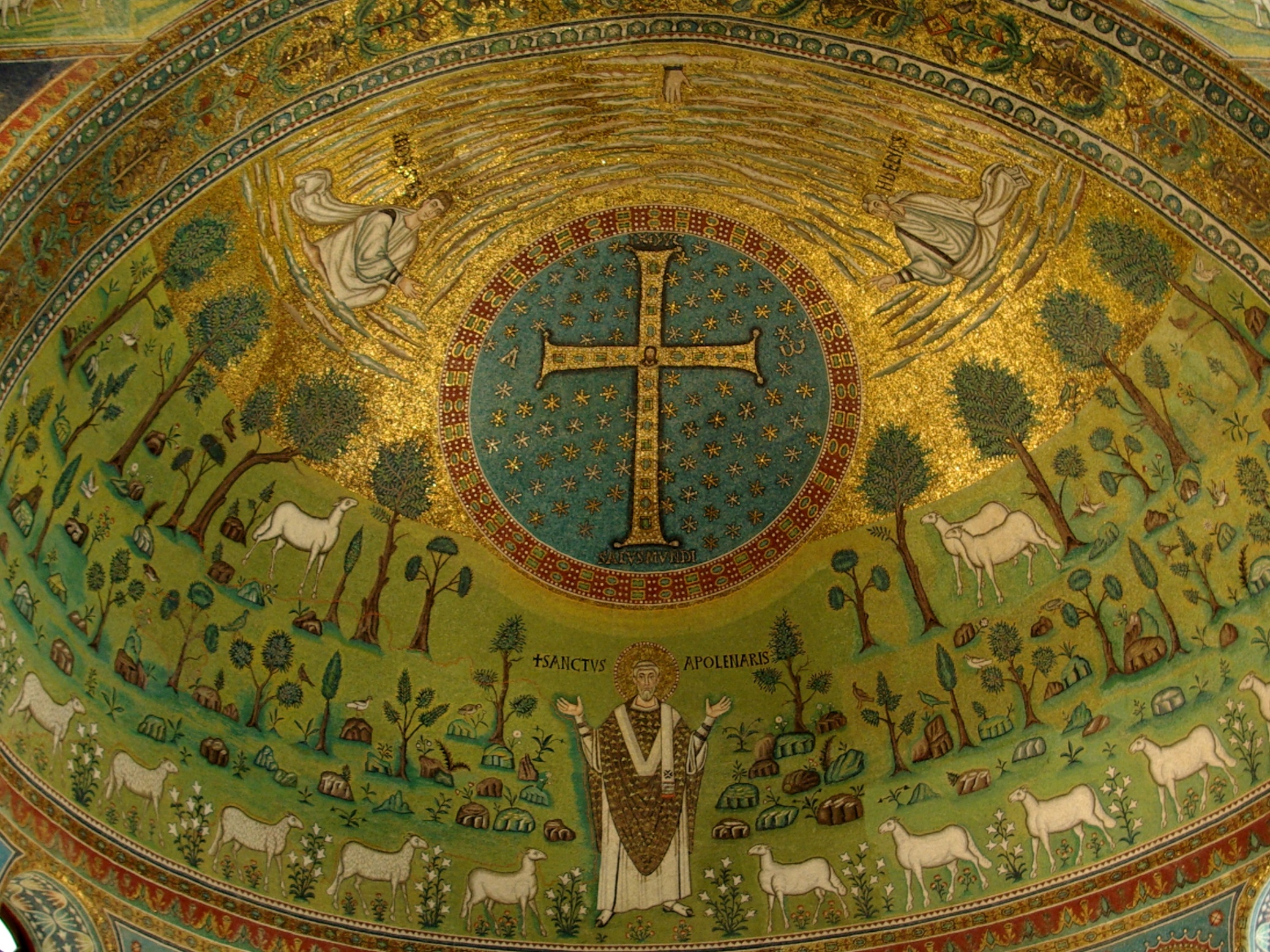 Sopra la croce abbiamo Mosè ed Elia.
I tre agnelli in basso simboleggiano gli apostoli 
Pietro, Giacomo e Giovanni.
Giovanni Bellini 
1419 -1516
 La Trasfigurazione

Venezia Museo Civico
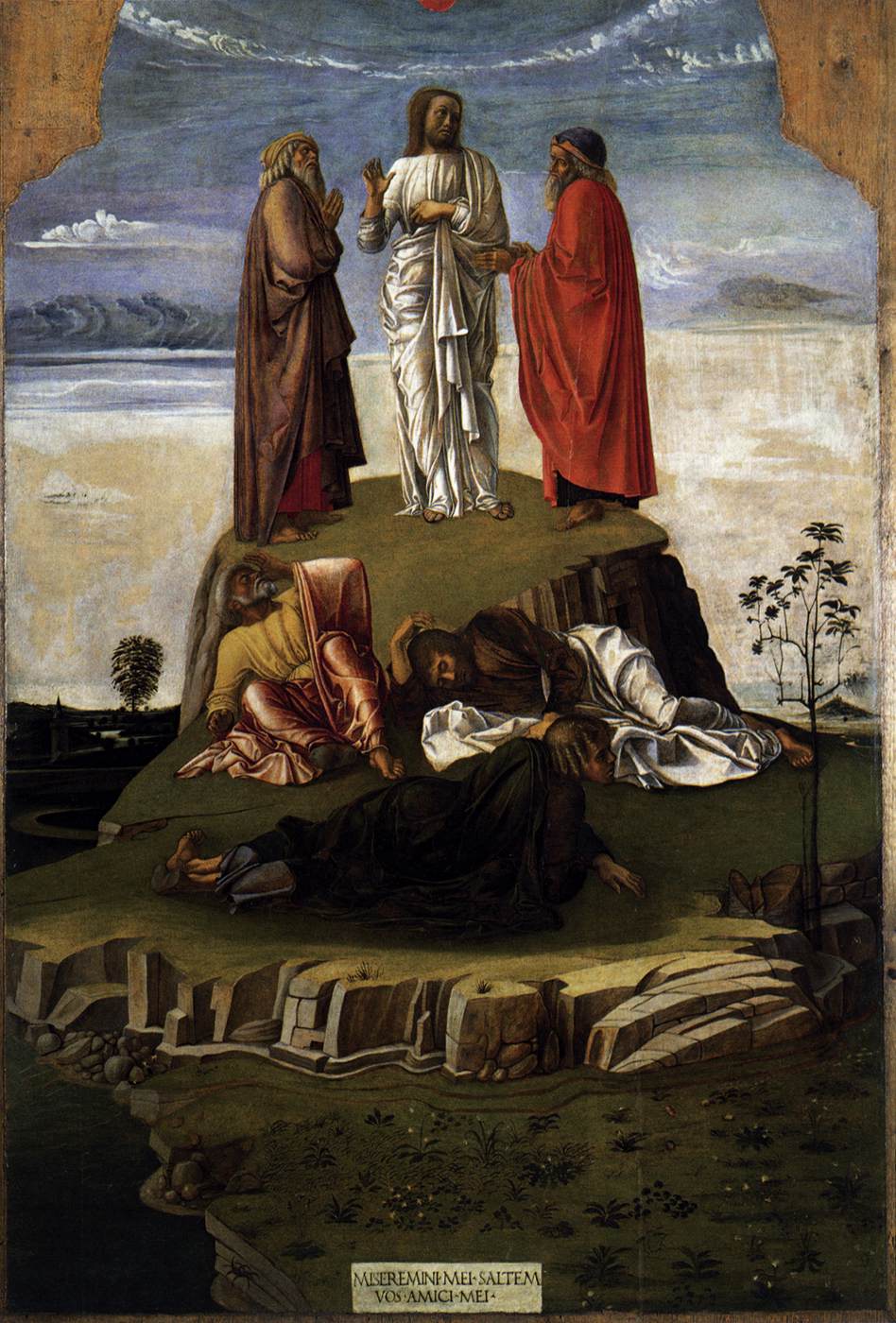 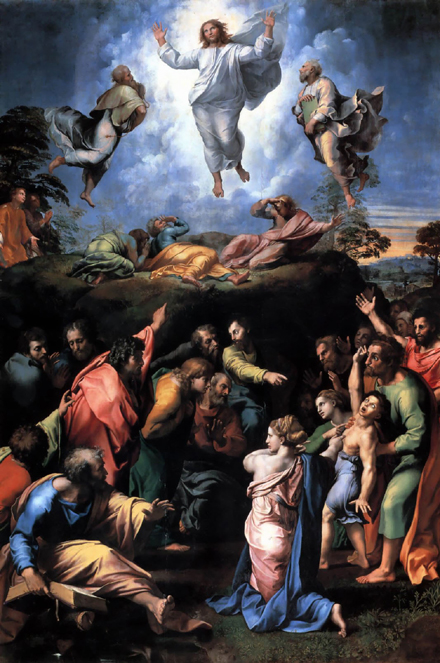 1518 - 20
La trasfigurazione 
del Raffaello
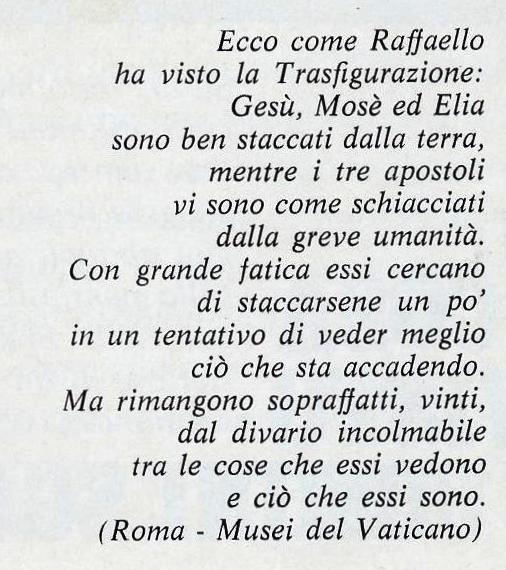 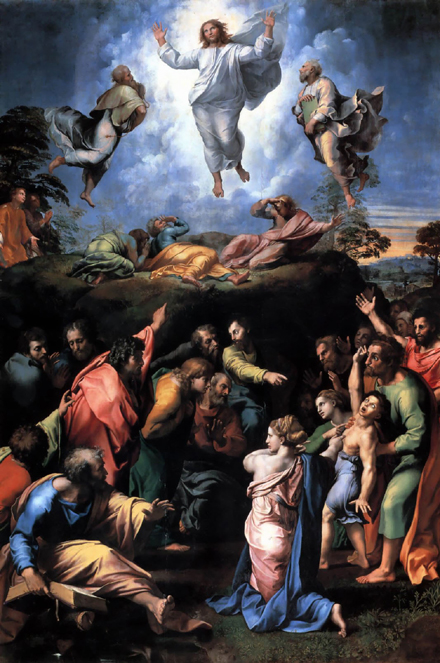 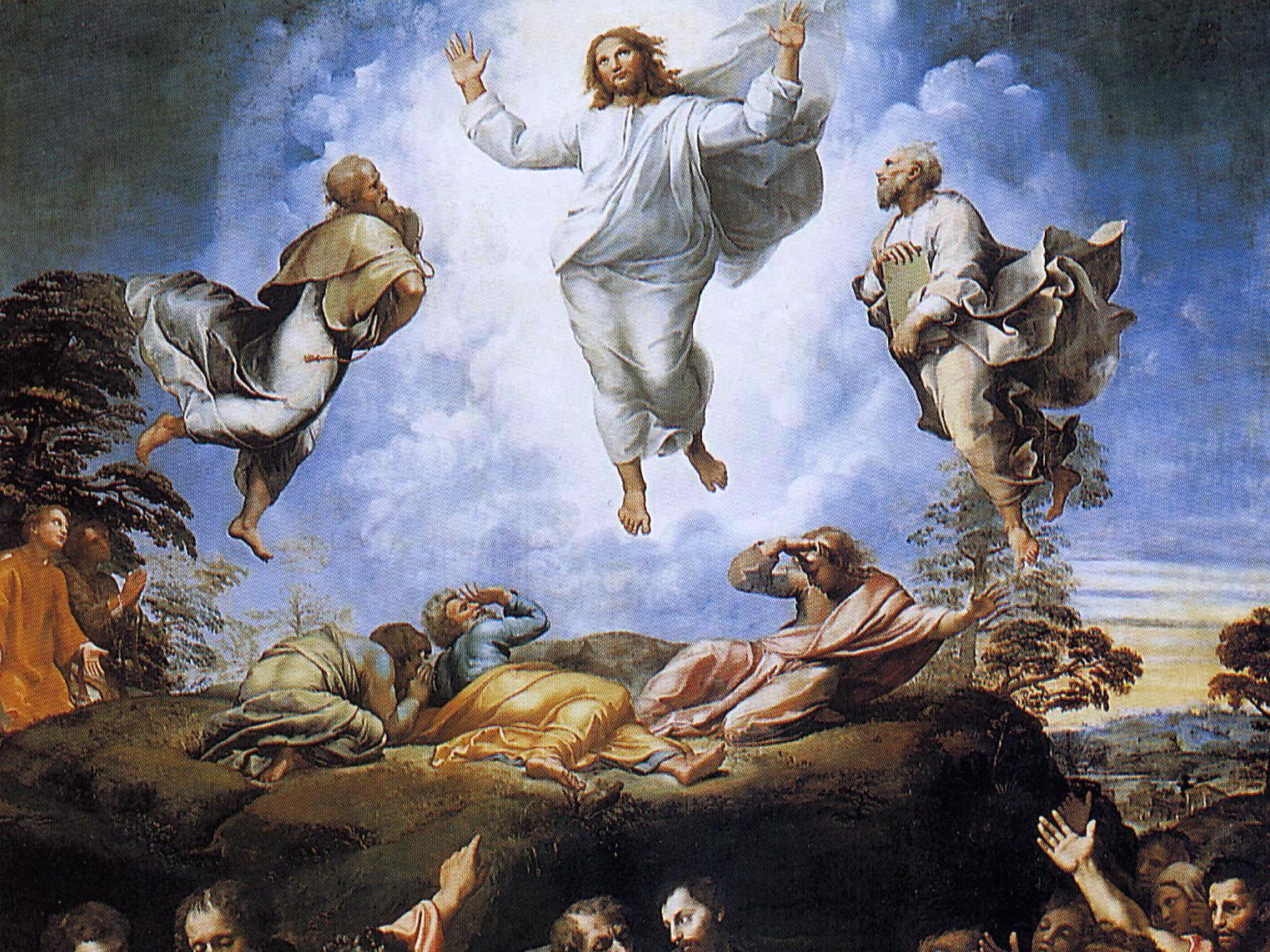 Il monte Tabor 
della Trasfigurazione
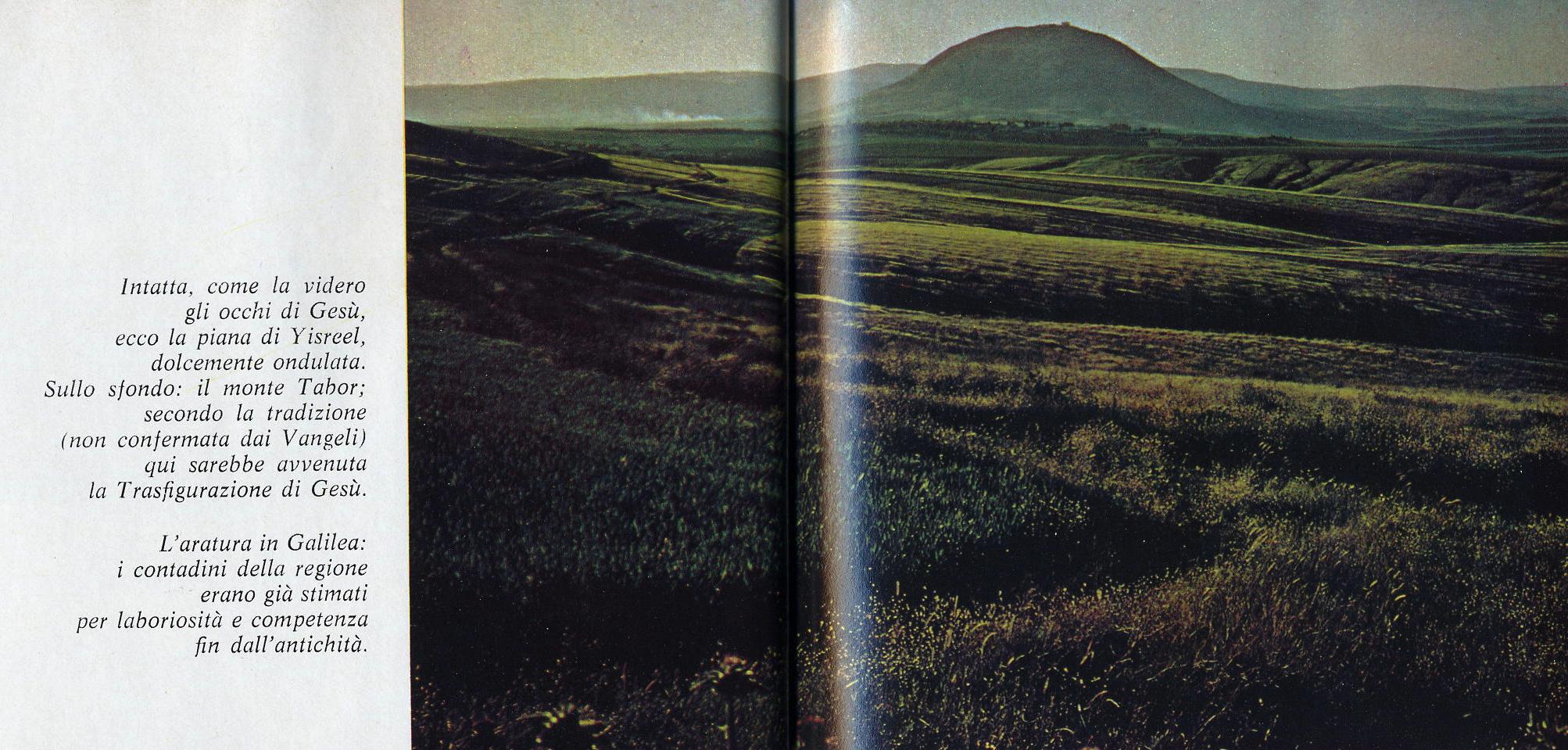 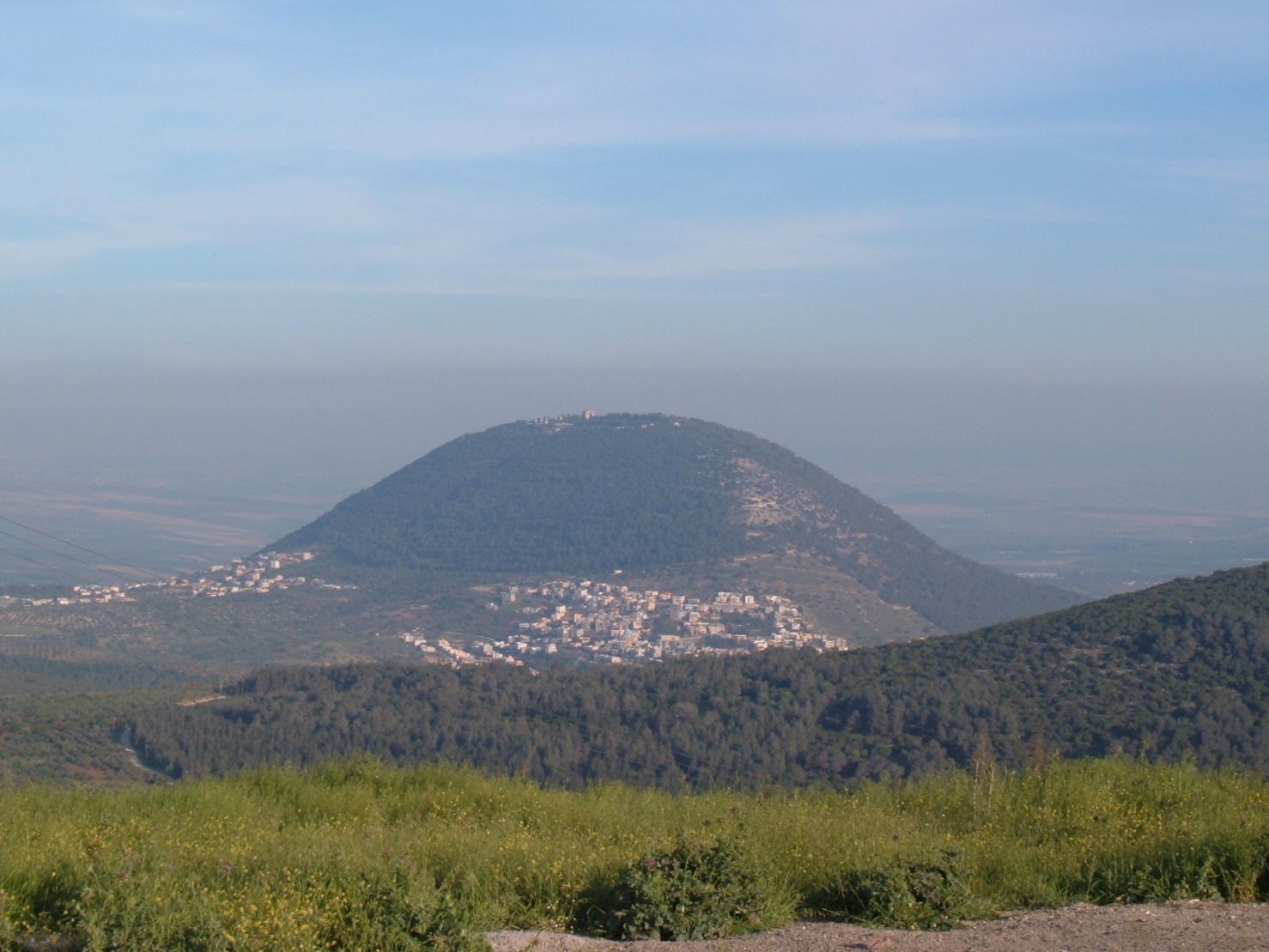 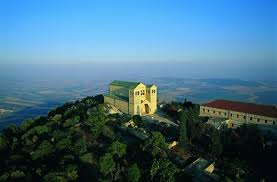 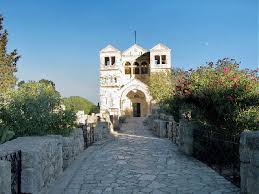 La Resurrezione nell’arte
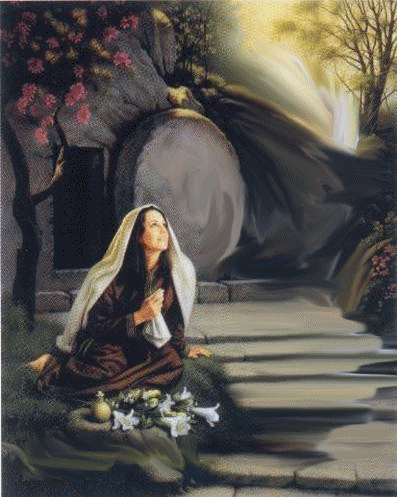 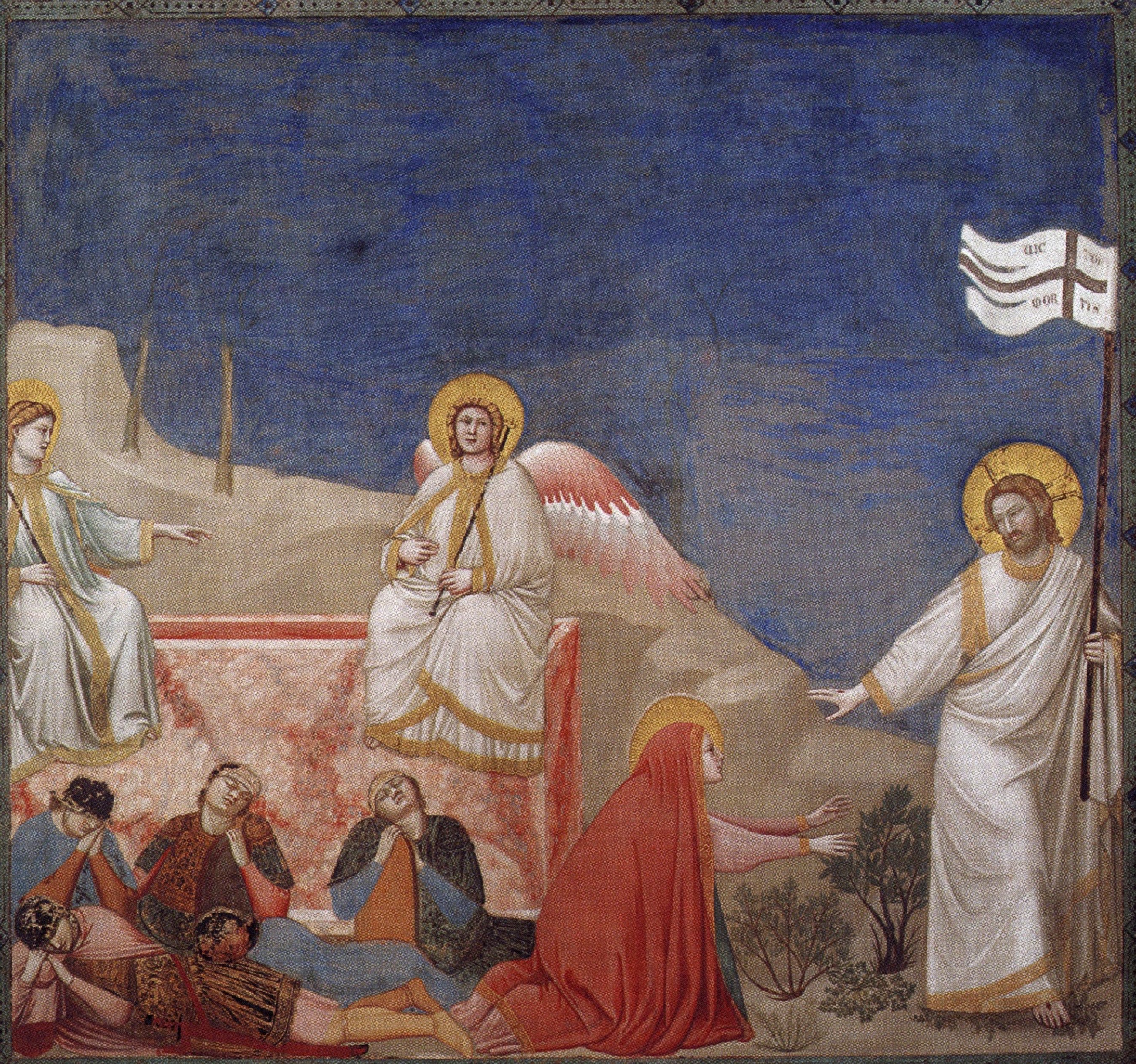 La resurrezione di Cristo che dice a Maddalena
“Noli me tangere”
(non toccatemi). 

Giotto, 1305 Cappella degli Scrovegni Padova
Piero della Francesca 1463 – 65 La resurrezione
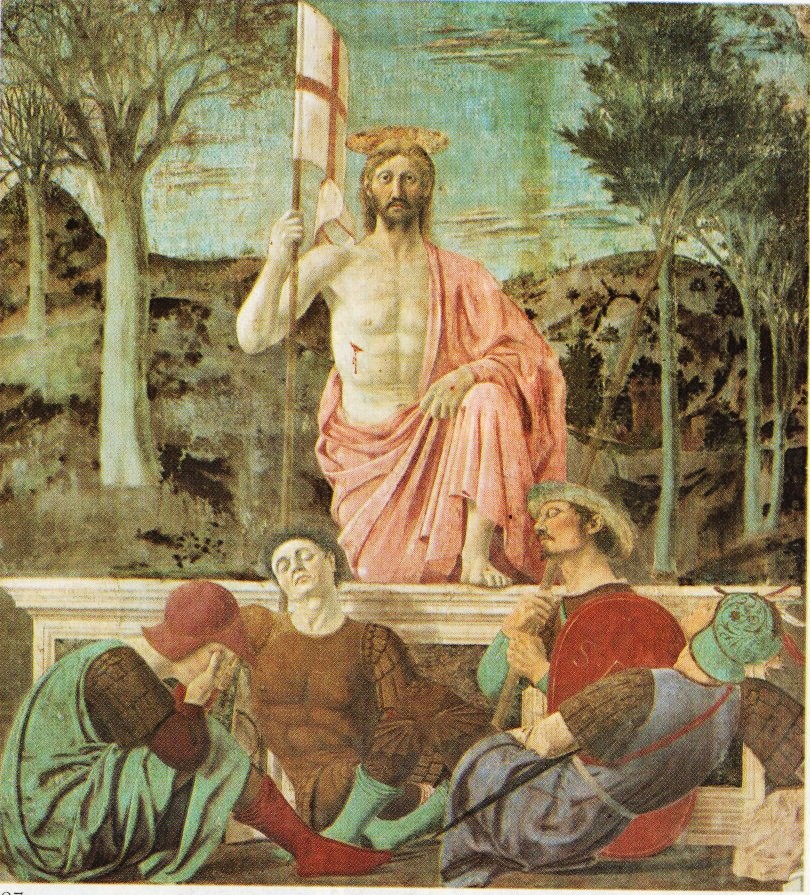 Raffaello
La resurrezione
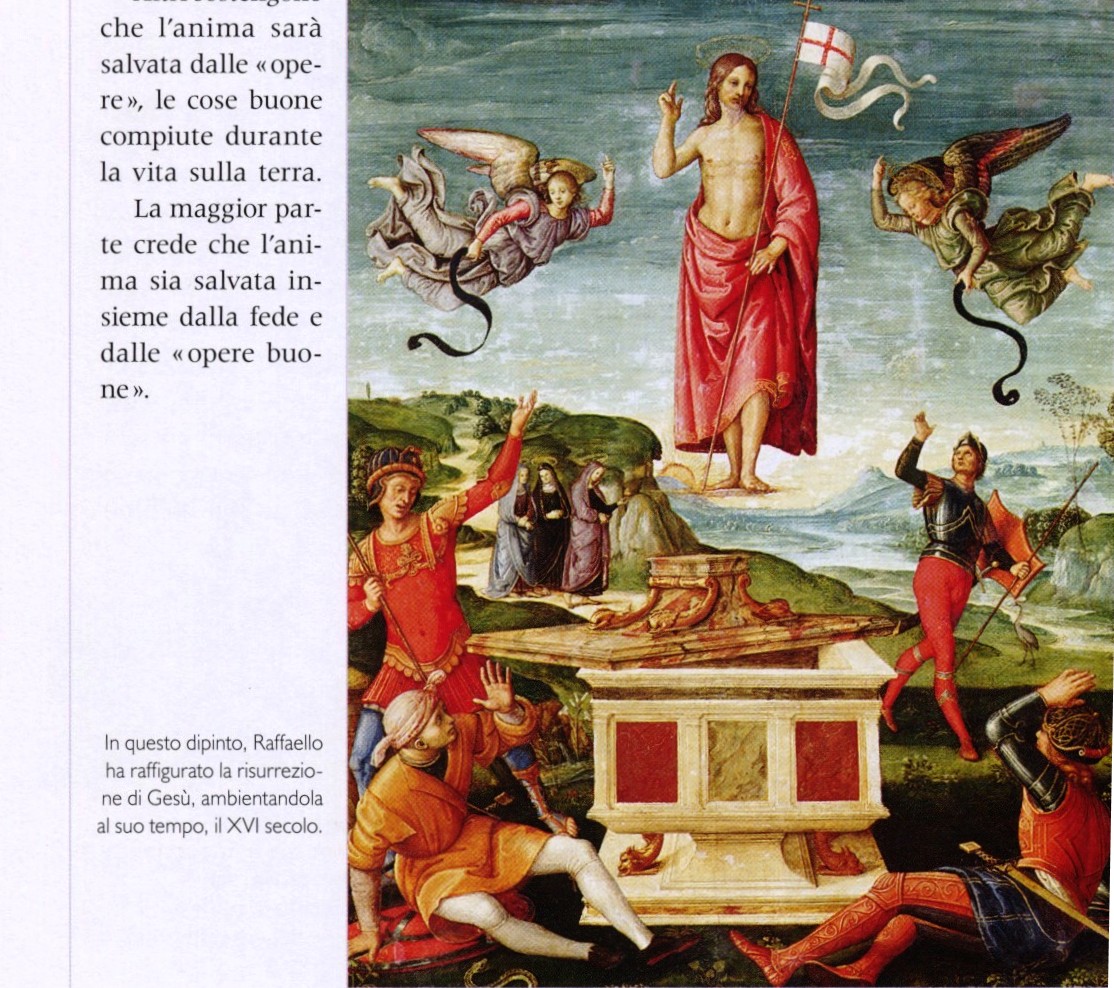 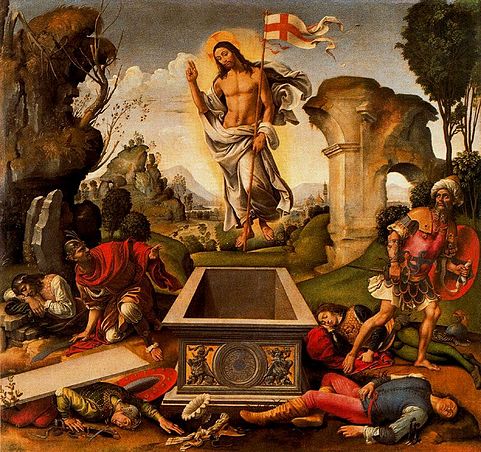 Raffaellino Del Garbo: La Resurrezione
[Speaker Notes: Raffaellino Del Garbo]
La Resurrezione di Giovanni Belliniil 1475 -1479, Berlino, Staatliche Museen
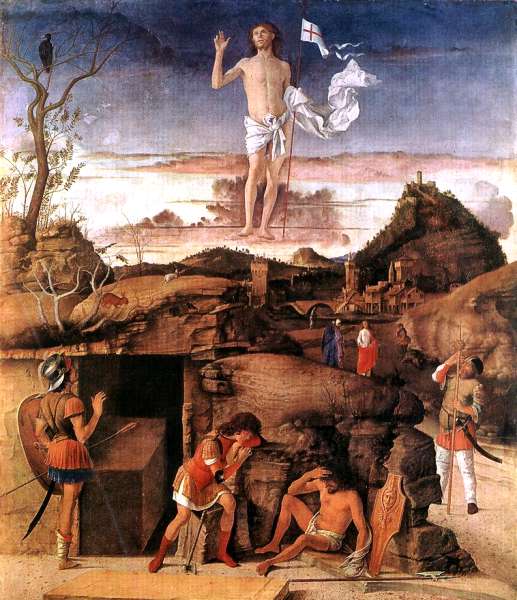 [Speaker Notes: La Resurrezione di Giovanni Bellini]
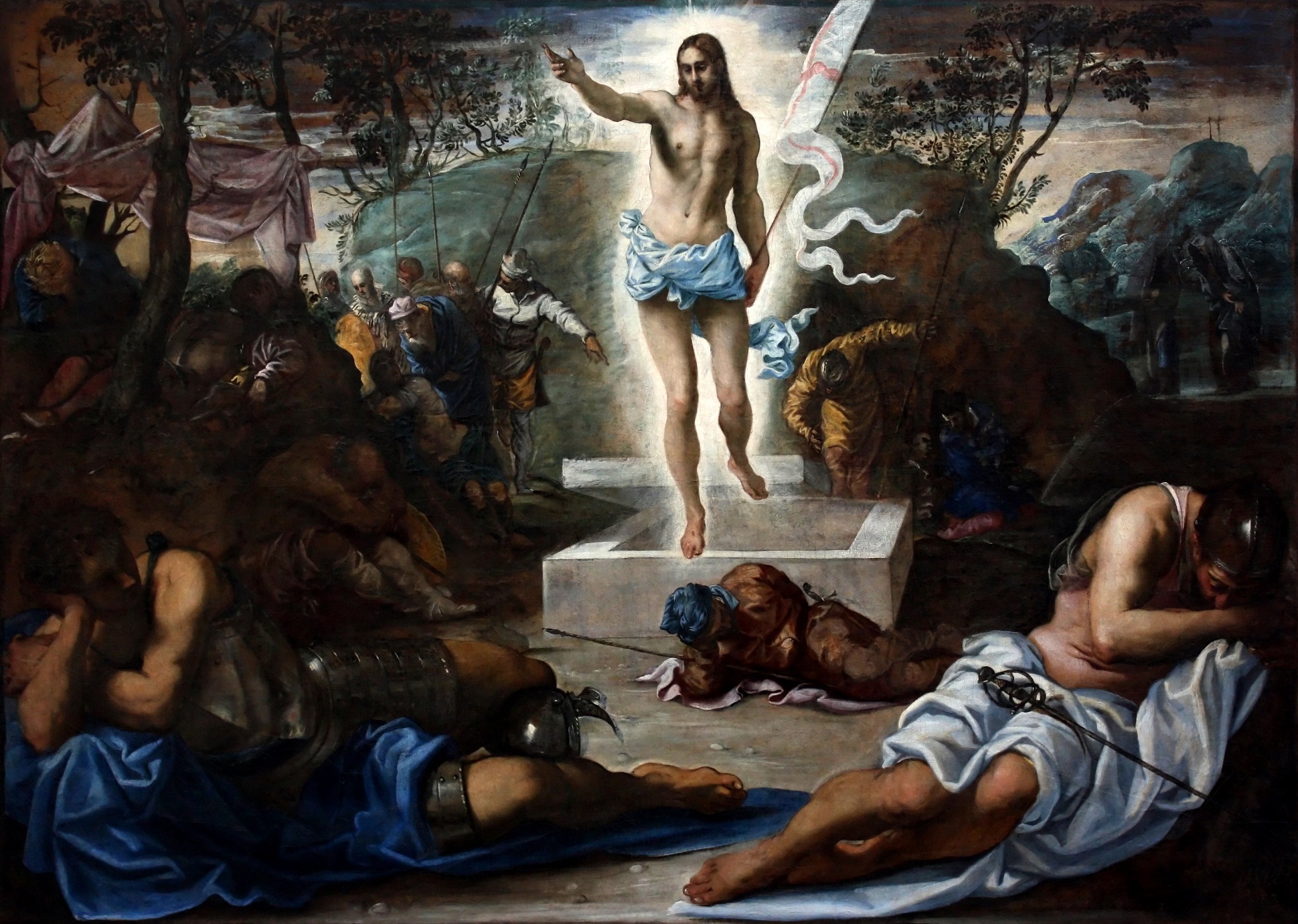 Tintoretto: La Resurrezione
Vaticano, Sala Paolo VI: La Resurrezione di Pericle Fazzini
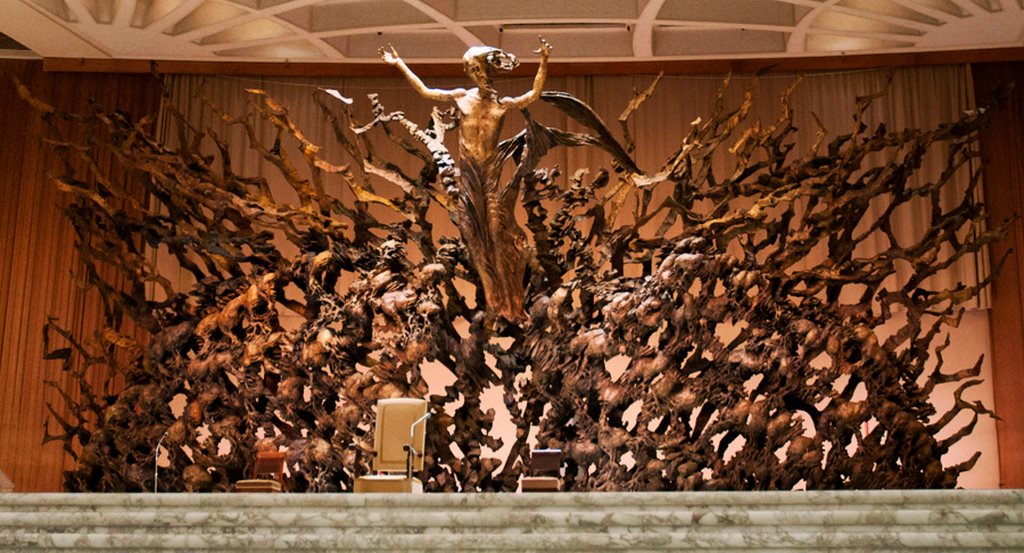 [Speaker Notes: Vaticano, sala Paolo VI la resurrezione di Pericle Fazzini]
Oggetti usati durante il tempo di Gesù
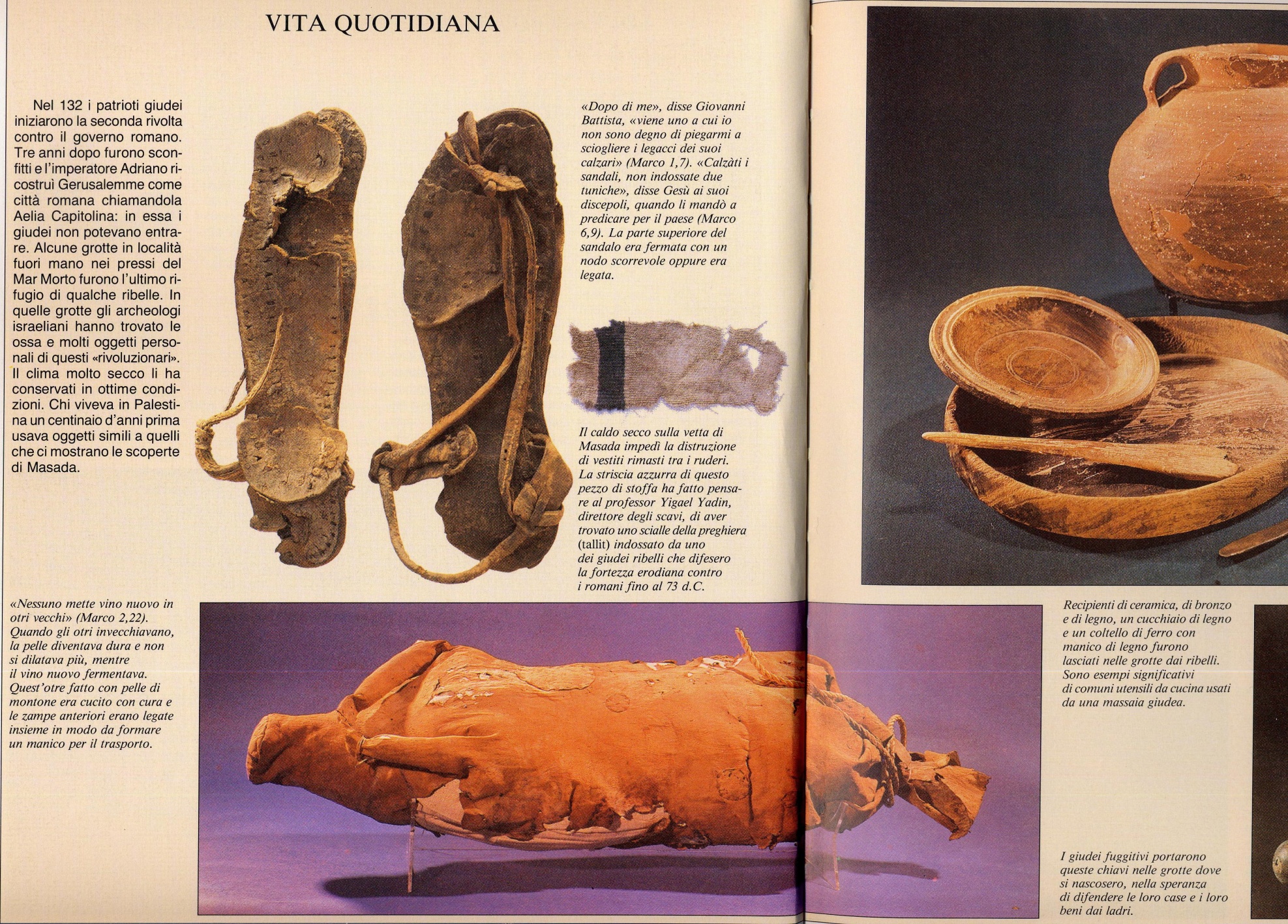 Otri di vino avvolti nella pelle di montone

“Nessuno mette vino nuovo in otri vecchi, ma vino nuovo in otri nuovi; altrimenti il vino fa scoppiare gli otri e così si perdono e vino e otri.” Mc 2,22
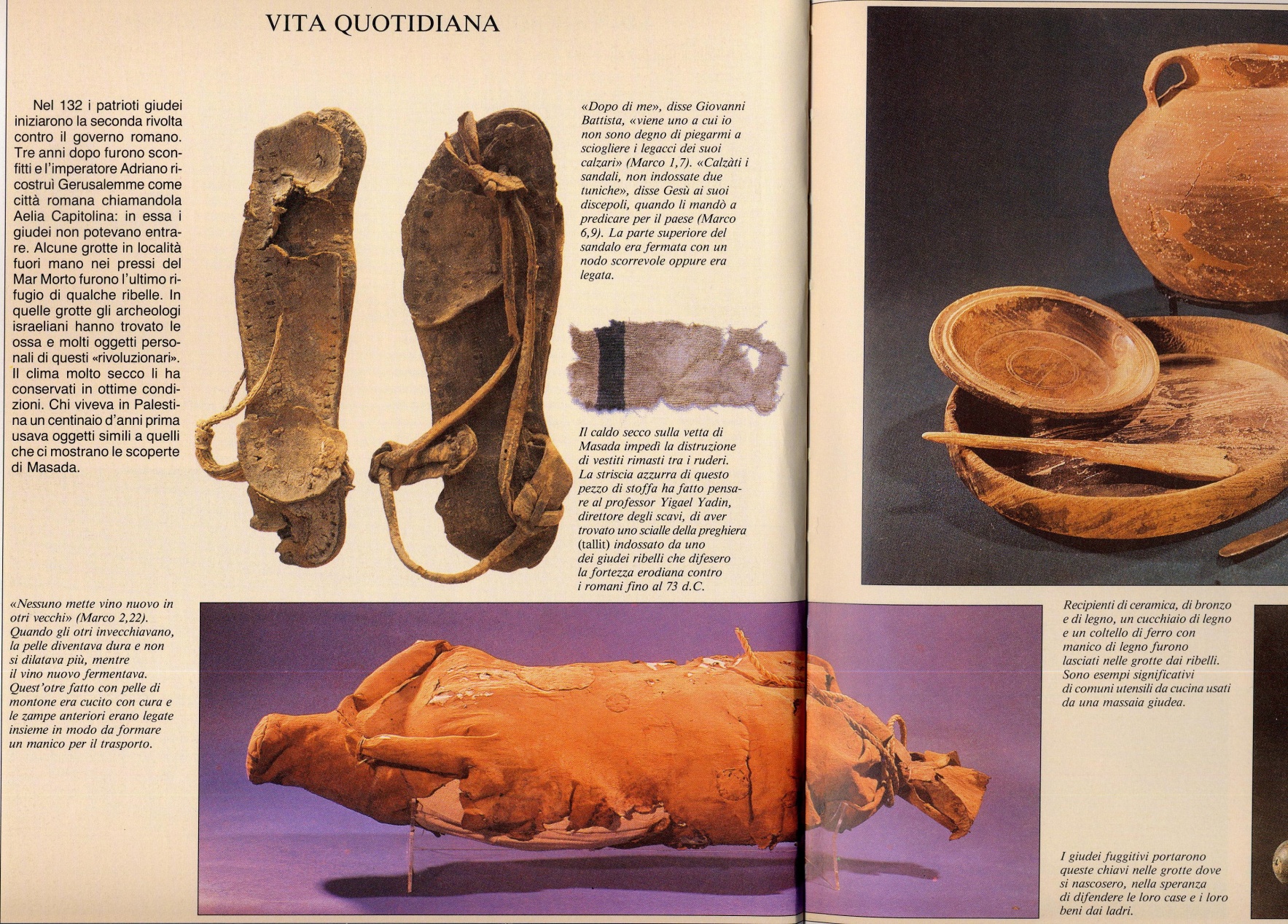 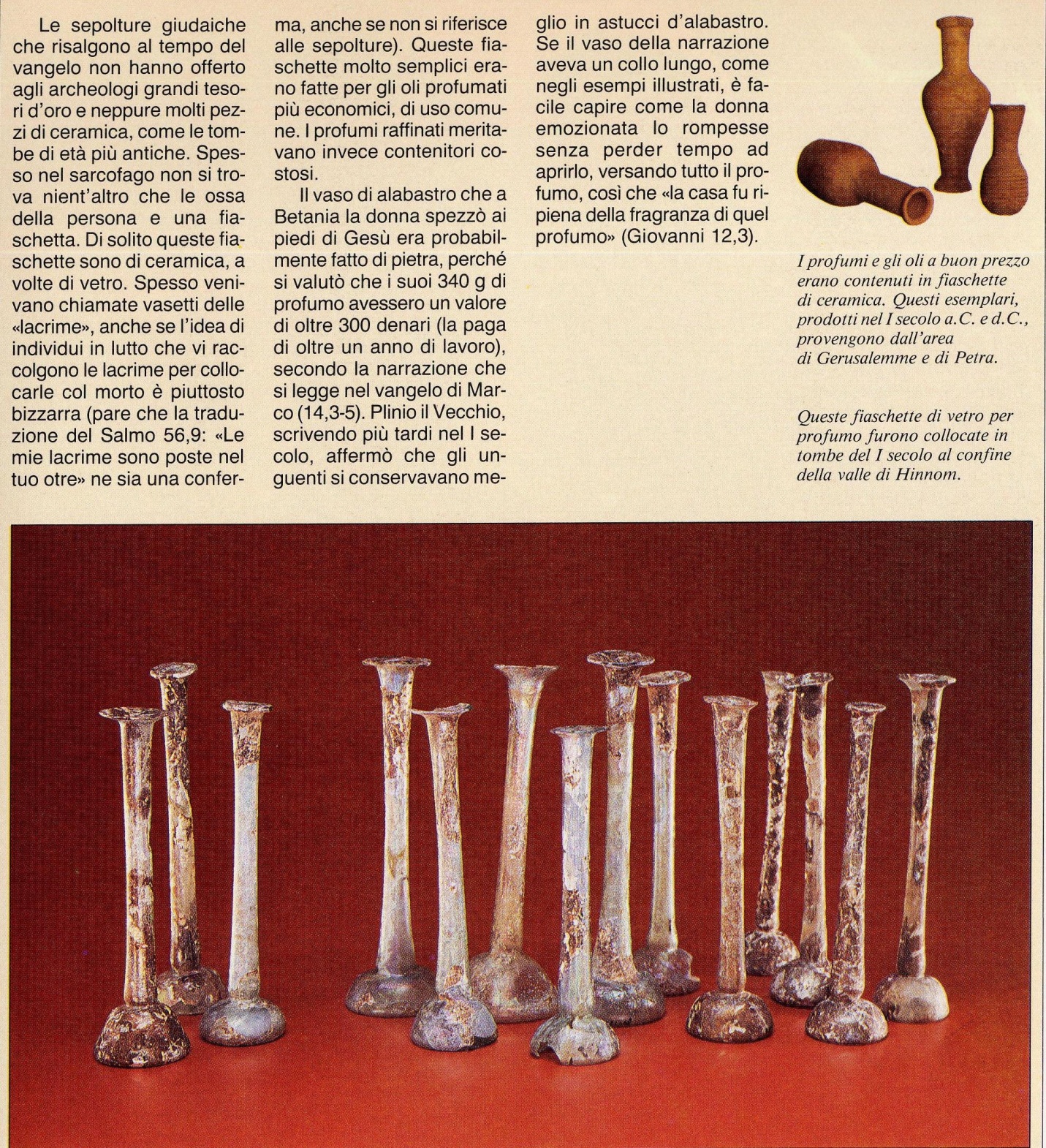 Vasi di alabastro per il profumo
Cana
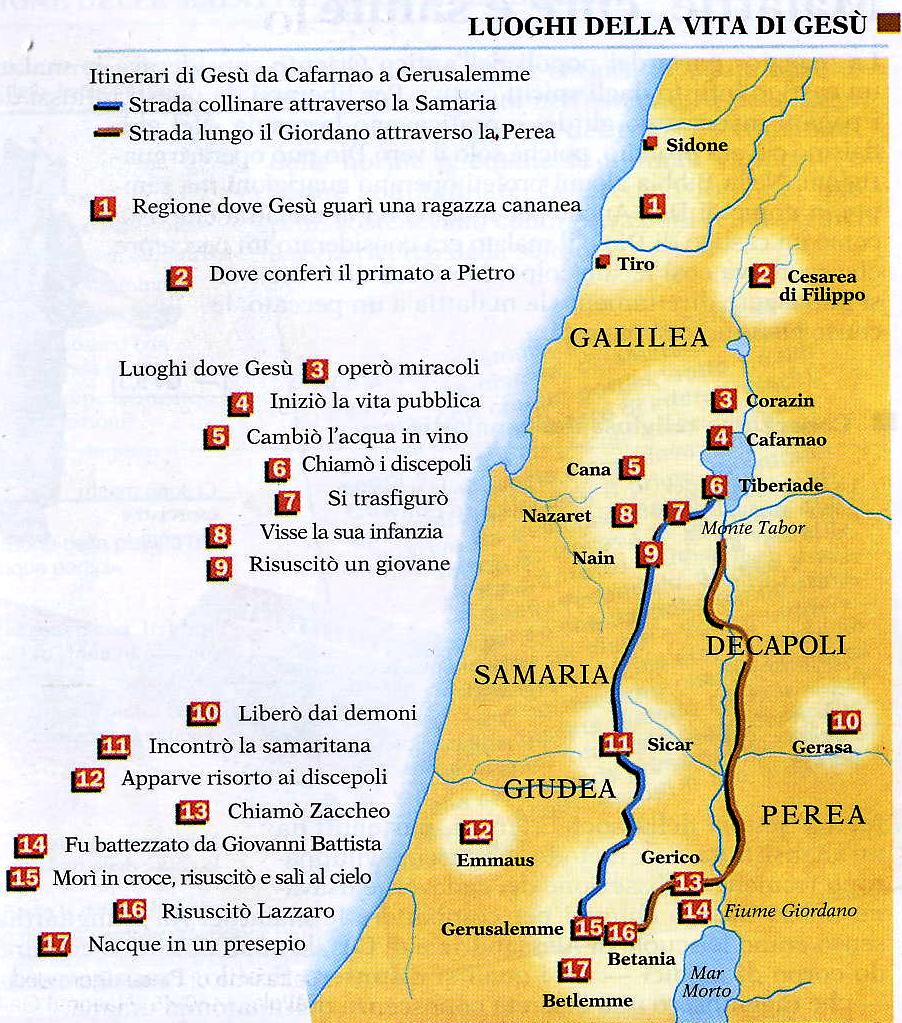 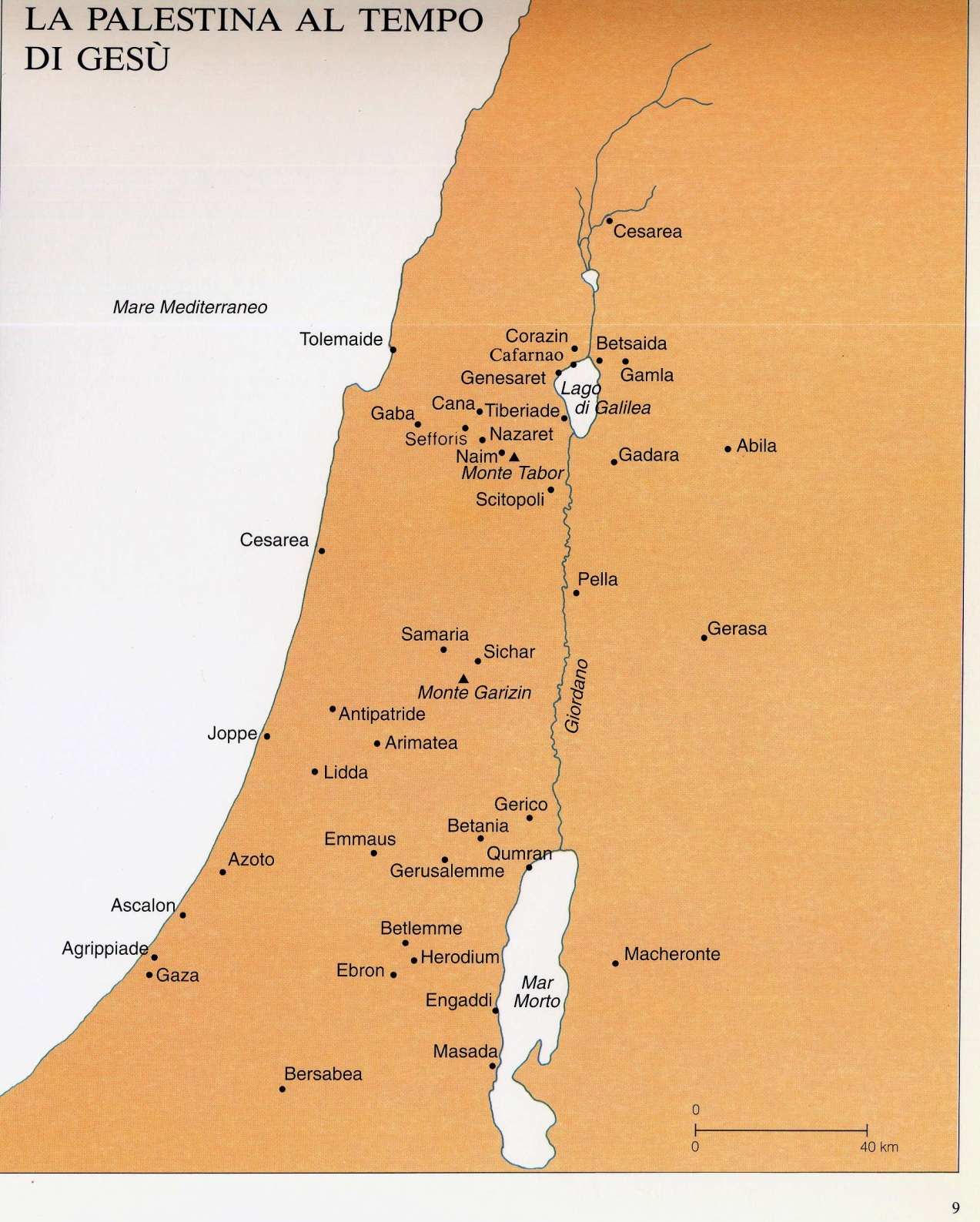 Cana
di Galilea
Un miracolo a nozze
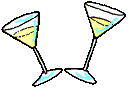 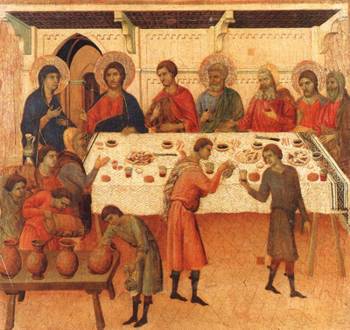 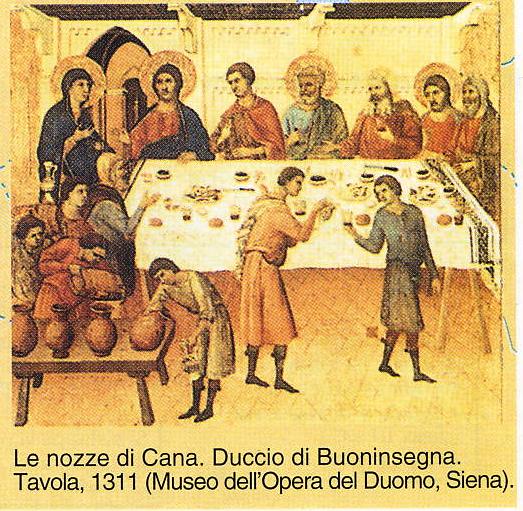 Giotto, le nozze di Cana
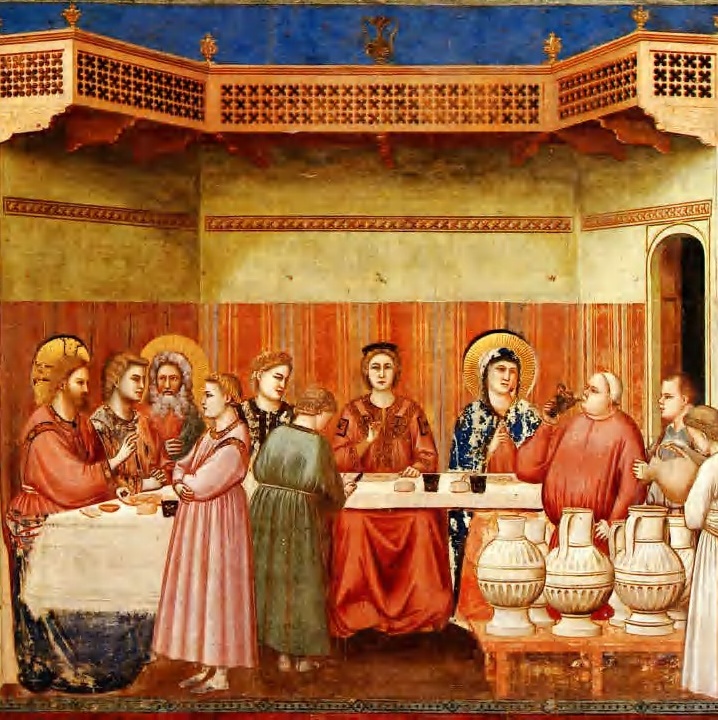 Giotto: particolare Nozze di Cana
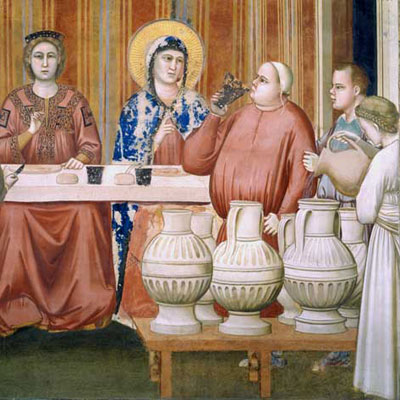 Le nozze di Cana; Marten de VOS; 1596-97 olio
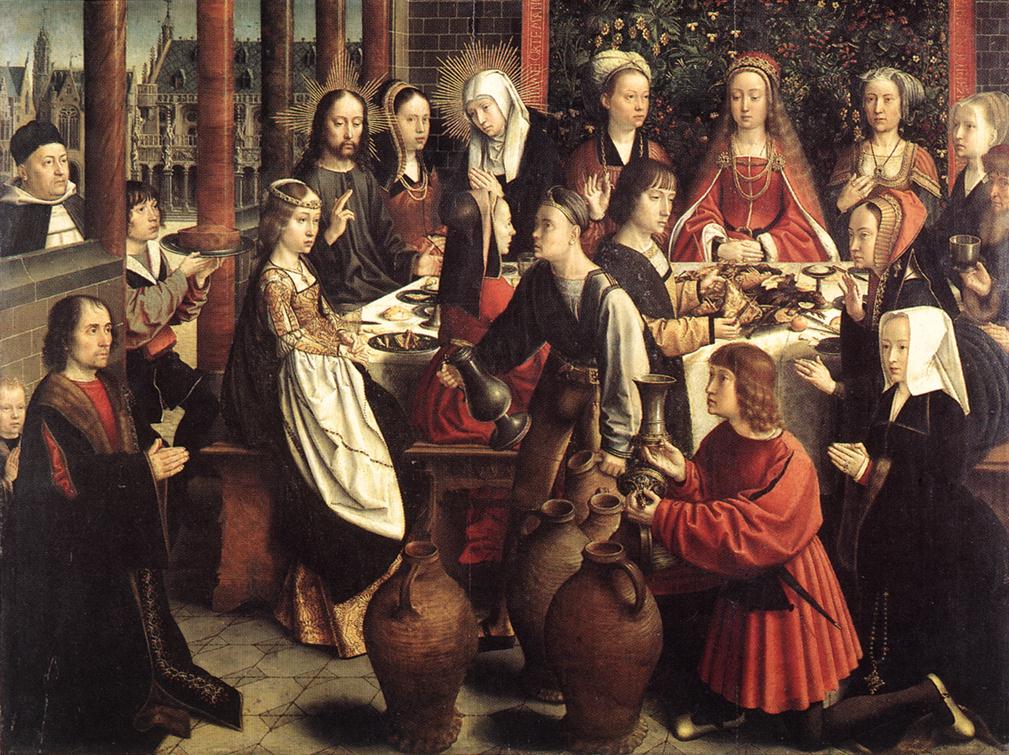 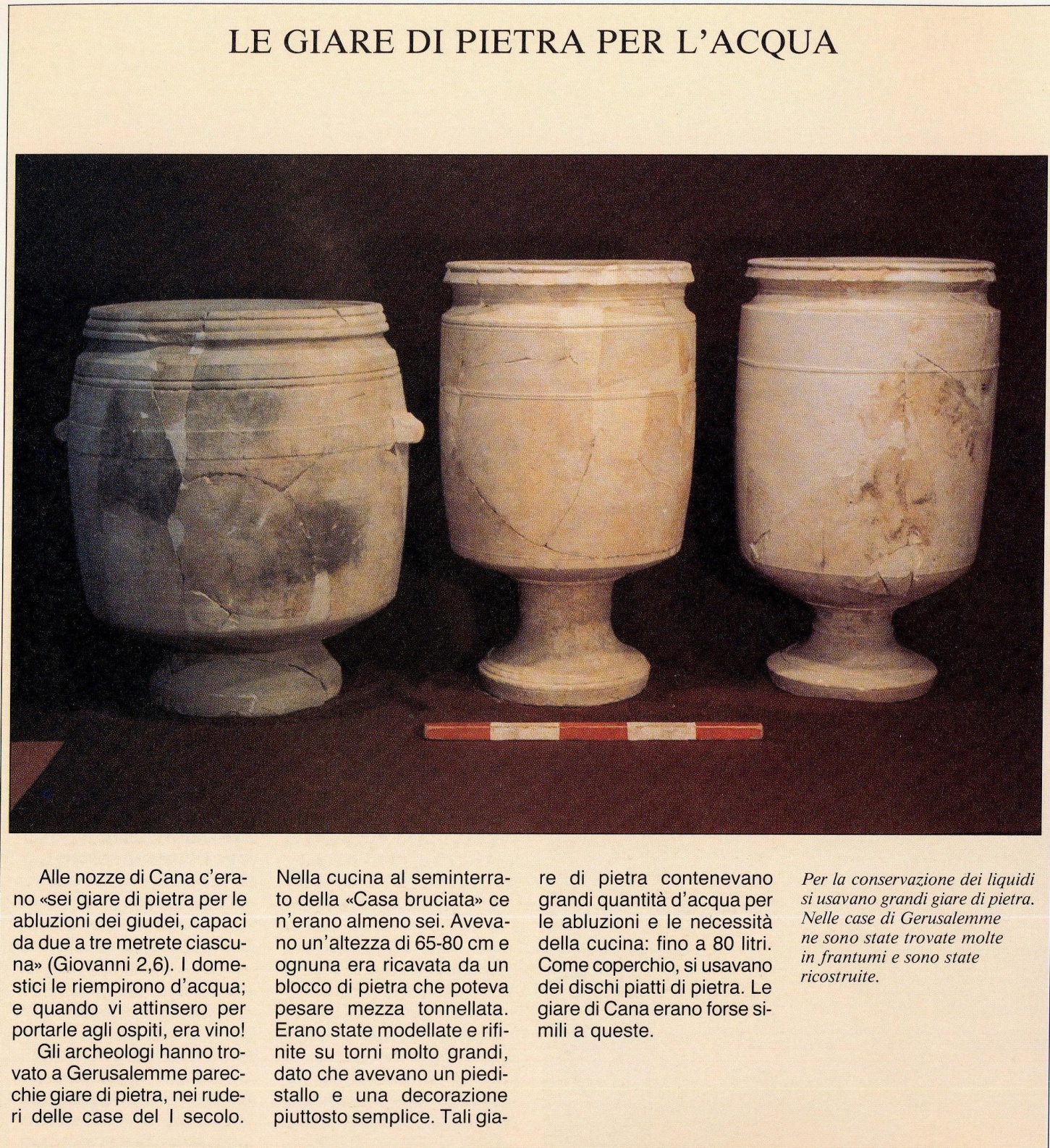 Nozze di Cana…
Un esempio 
di come erano 
le giare di pietra
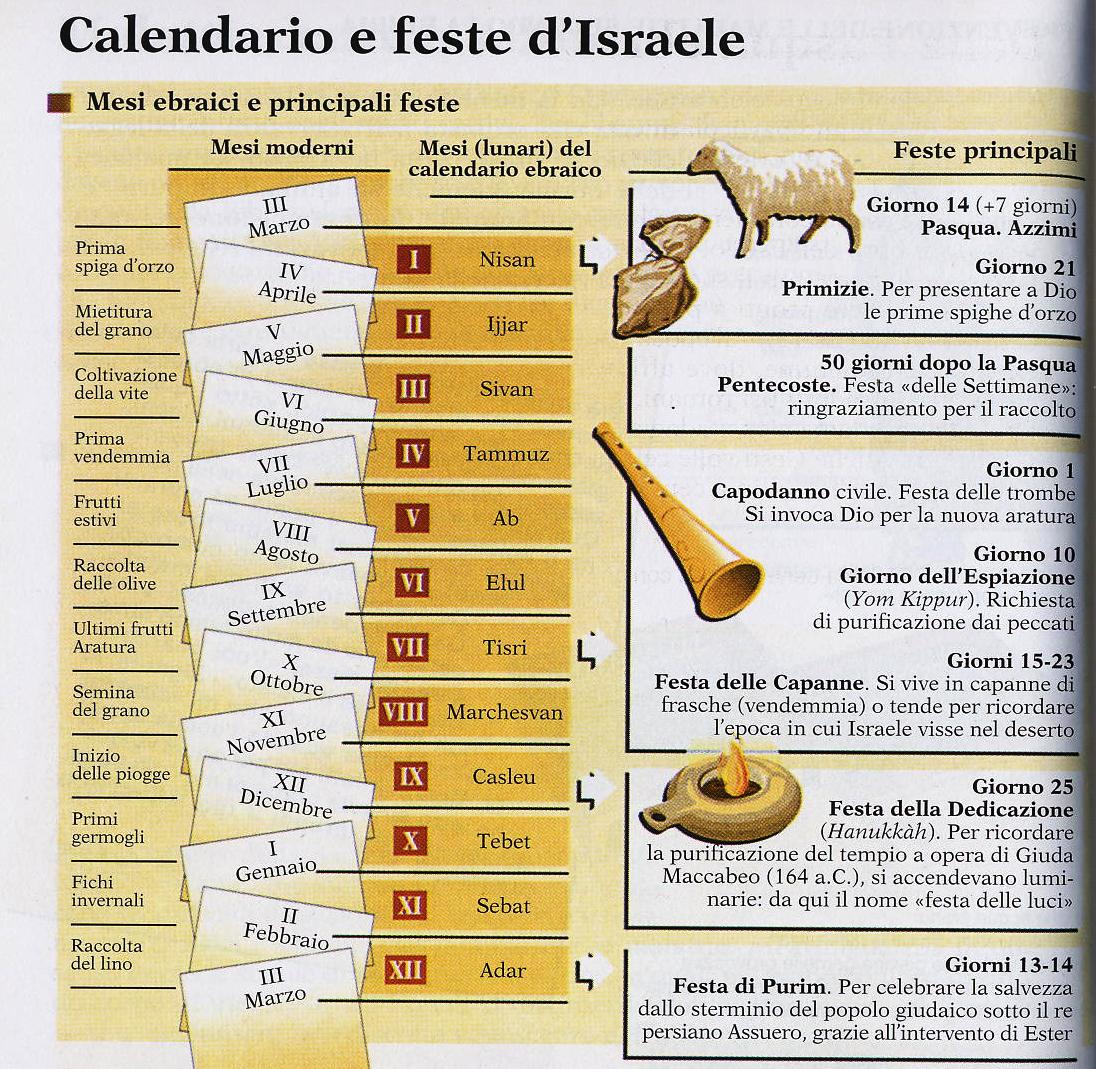 ARCHEOLOGIA

del Nuovo Testamento
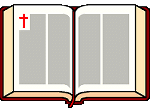 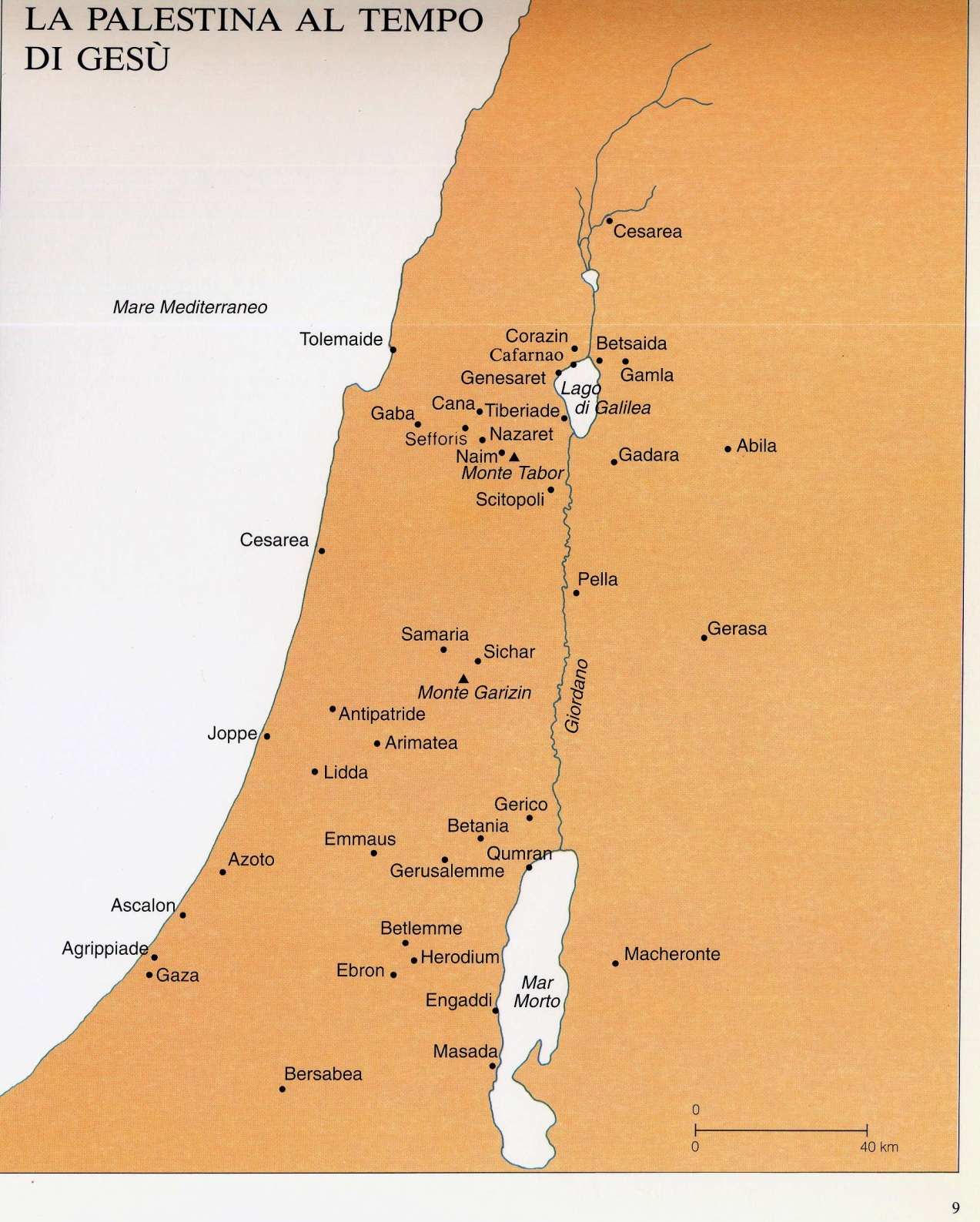 Gerusalemme
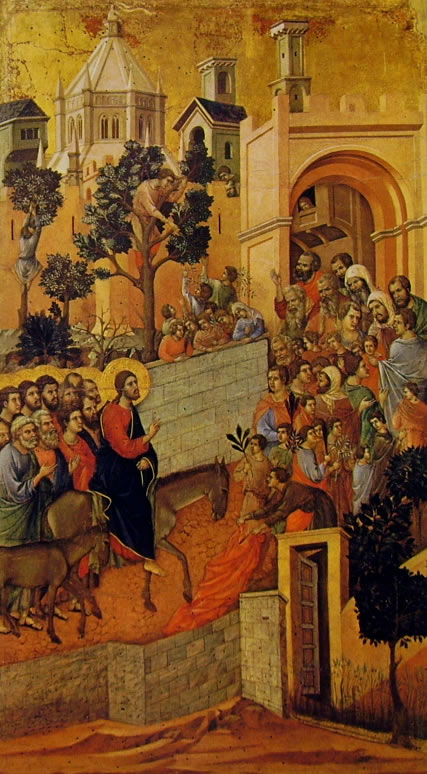 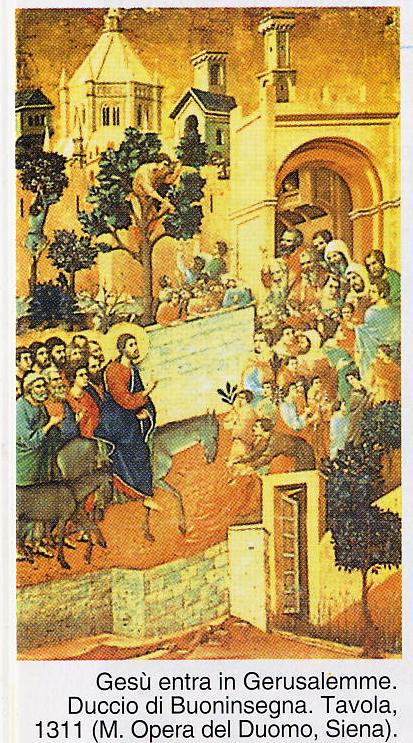 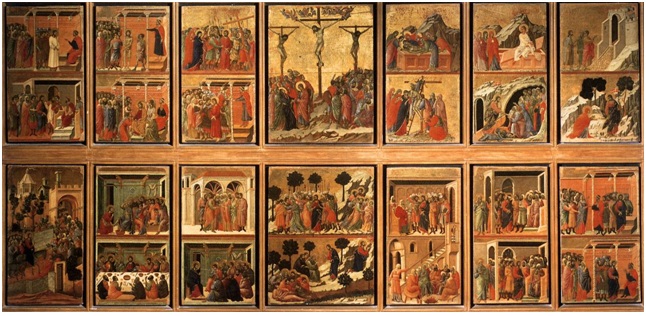 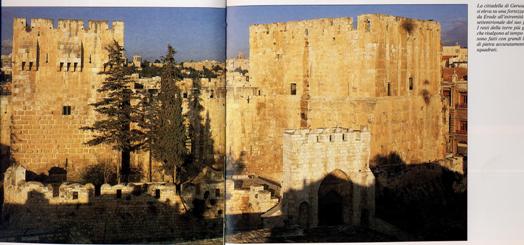 GERUSALEMMEIl tempio di Erode
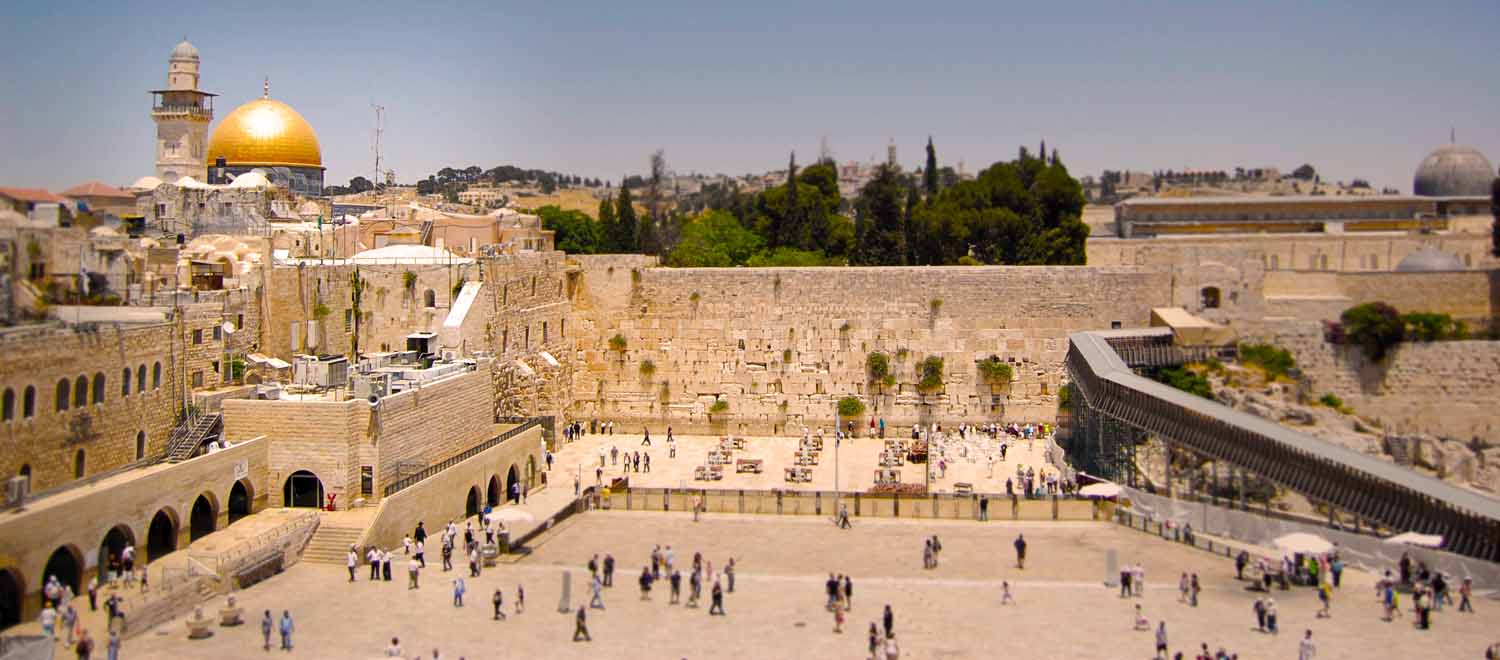 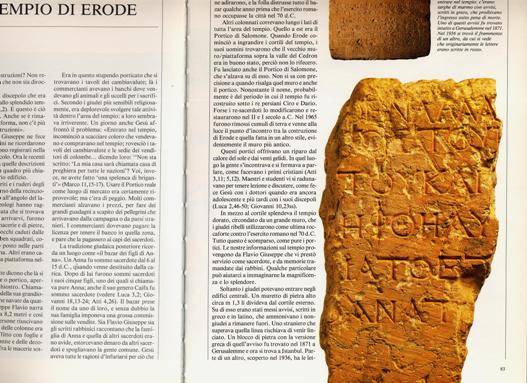 Erode il Grande 
   (73 ca. a.C. - 4 a.C.), re di Giudea (37-4 a.C.). 


Secondo il Vangelo di Matteo (2,16) Erode il Grande, venuto a conoscenza della nascita di Gesù, fece uccidere tutti i maschi di età inferiore a due anni nati a Betlemme, nell'episodio noto come «strage degli innocenti». 

Alla sua morte (4 a.C. secondo i moderni studi di cronologia, che retrodatano di quattro anni la nascita di Cristo), il regno fu diviso tra i figli 
    Erode Antipa,   Archelao    ed Erode Filippo.
Erode Antipa (? 20 ca. a.C. - 39 d.C.), 

figlio di Erode il Grande. 
Sposò Erodiade, provocando l'indignazione di Giovanni Battista, che egli fece decapitare per volontà di Salomè, istigata dalla madre Erodiade (Marco 6:14-29). 

Salito al trono l'imperatore Caligola, Erode si recò a Roma per chiedere la sua riconferma come tetrarca, ma venne deposto ed esiliato a Lione. 

Secondo il Vangelo di Luca (23:7-12), Ponzio Pilato gli inviò Gesù perché fosse giudicato, ma Erode lo rimandò a Pilato
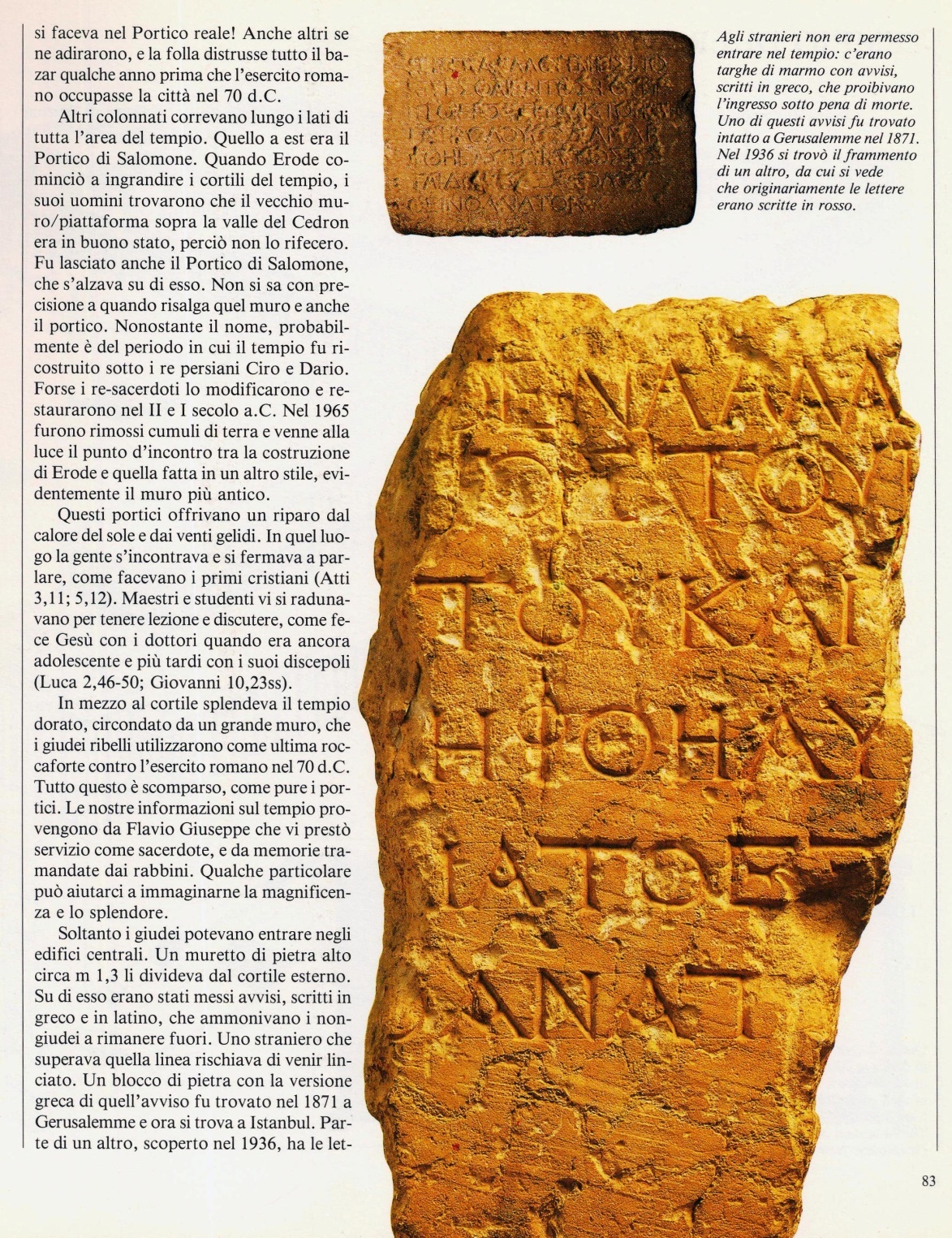 Un’antica targa di marmo trovata nel tempio
Il tempio di Erode
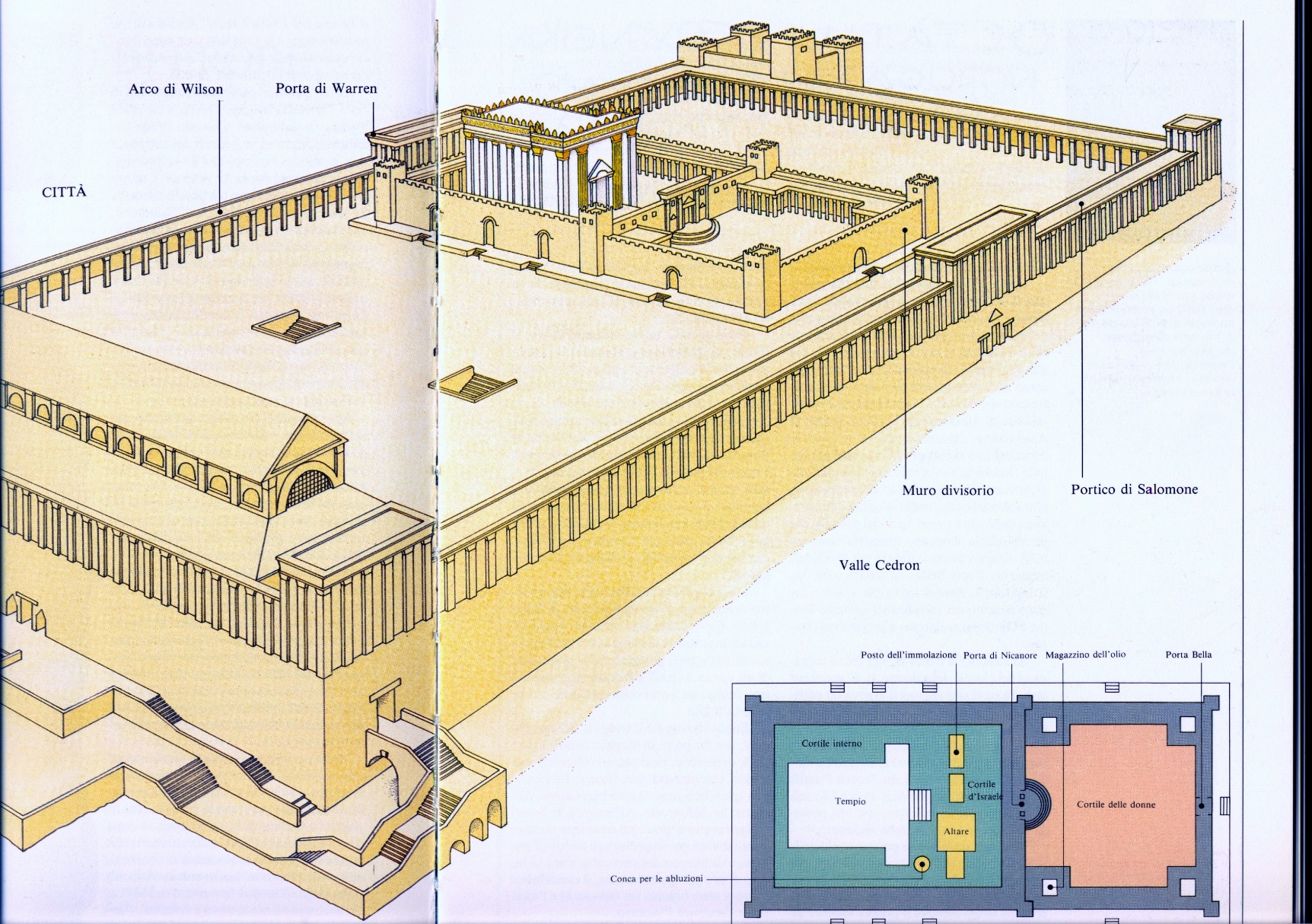 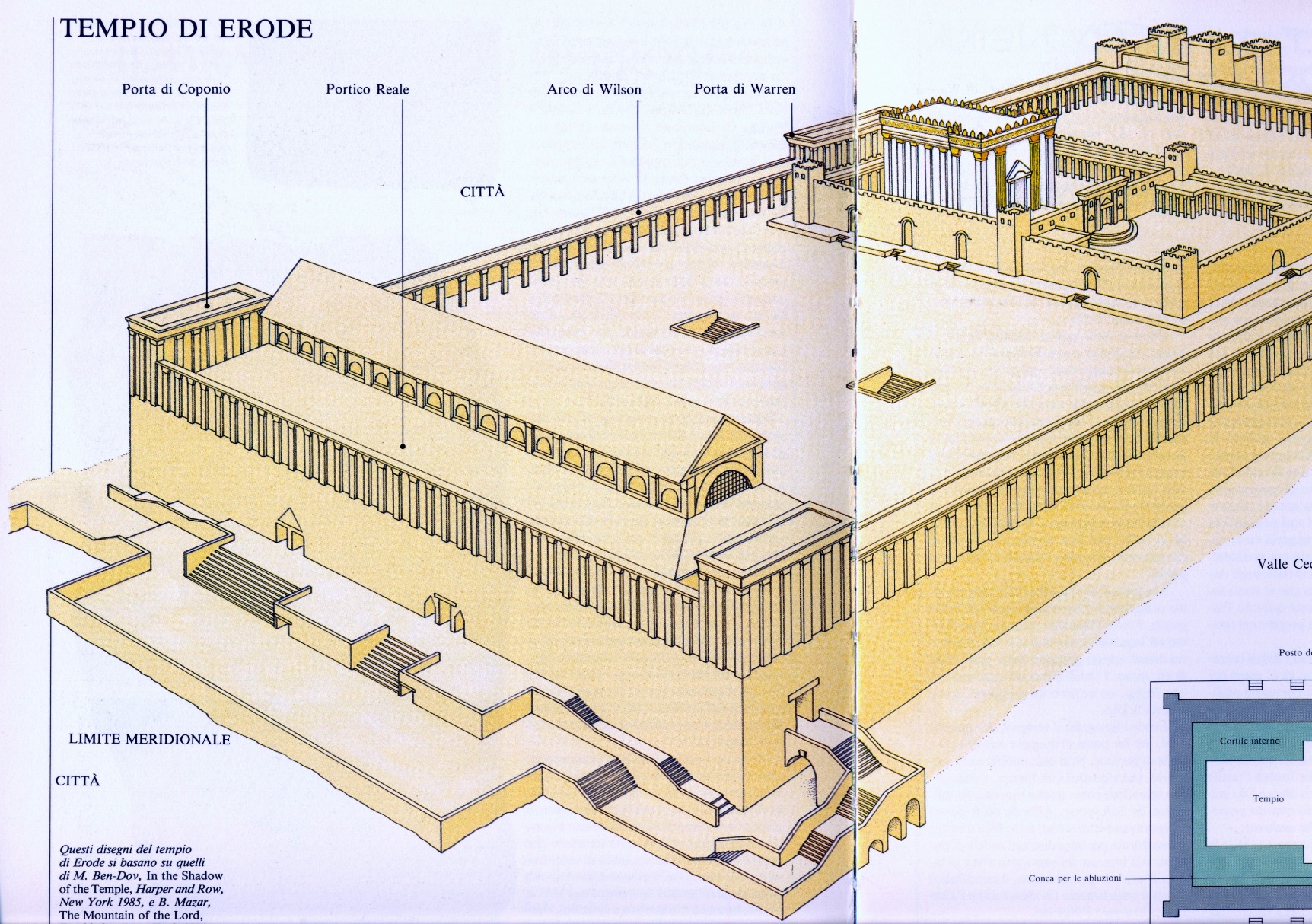 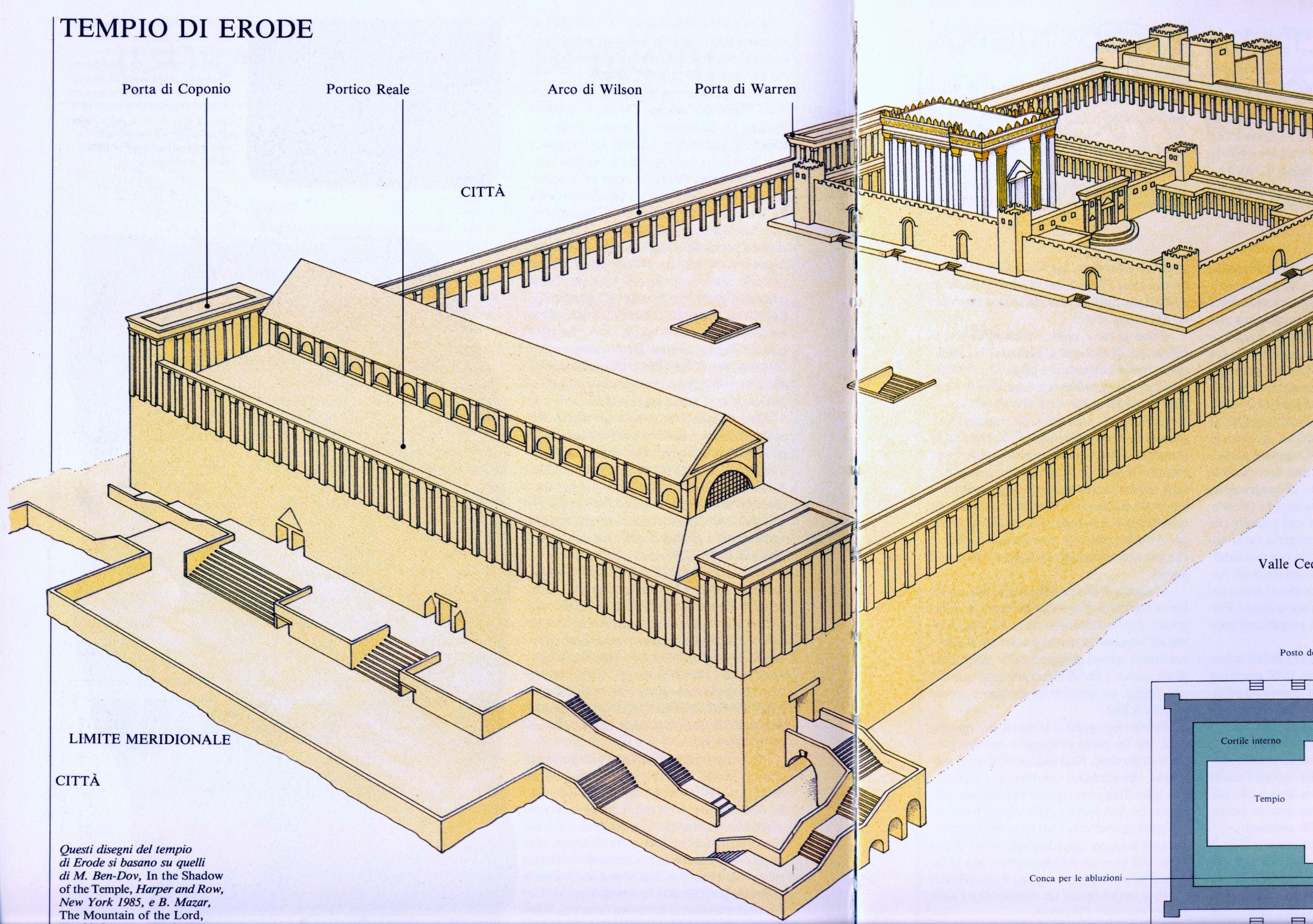 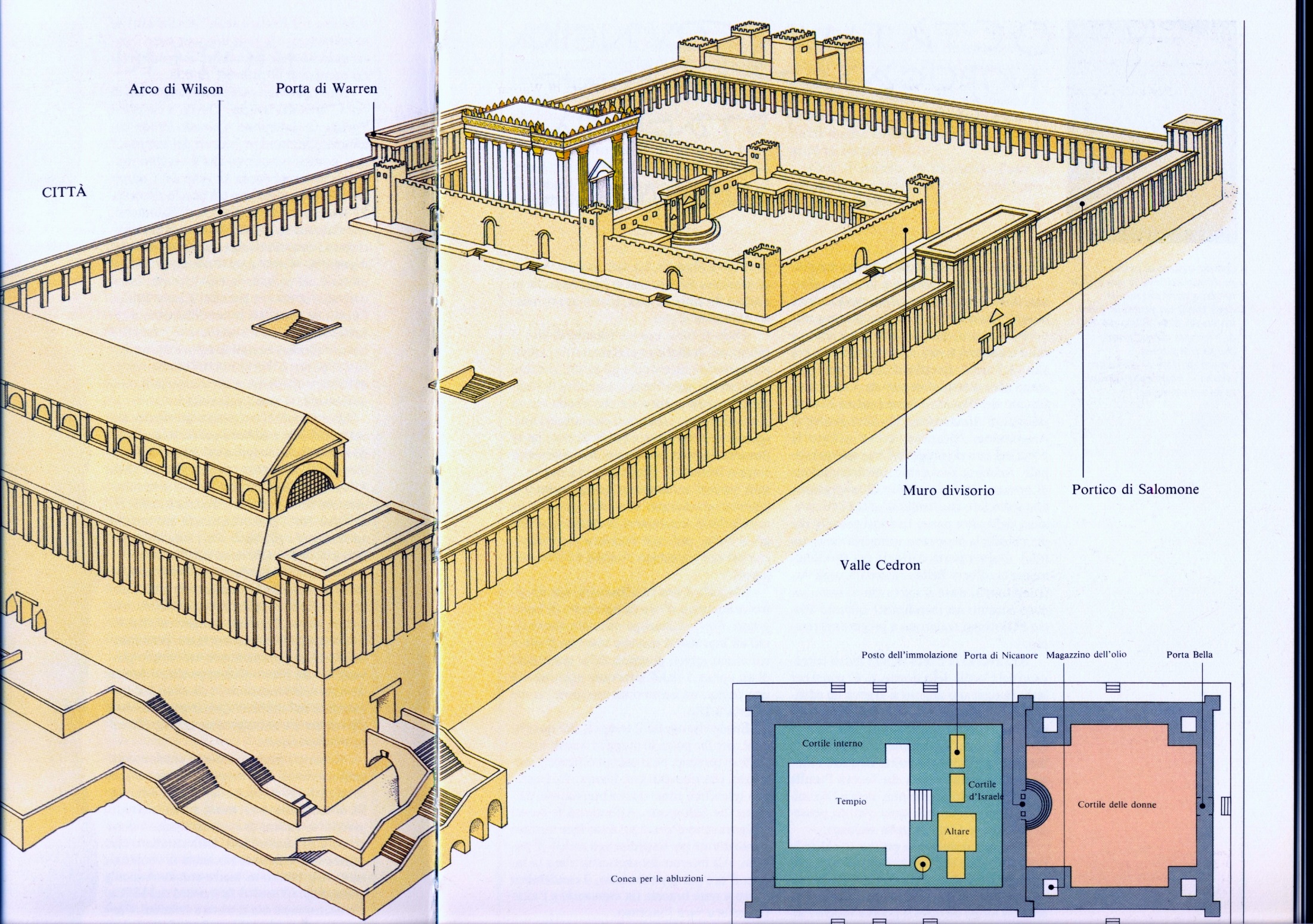 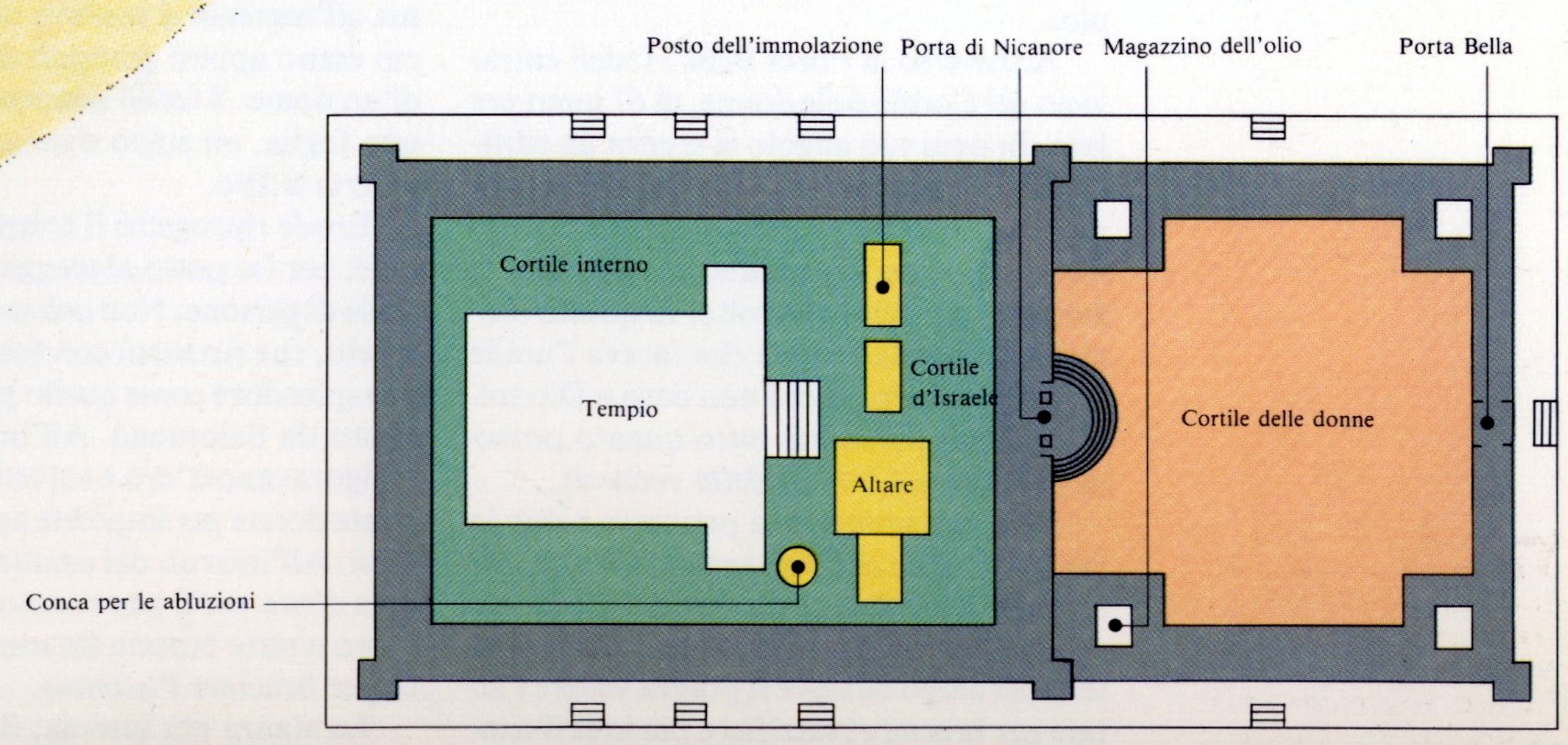 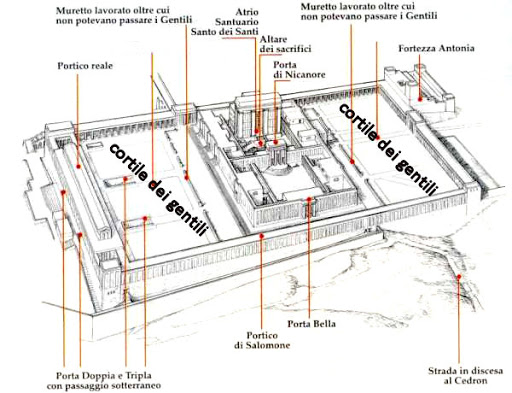 La città di Gerusalemme ai tempi di Gesù
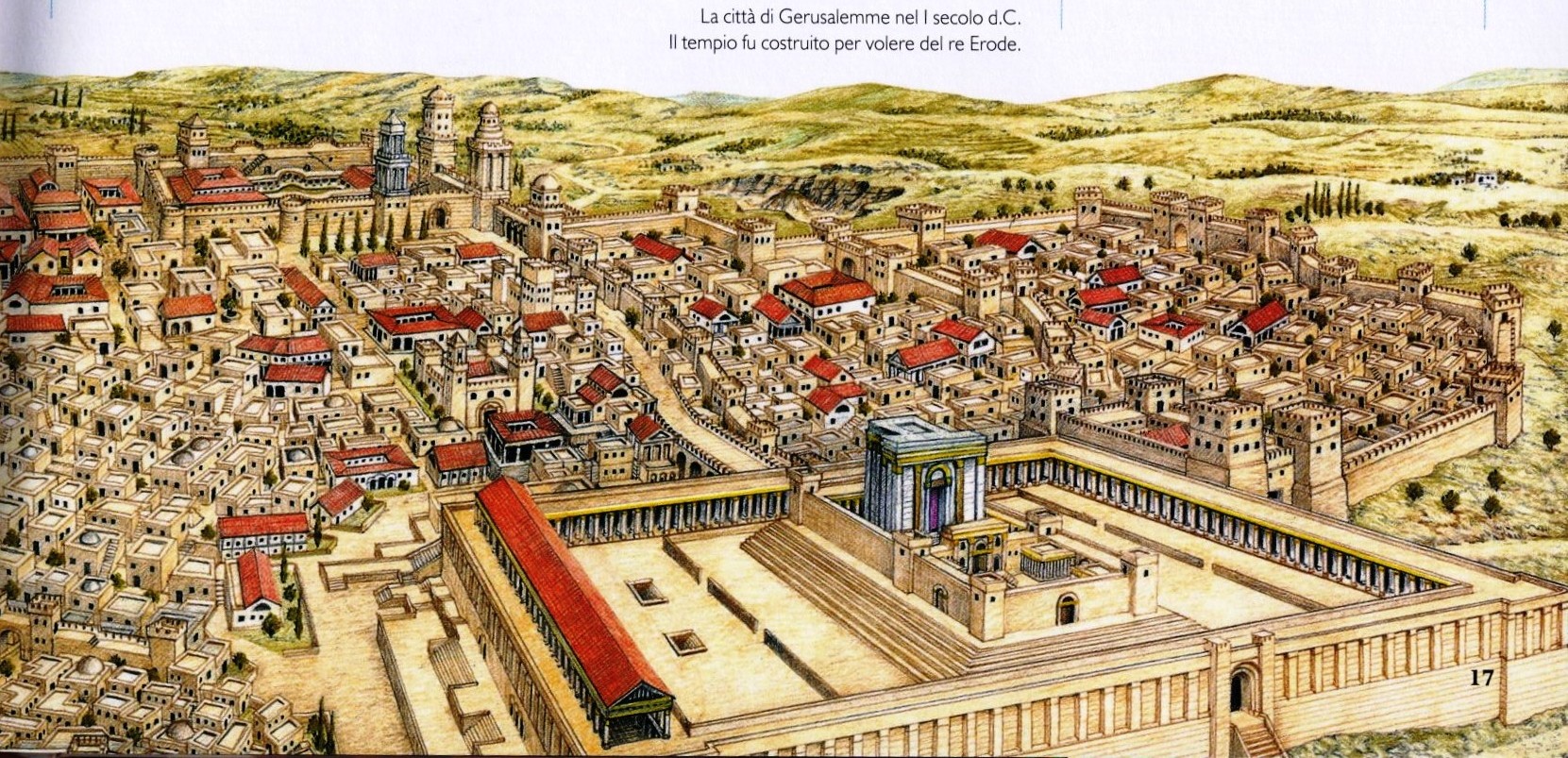 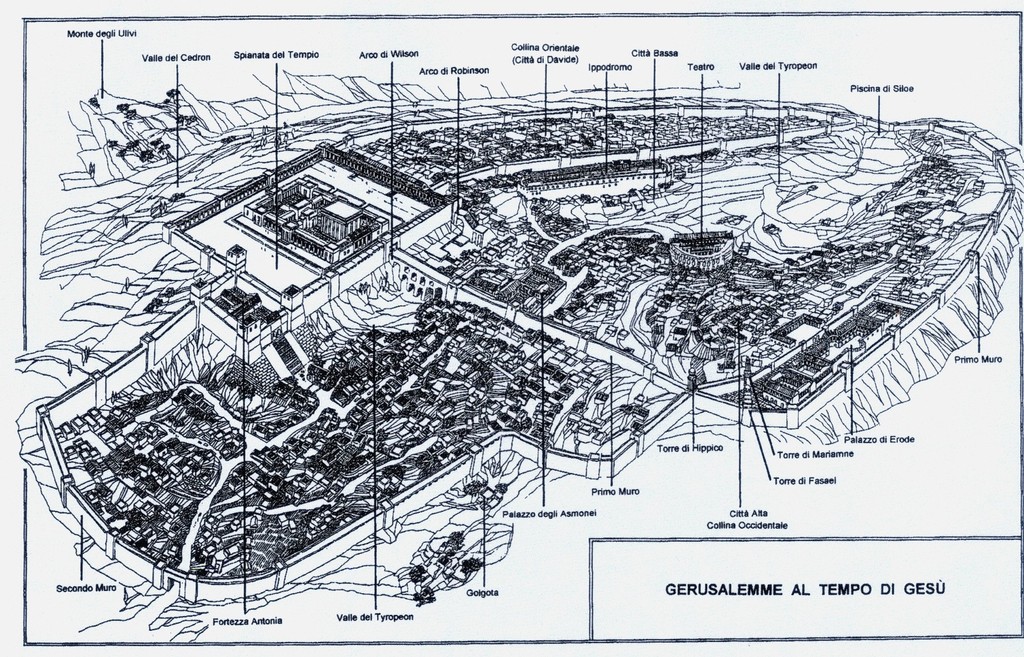 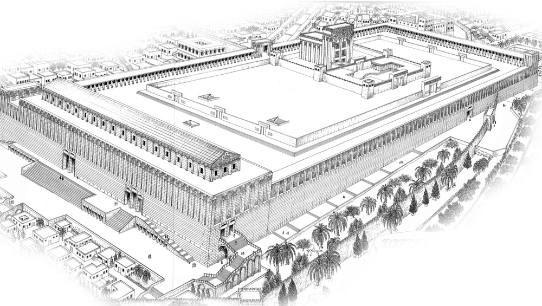 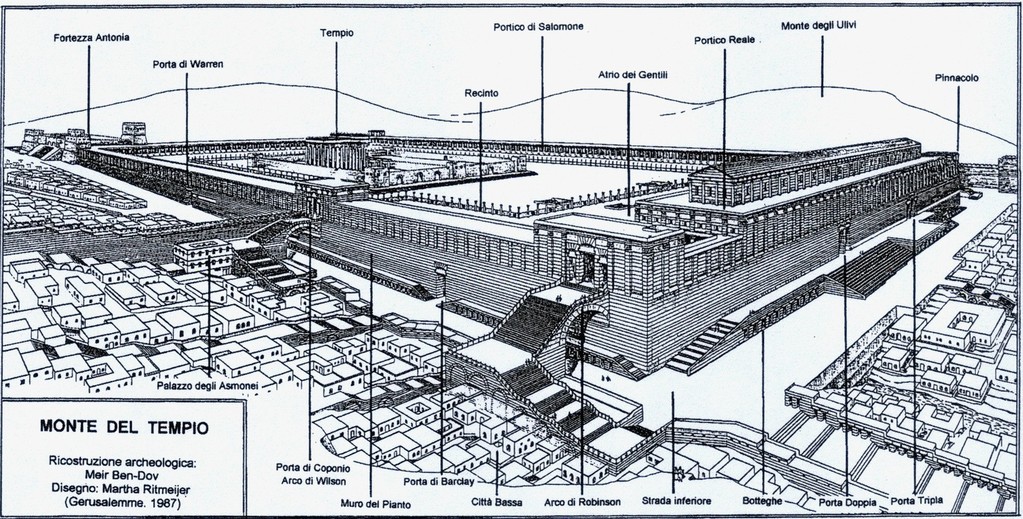 Moschea sul Tempio di Erode
il «Muro del Pianto»
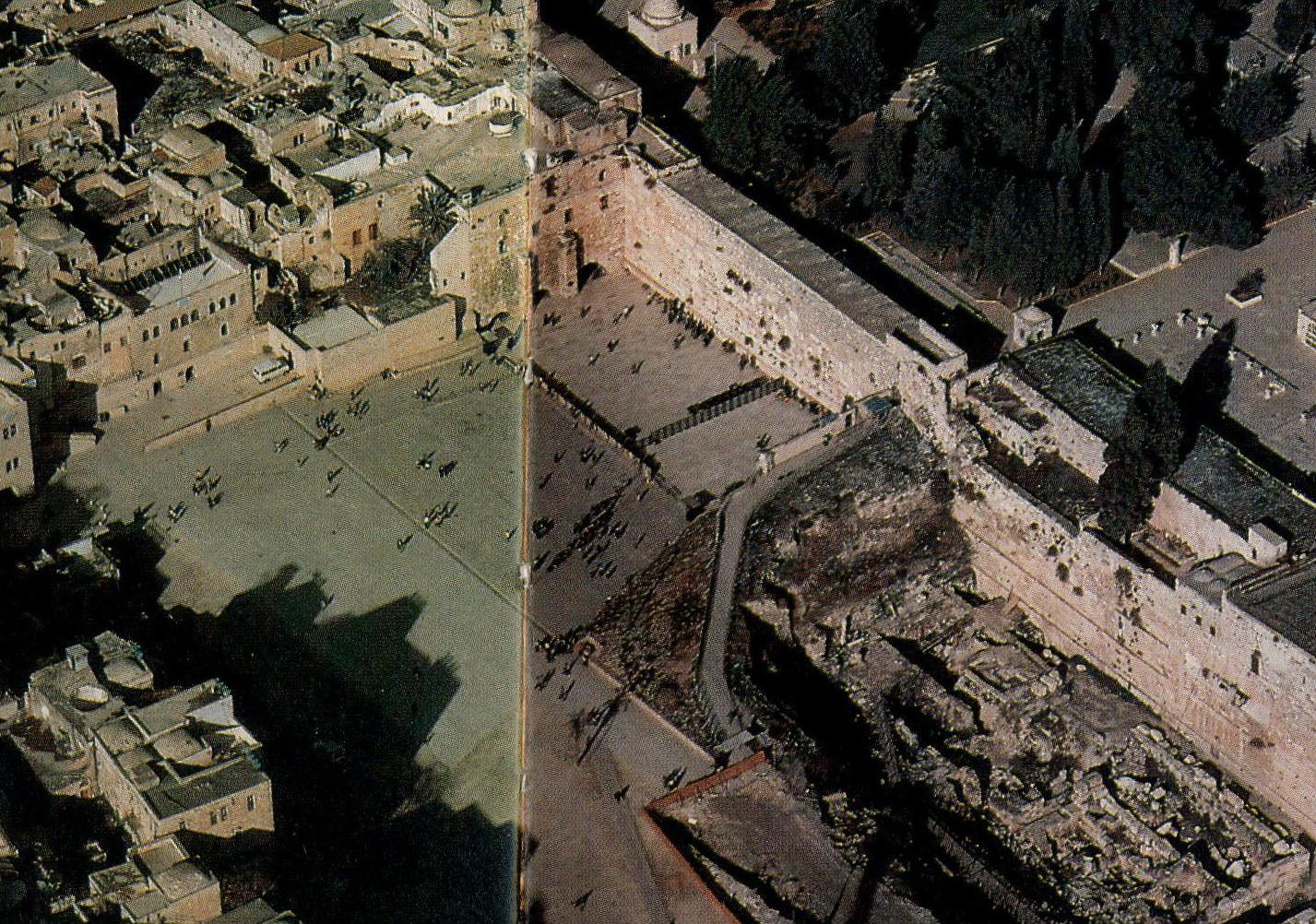 Qui i pellegrini si recano a pregare e a celebrare il rito del pianto
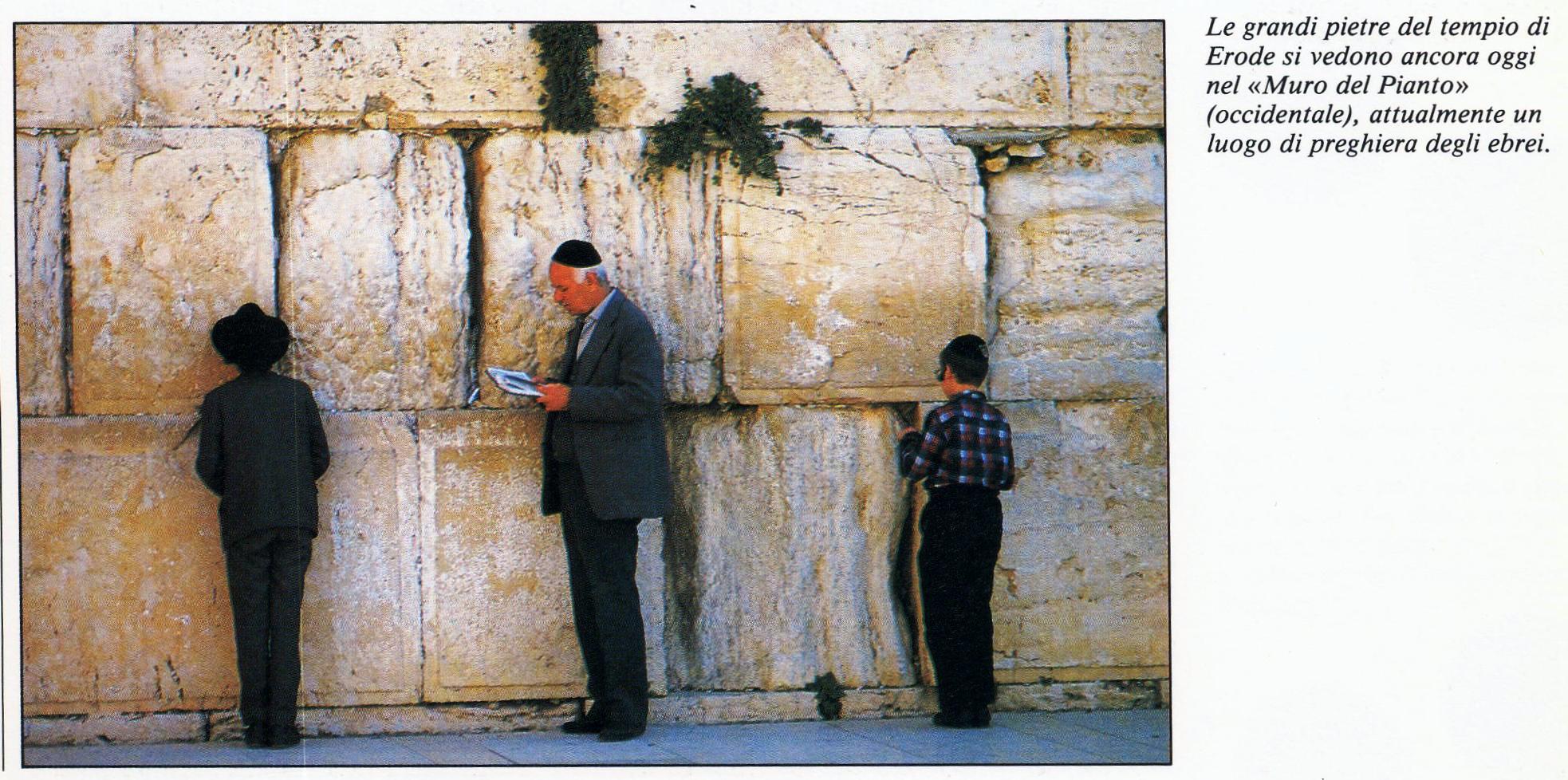 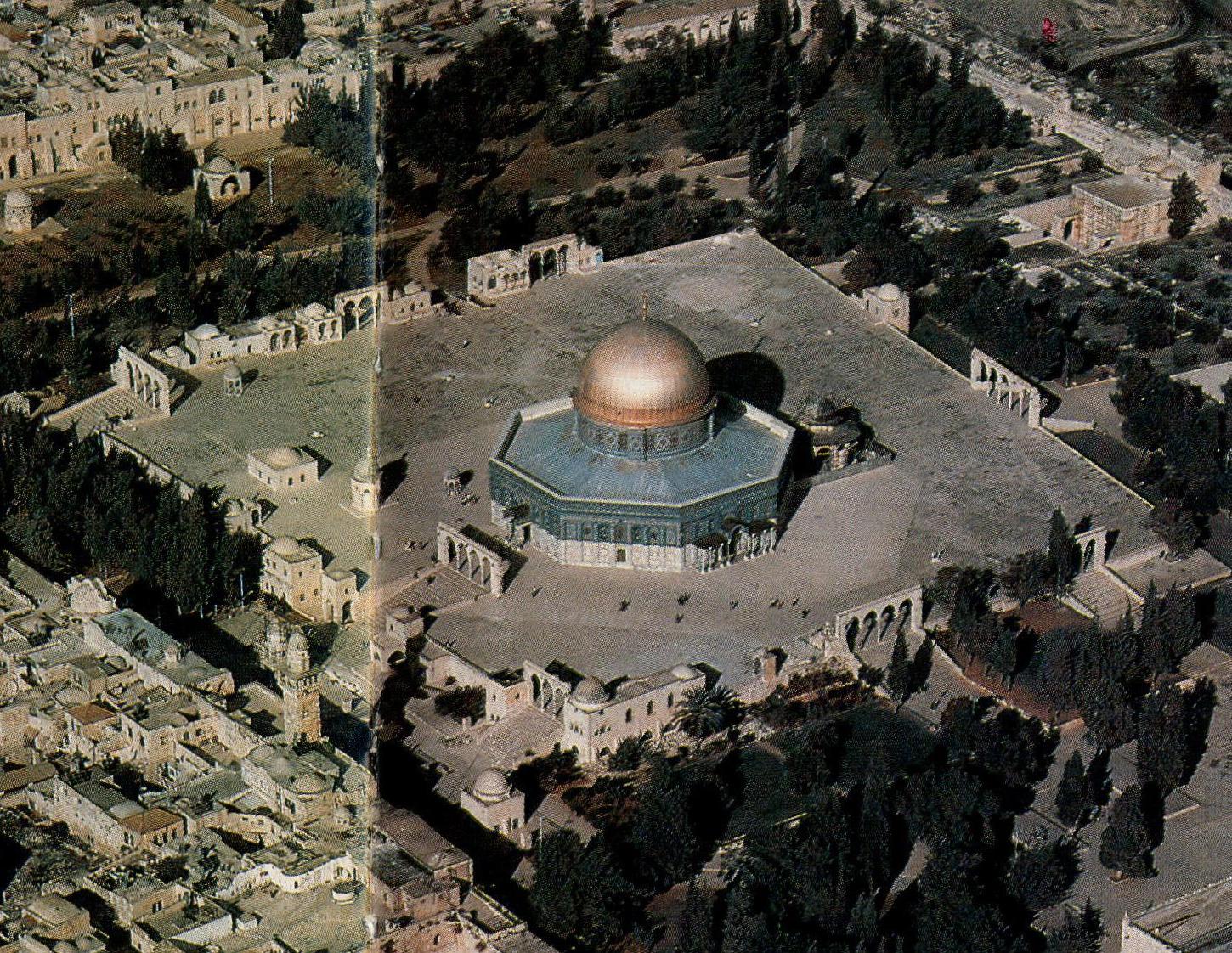 La moschea sulla spianata del tempio
Scavi archeologici
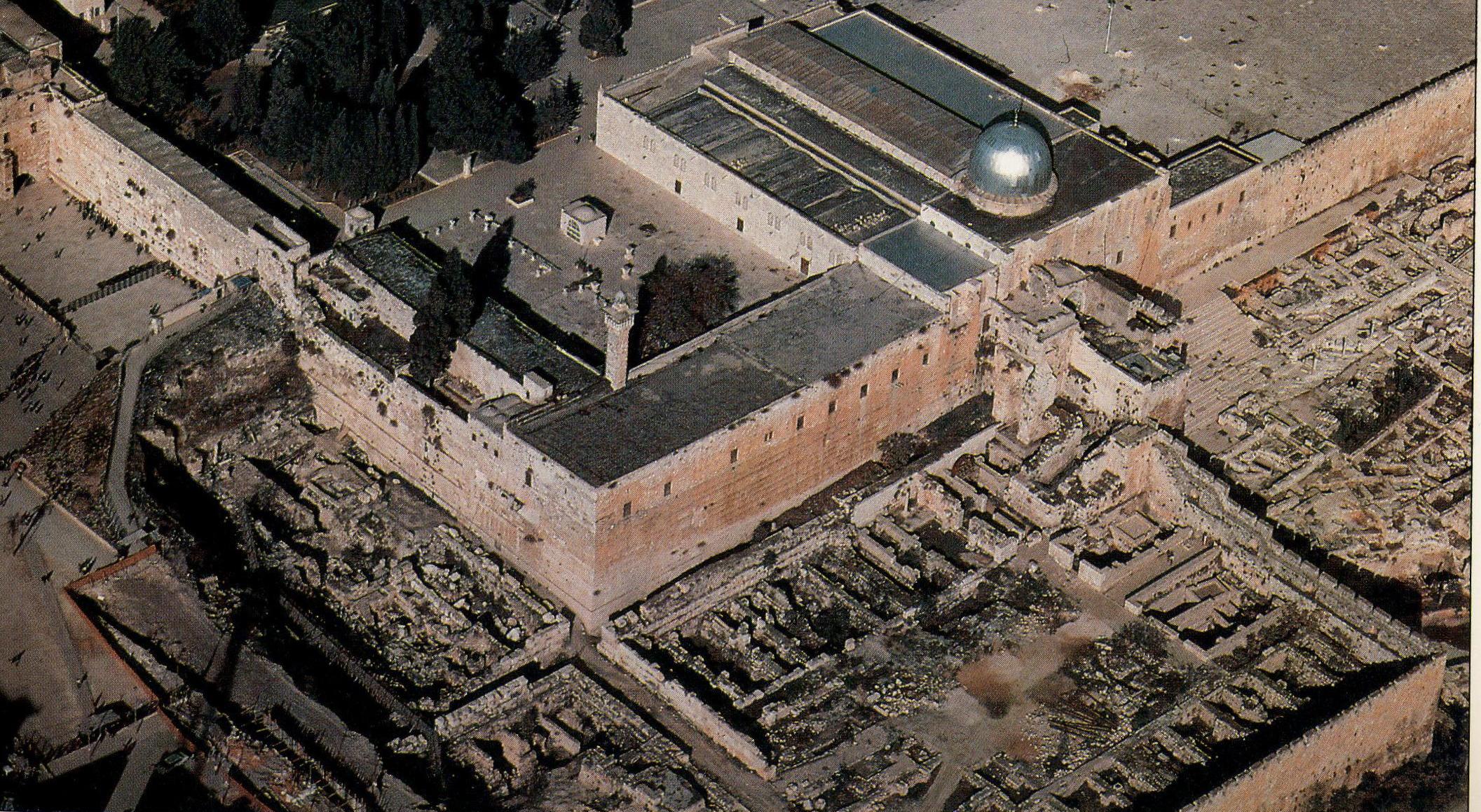 Ponzio Pilato (I secolo d.C.), 

governatore militare romano, o procuratore, della provincia imperiale della Giudea  (26 d.C. - 36 d.C.). 

In una lettera del re Erode Agrippa I, Pilato viene ritratto come un amministratore implacabile, sordo alle convinzioni religiose e all'orgoglio nazionale degli ebrei. La sua fama è dovuta al ruolo che ebbe nel processo e nella condanna a morte di Gesù Cristo.
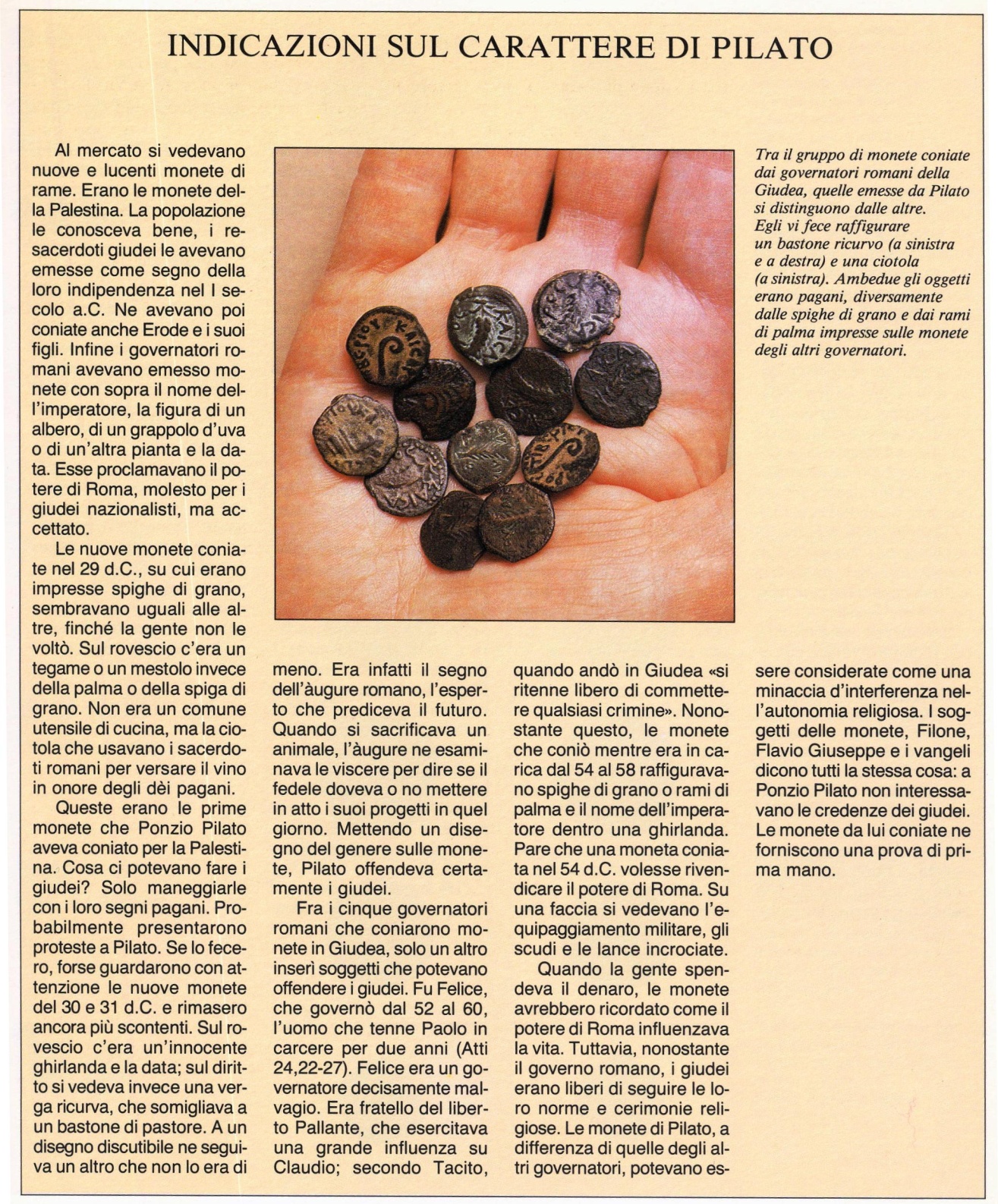 Monete romane,
Le monete emesse da Pilato  si distinguono per il bastone ricurvo e una ciotola
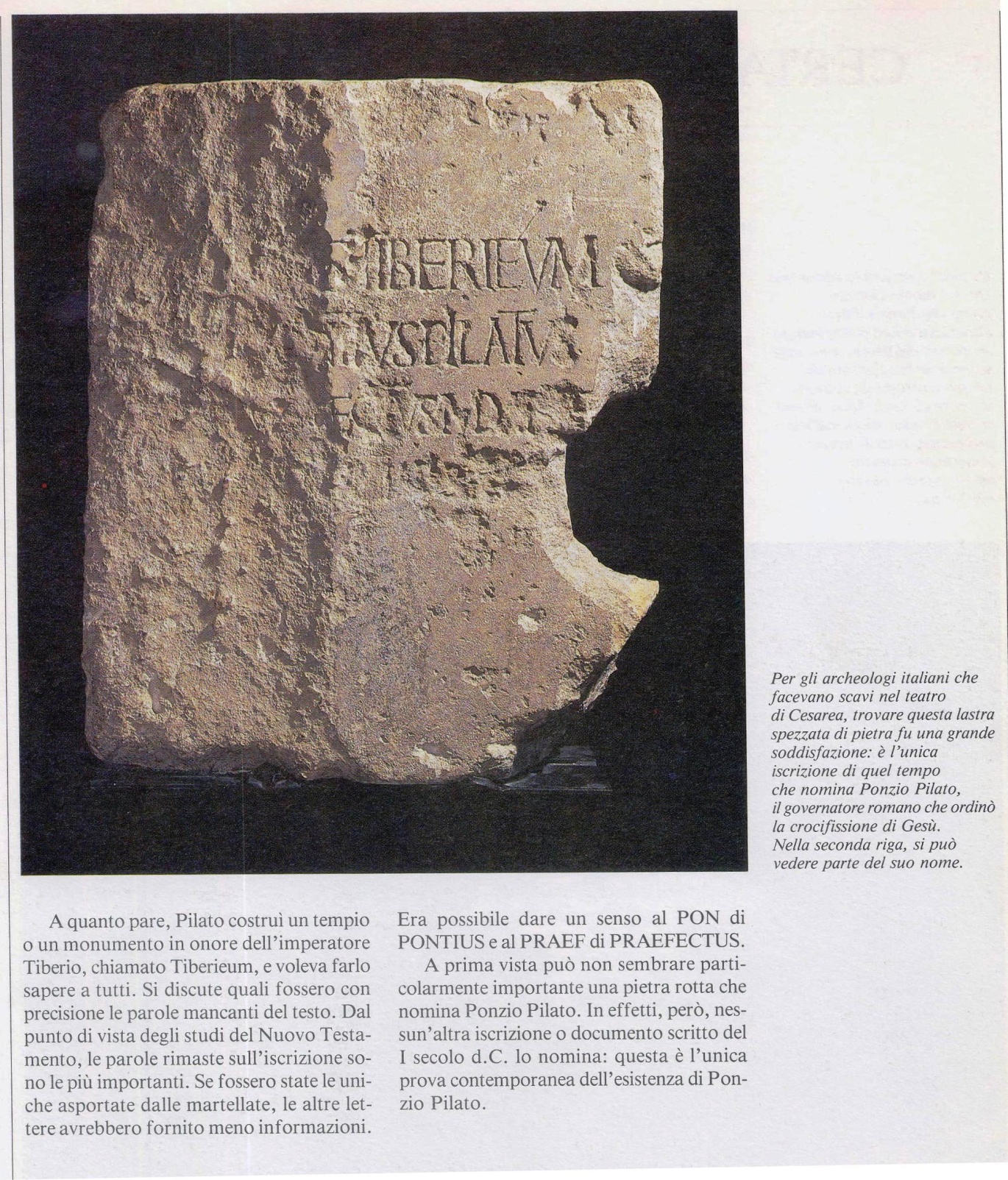 Iscrizione di epoca romana dove si può vedere il nome
di Ponzio Pilato.
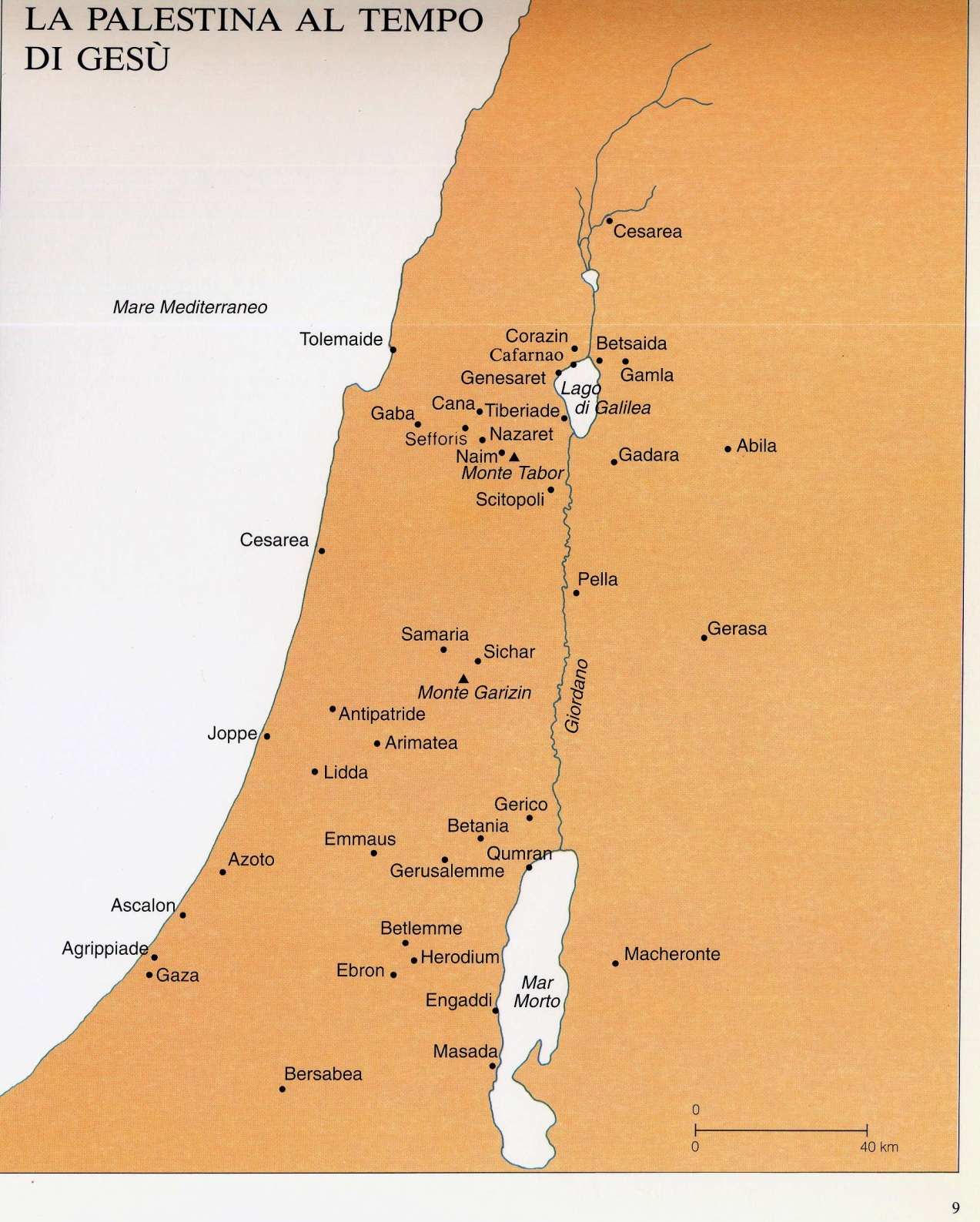 Qumran
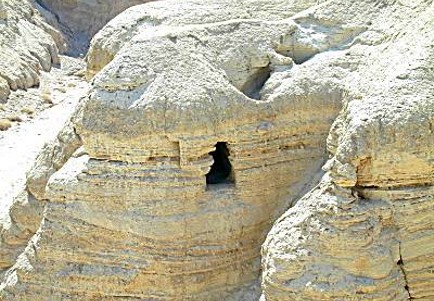 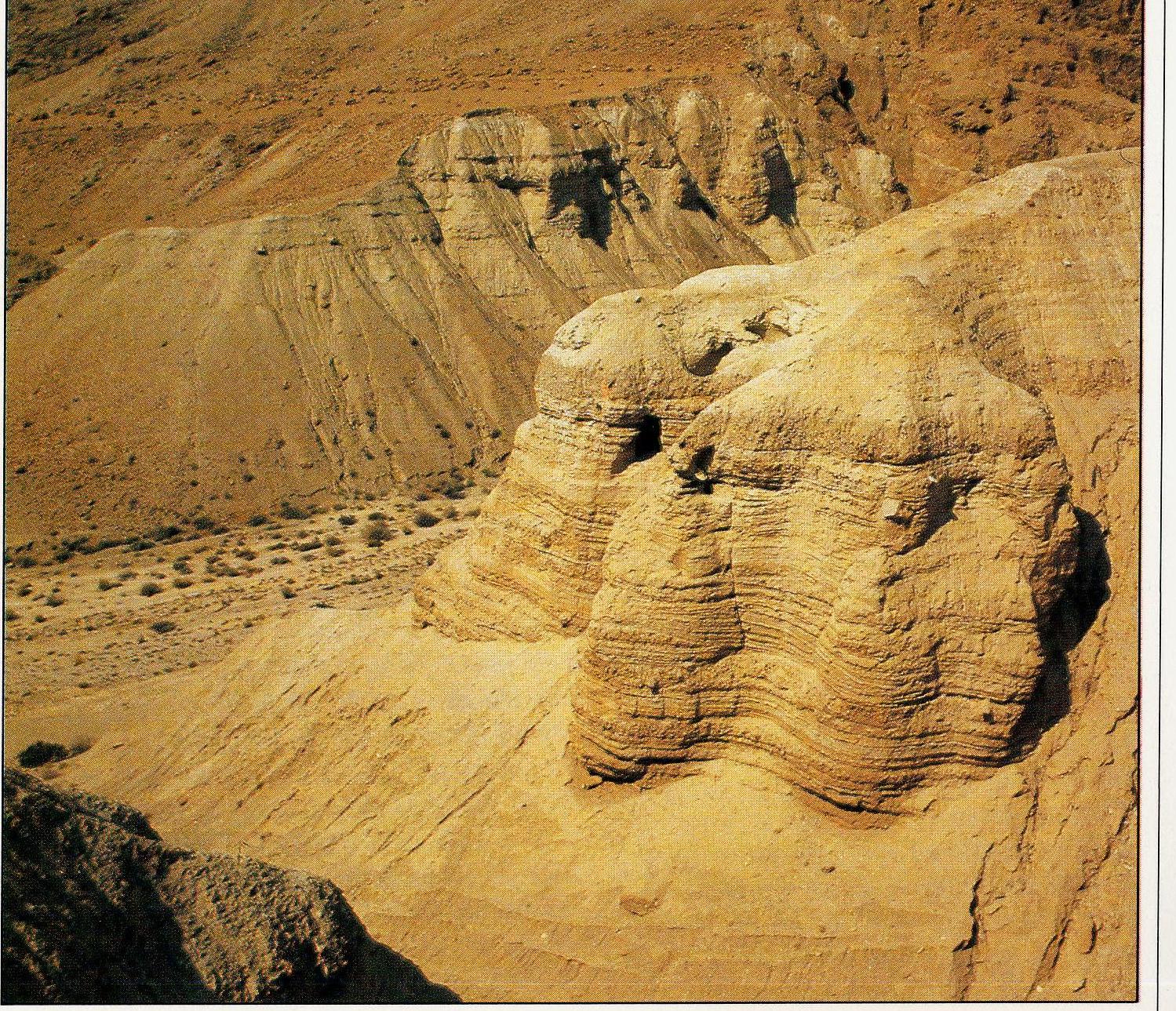 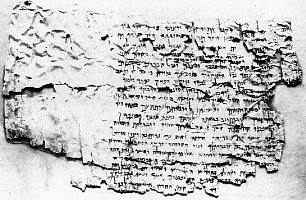 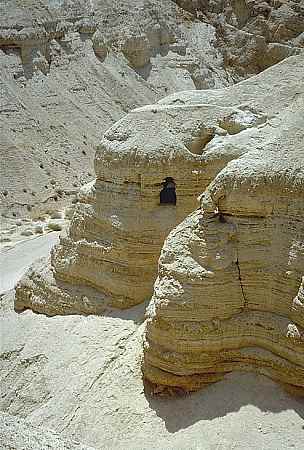 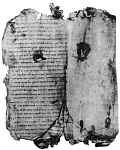 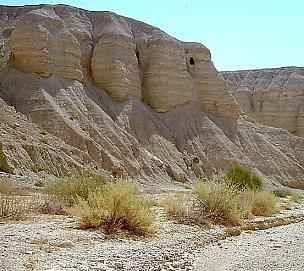 La forma delle tombe ai tempi di Gesù
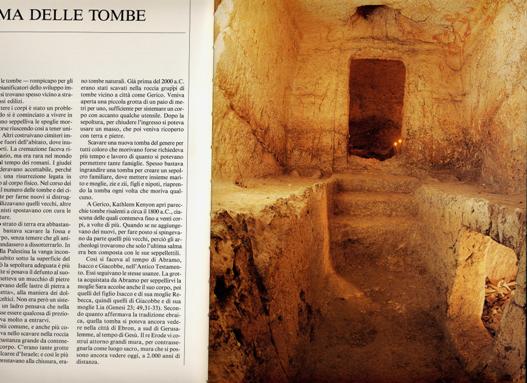 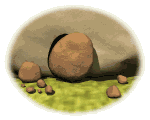 La forma delle tombe ai tempi di Gesù
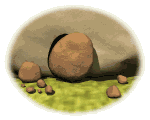 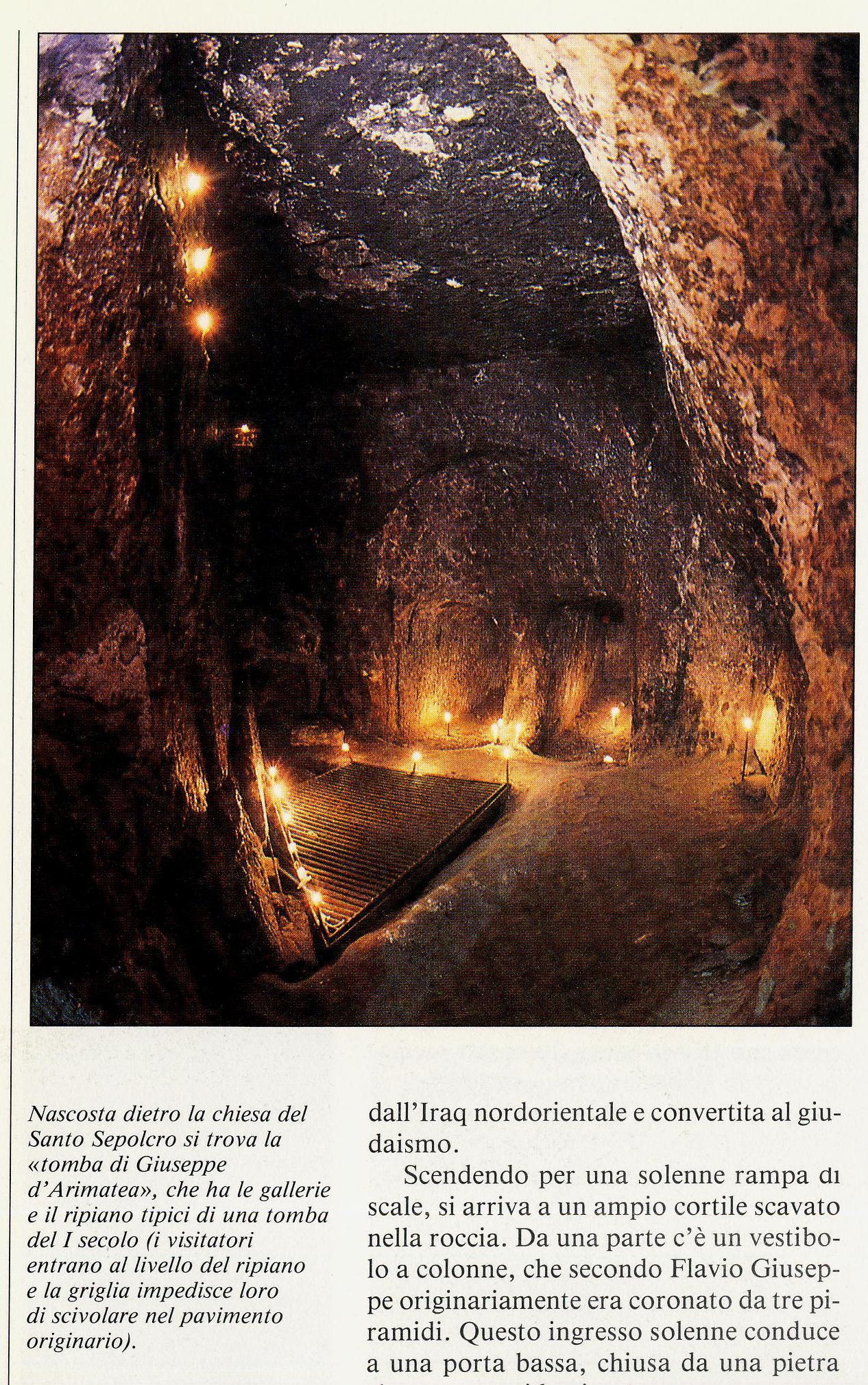 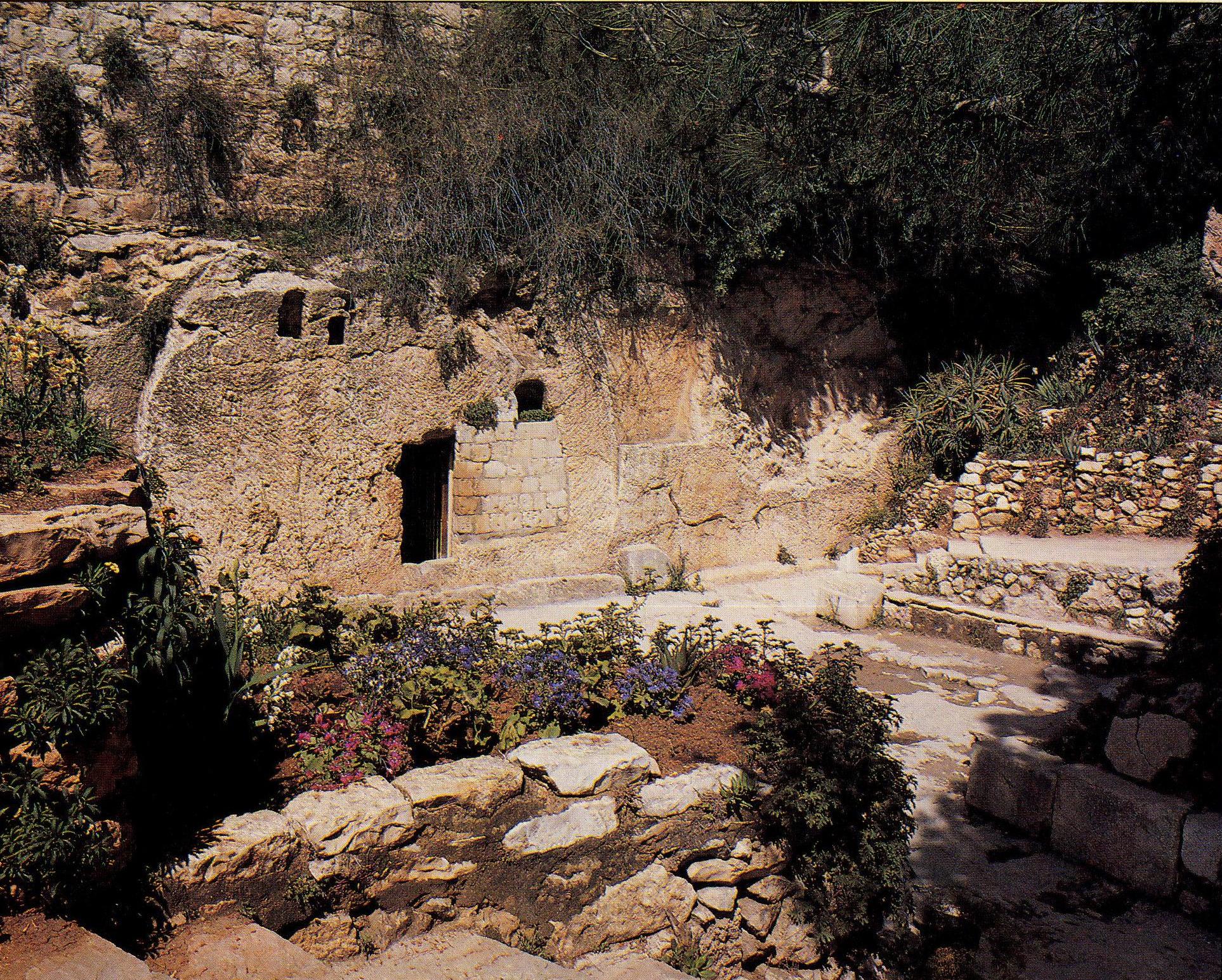 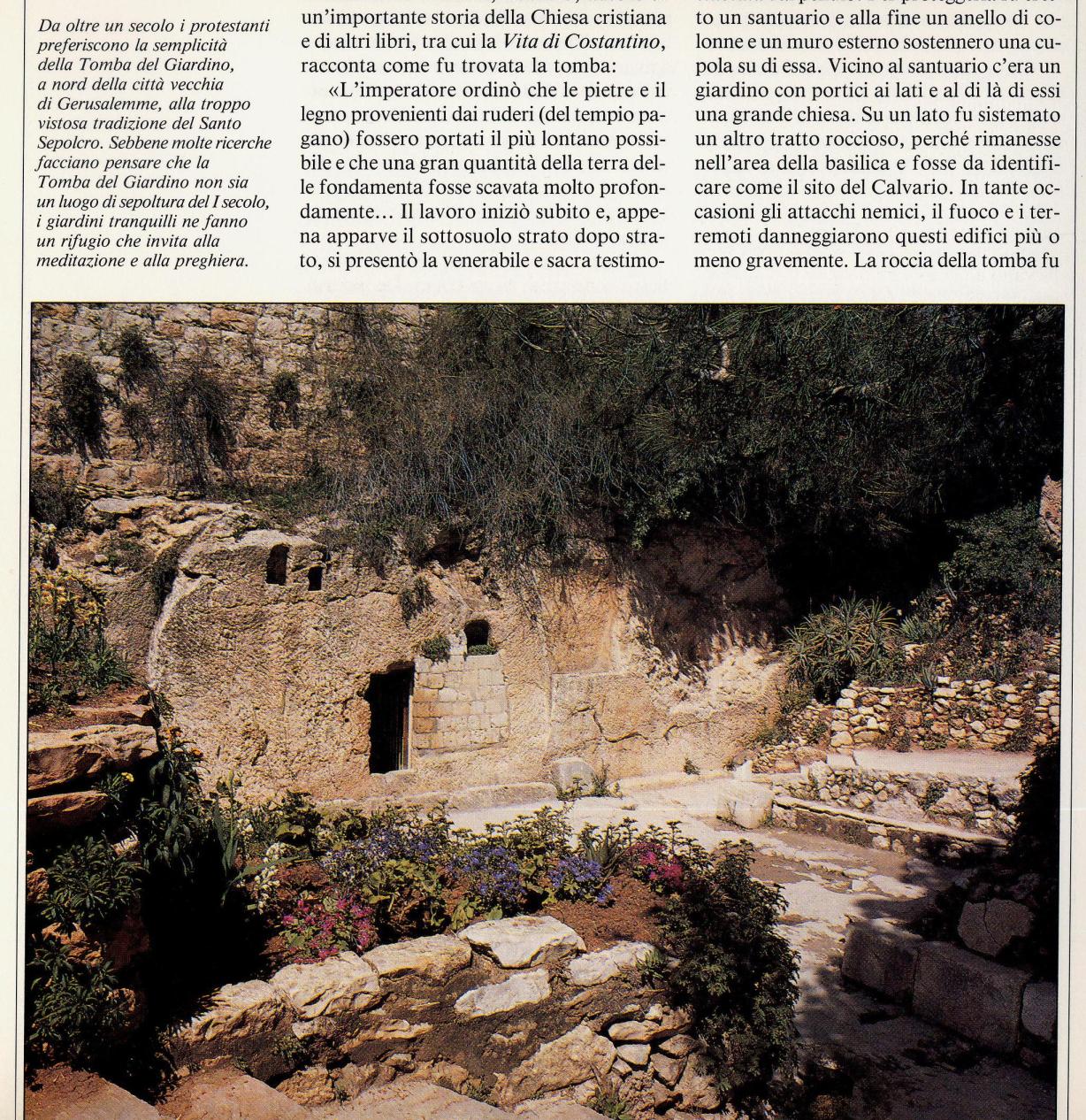 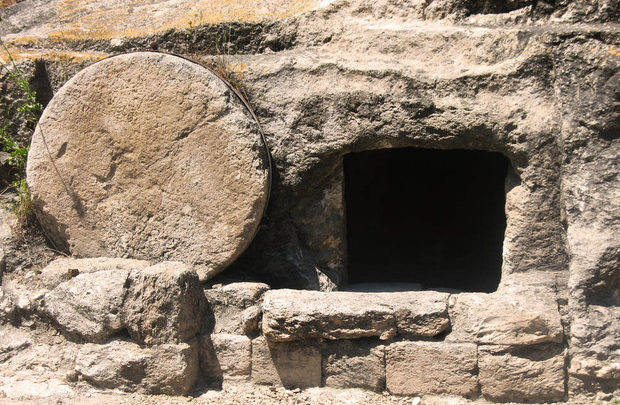 Monastero di S. Caterina sul Monte Sinai dove si scoprì nel XIX sec 
un antichissimo codice del Nuovo Testamento chiamato “codice sinaitico”
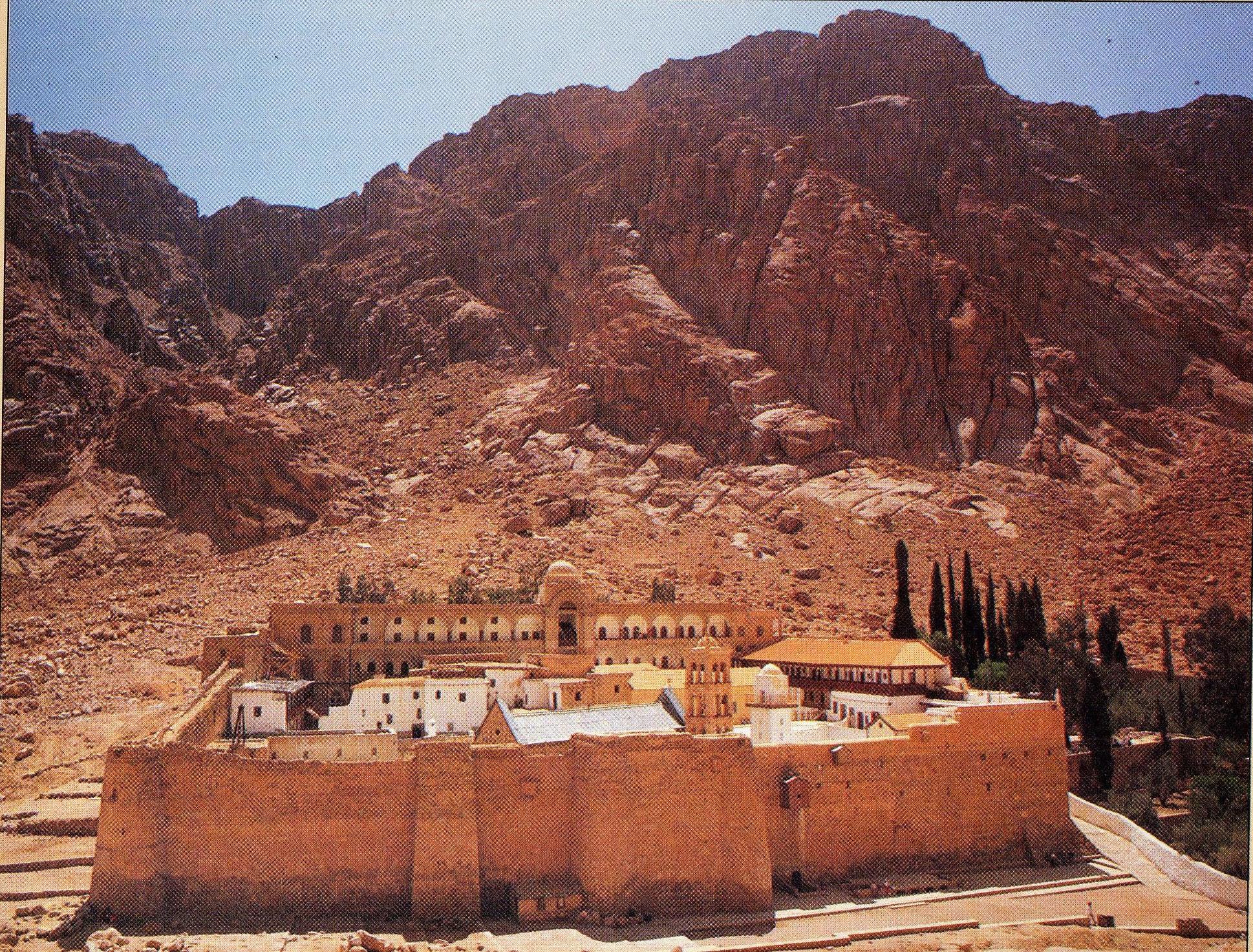 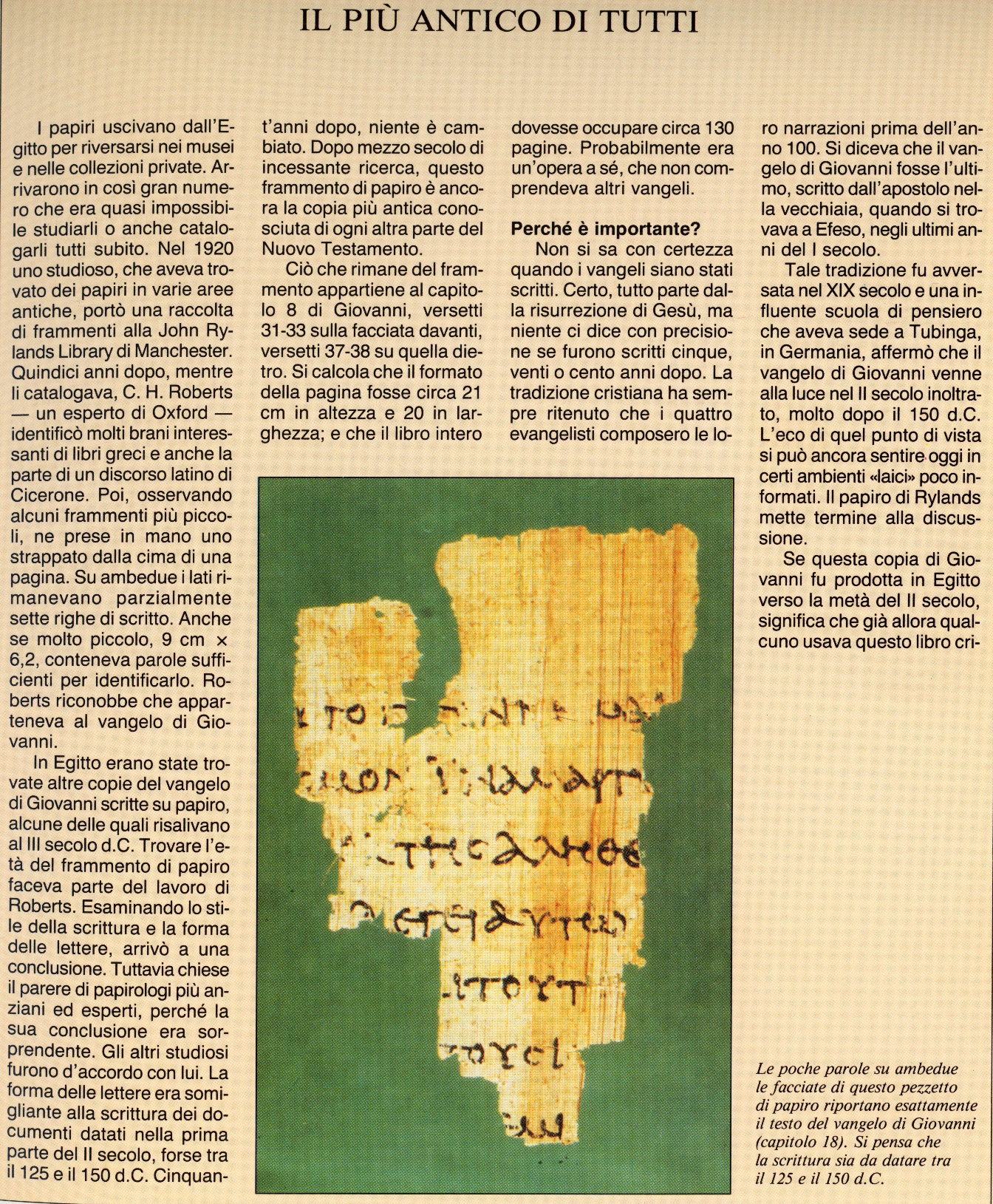 Su ambedue le facciate di questo pezzetto di papirodel 120 – 150 d.C. si trovano i versetti del vangelo di Giovanni
[Speaker Notes: .]
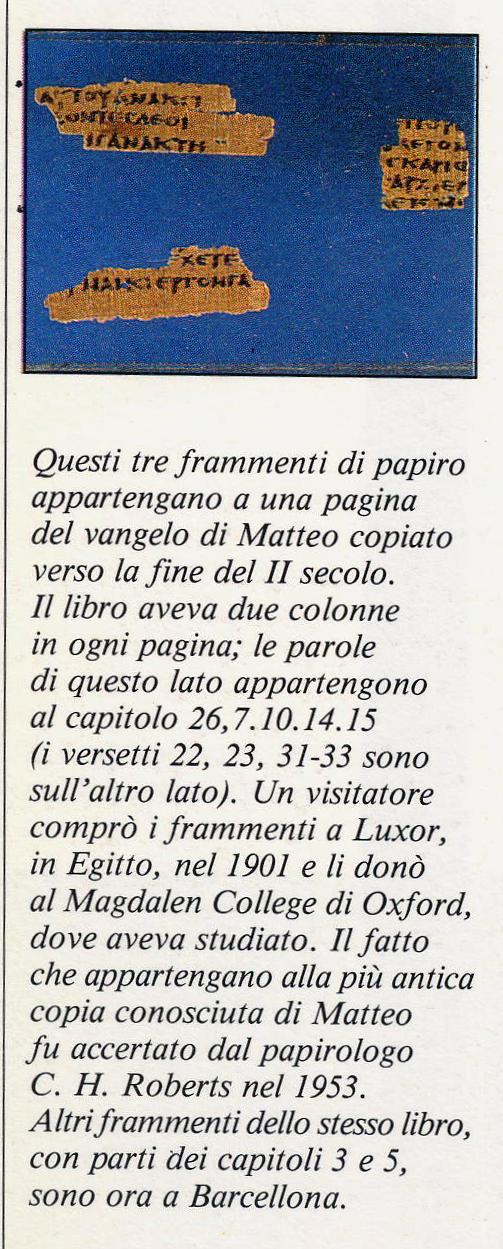 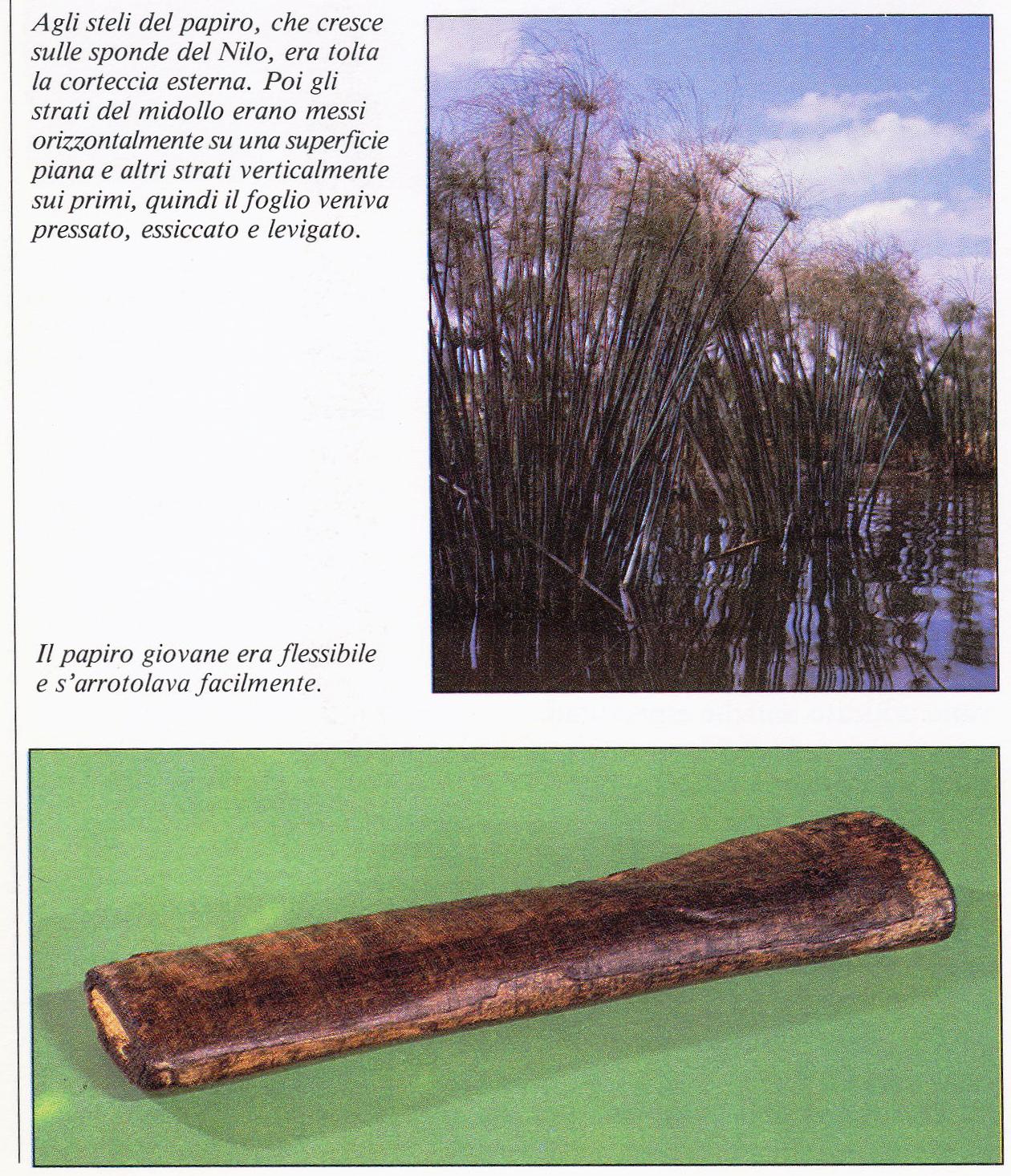 Antichi frammenti di papiro 
del vangelo di Matteo 
del II sec. d.C
L’ultima Cena nell’arte
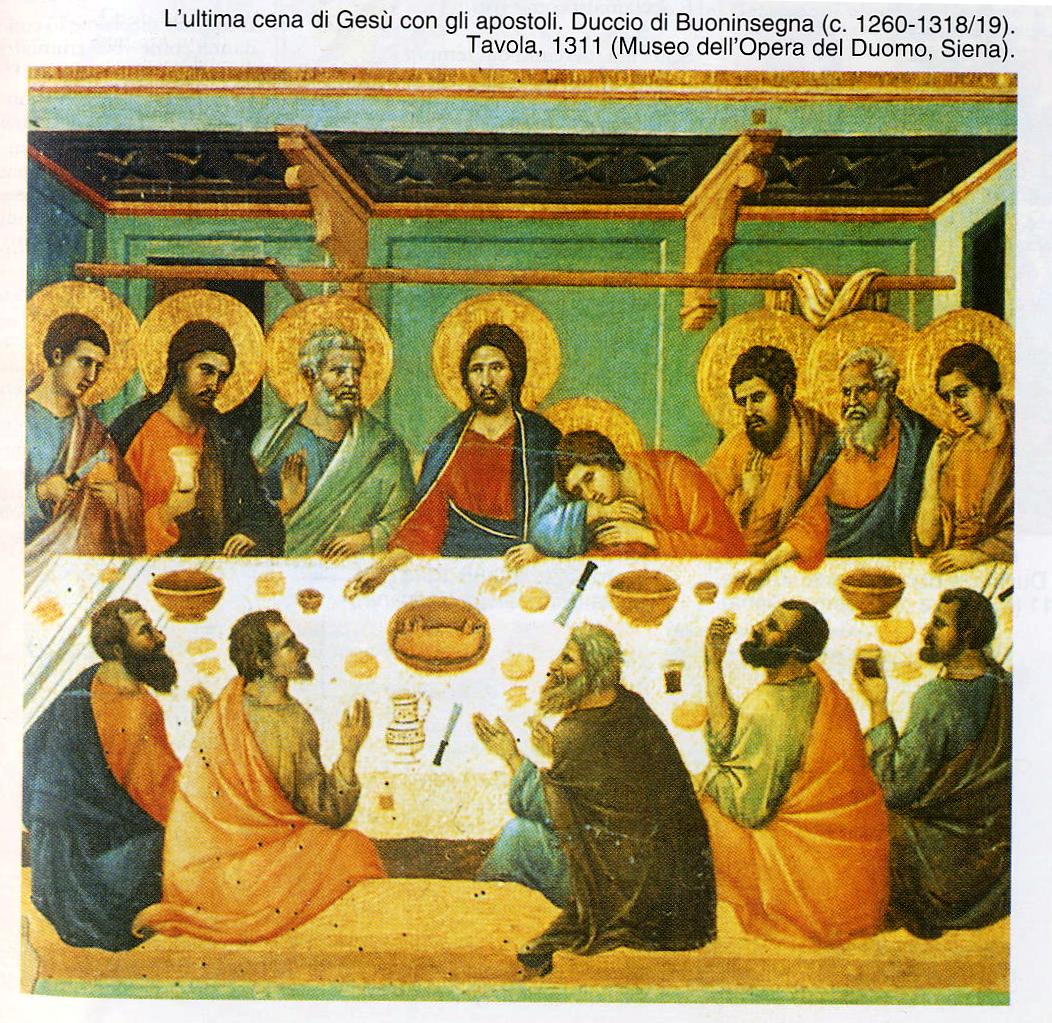 Cenacolo delle Grazie di Milano venne eseguito da Leonardo Da Vinci 
tra il 1495 ed il 1497.
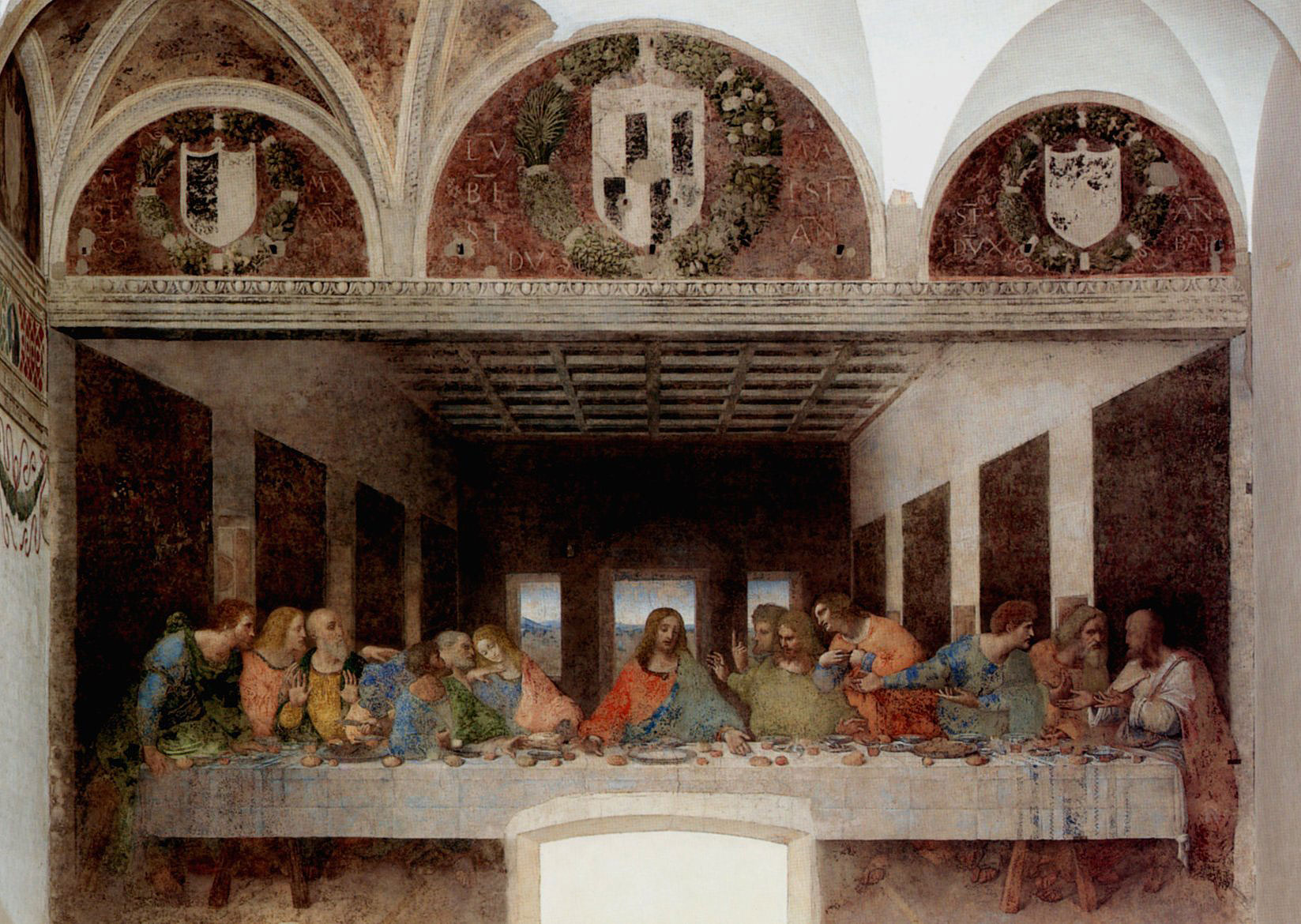 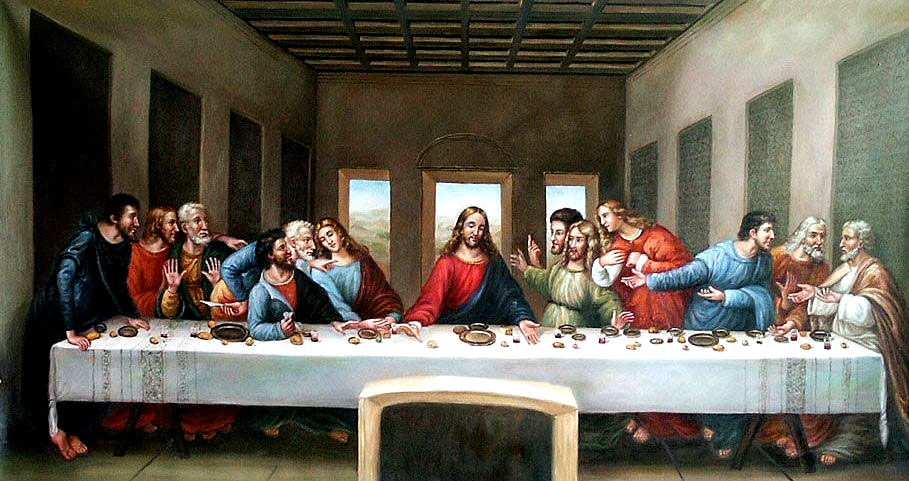 Cenacolo di Andrea del Sarto 1527 Firenze
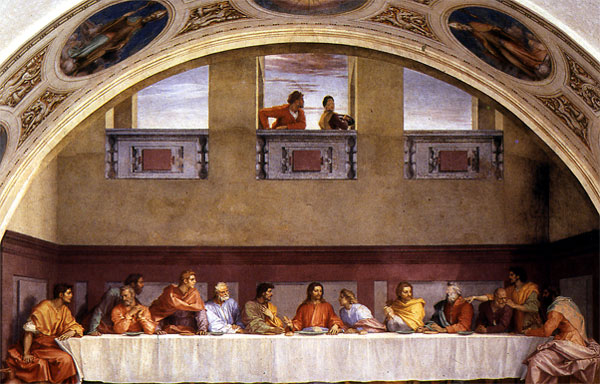 1488 Domenico Ghirlandaio
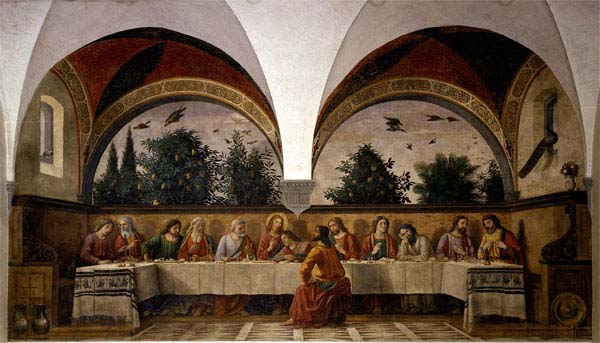 Perugino
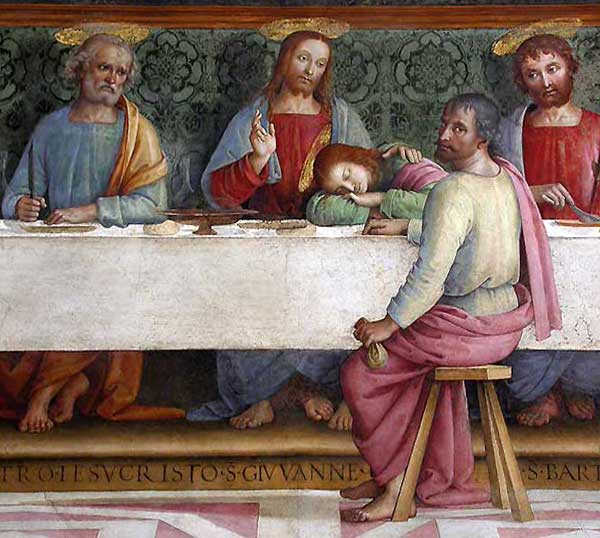 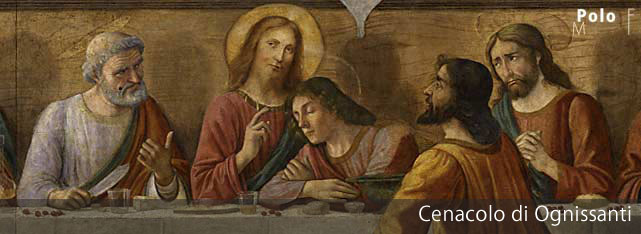 Ghirlandaio
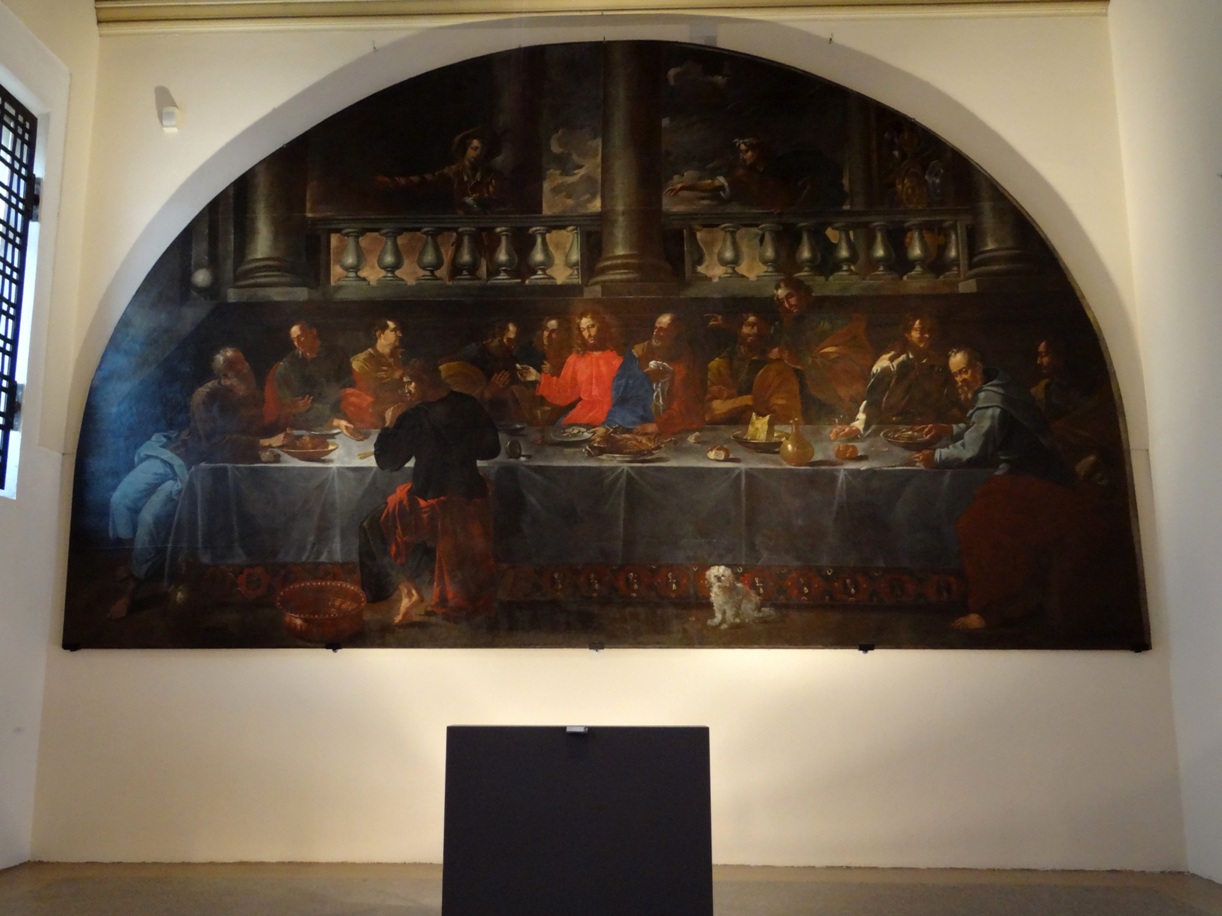 Museo DICESANO di Mantova
Lunettone dell’inizio del Settecento, raffigurante l’Ultima Cena; 
Gesù porge un boccone di pane a Giuda, il quale lo rifiuta, rovesciando la saliera: in questo modo il pittore ha inteso dire che Giuda, con il suo tradimento, si esclude dal numero dei discepoli ai quali Gesù aveva detto: “voi siete il sale della terra”. 
Curiosità: fra i cibi sulla tavola spicca un taglio di formaggio grana, mentre in basso è dipinto un cagnolino bianco.
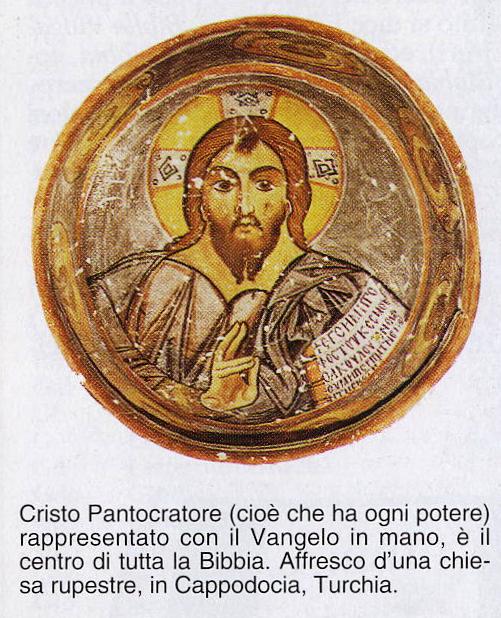 La pietà del Michelangelo
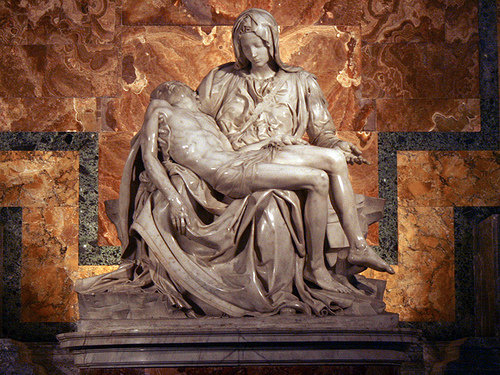